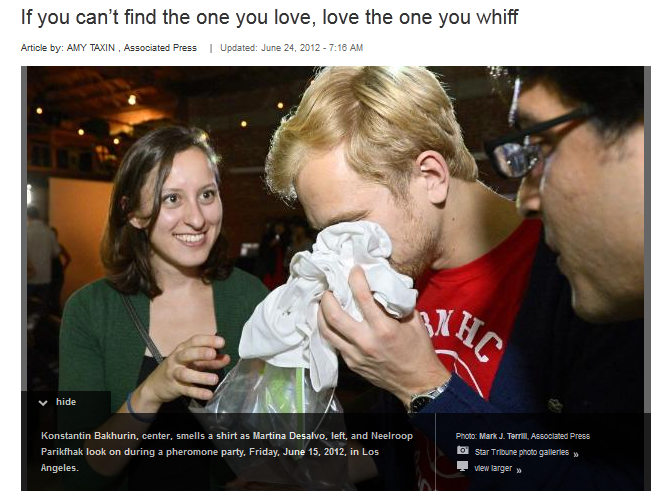 http://www.startribune.com/lifestyle/160114215.html
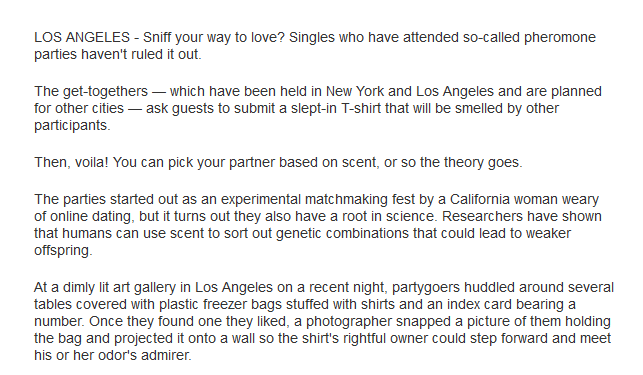 http://www.startribune.com/lifestyle/160114215.html
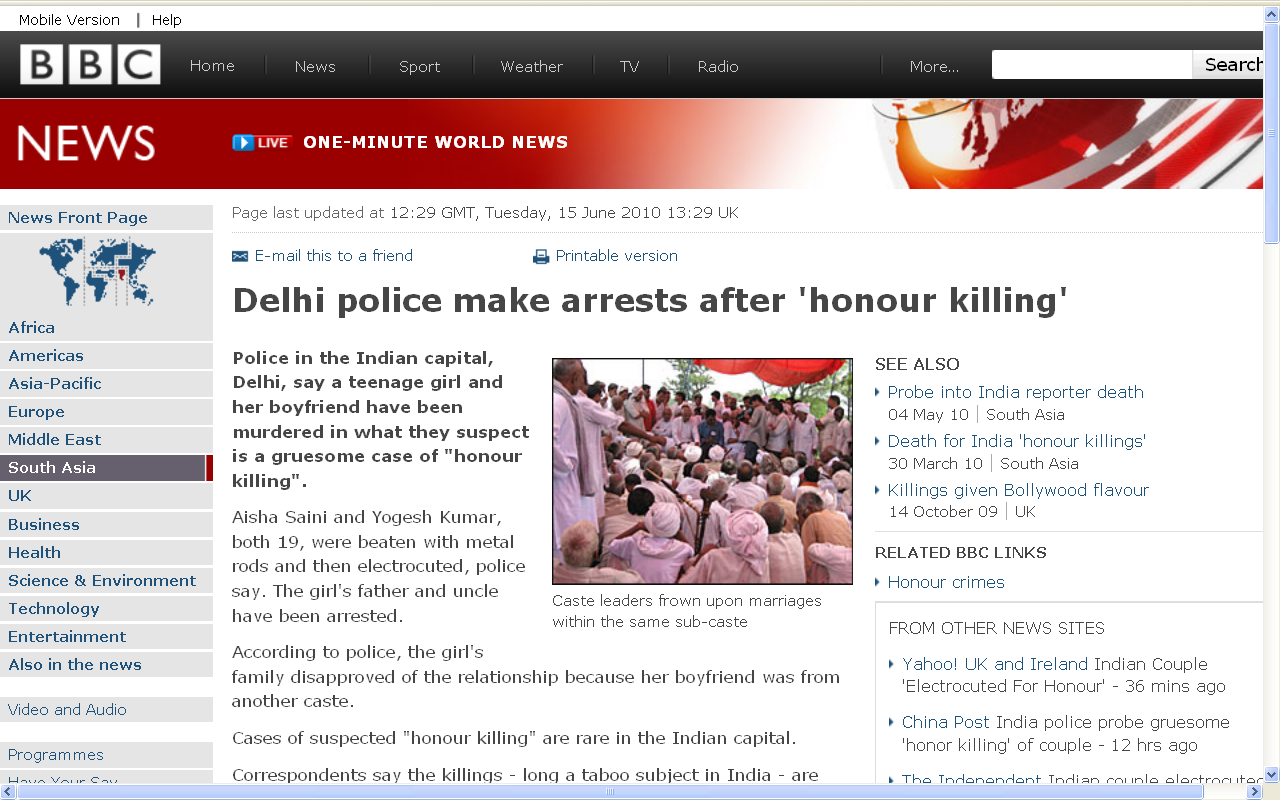 http://news.bbc.co.uk/2/hi/world/south_asia/10316249.stm
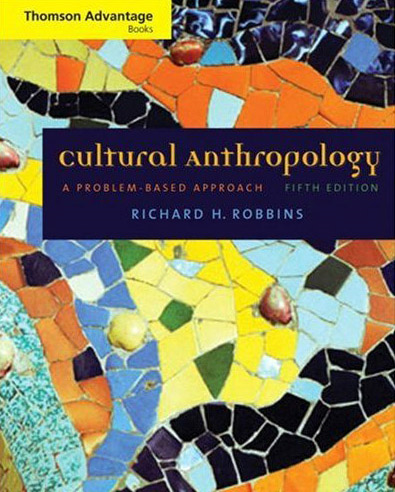 Marriage Patterns
including
Cross-Cousin Marriage
Tim Roufs
© 2010
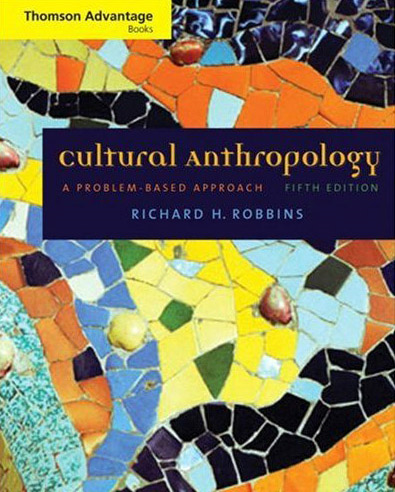 What are the effects of culture as it influences human breeding patterns ?
“nature” – biology
(inherited)
“nurture” – culture
(learned)
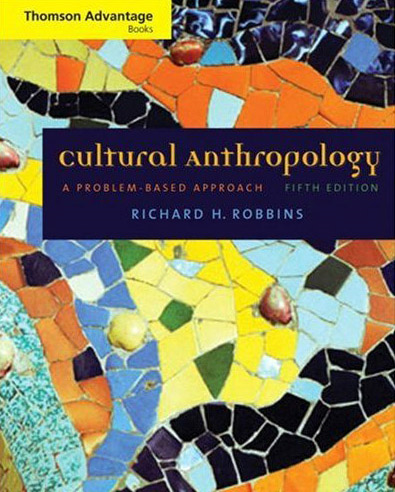 Three Major
Parennial
Debtes 

re Cultural Anthropology
Tim Roufs
© 2010
three major contemporary debates
Biological Determinism 	vs. Cultural Constructionism 		(“nature” vs. “nurture”)
Ideationism vs. Cultural Materialism 		    (ideas vs. things)
Individual Agency vs. Structuralism	    (“free will” vs. “power structures”)
Culture and Biology
Culture and Biology
Marriage Patterns
cross-cousin marriage
arranged marriage
polygamy
class endogamy
village exogamy
cultural standards of beauty
age at marriage
levirate / sororate
inheritance patterns
personal traits and status . . .
Culture and Biology
Marriage Patterns
cross-cousin marriage
arranged marriage
polygamy
class endogamy
village exogamy
cultural standards of beauty
age at marriage
levirate / sororate
inheritance patterns
personal traits and status . . .
Culture and Biology
Marriage Patterns
cross-cousin marriage
arranged marriage
polygamy
class endogamy
village exogamy
cultural standards of beauty
age at marriage
levirate / sororate
inheritance patterns
personal traits and status . . .
Culture and Biology
Marriage Patterns
cross-cousin marriage
arranged marriage
polygamy
class endogamy
village exogamy
cultural standards of beauty
age at marriage
levirate / sororate
inheritance patterns
personal traits and status . . .
Culture and Biology
Marriage Patterns
cross-cousin marriage
arranged marriage
polygamy
class endogamy
village exogamy
cultural standards of beauty
age at marriage
levirate / sororate
inheritance patterns
personal traits and status . . .
Culture and Biology
Marriage Patterns
cross-cousin marriage
arranged marriage
polygamy
class endogamy
village exogamy
cultural standards of beauty
age at marriage
levirate / sororate
inheritance patterns
personal traits and status . . .
occurs in ca. 
4/5 “cultures of the world”
(77.4%)

HRAF
Human Relations Area Files

World Ethnographic Atlas
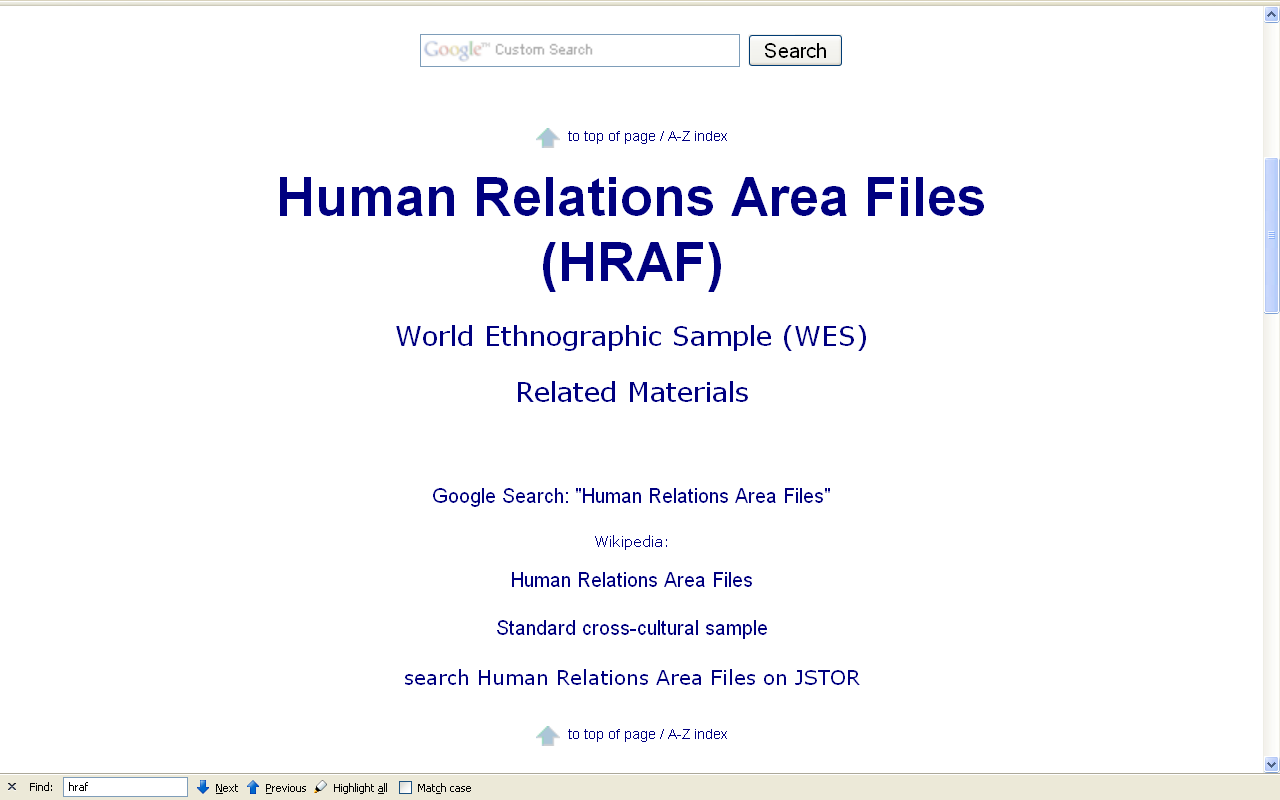 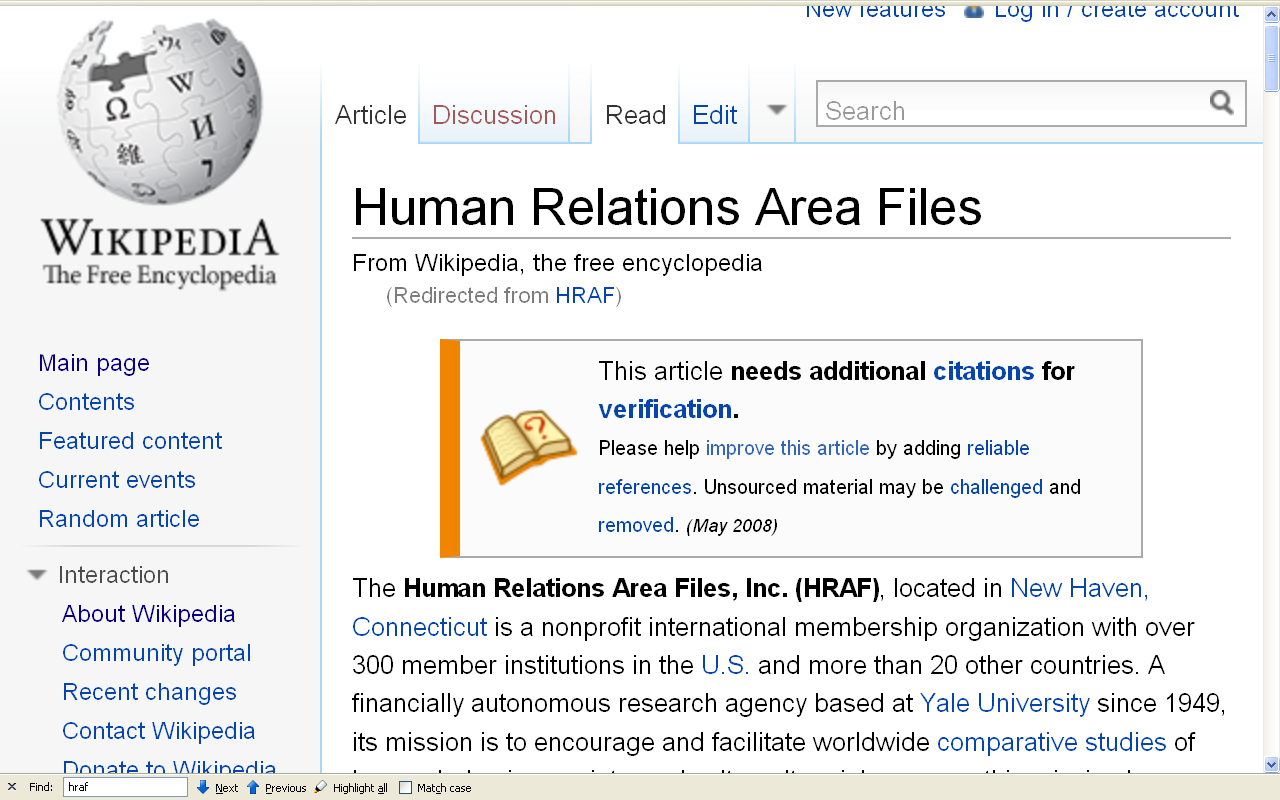 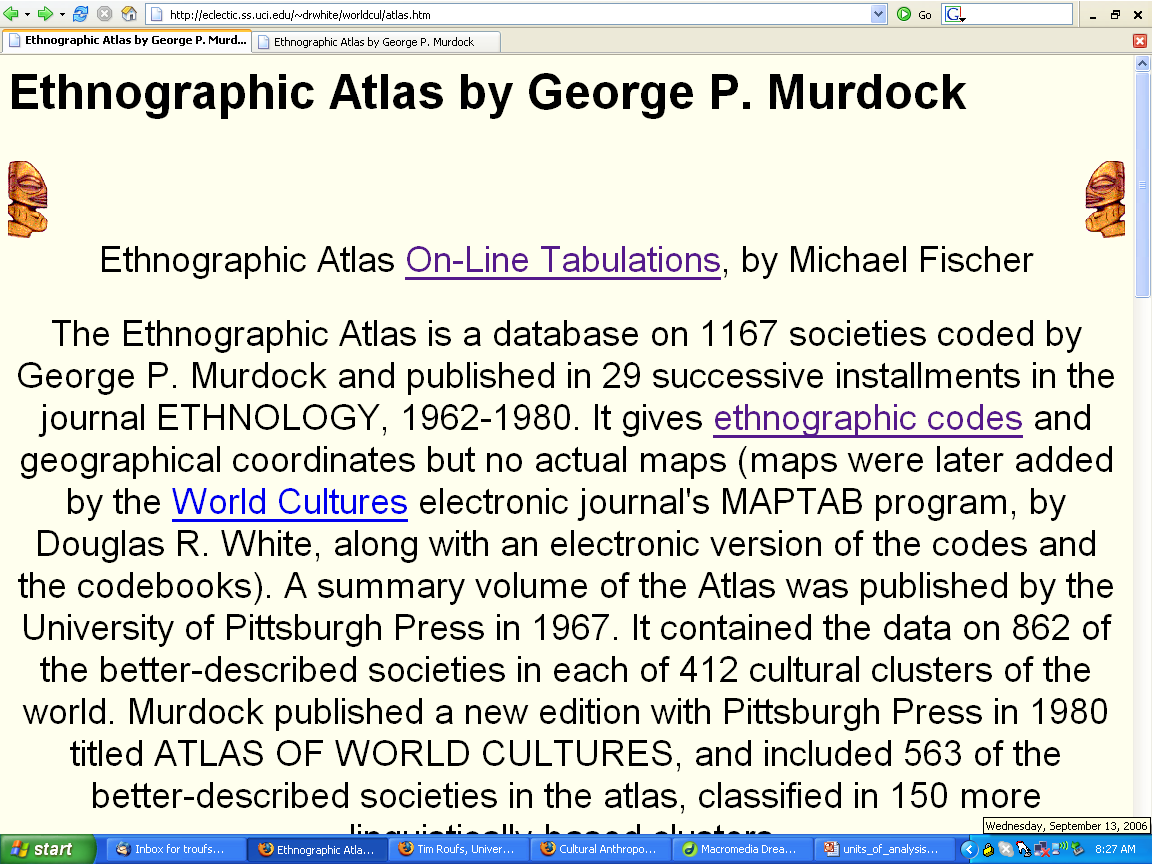 http://eclectic.ss.uci.edu/~drwhite/worldcul/atlas.htm
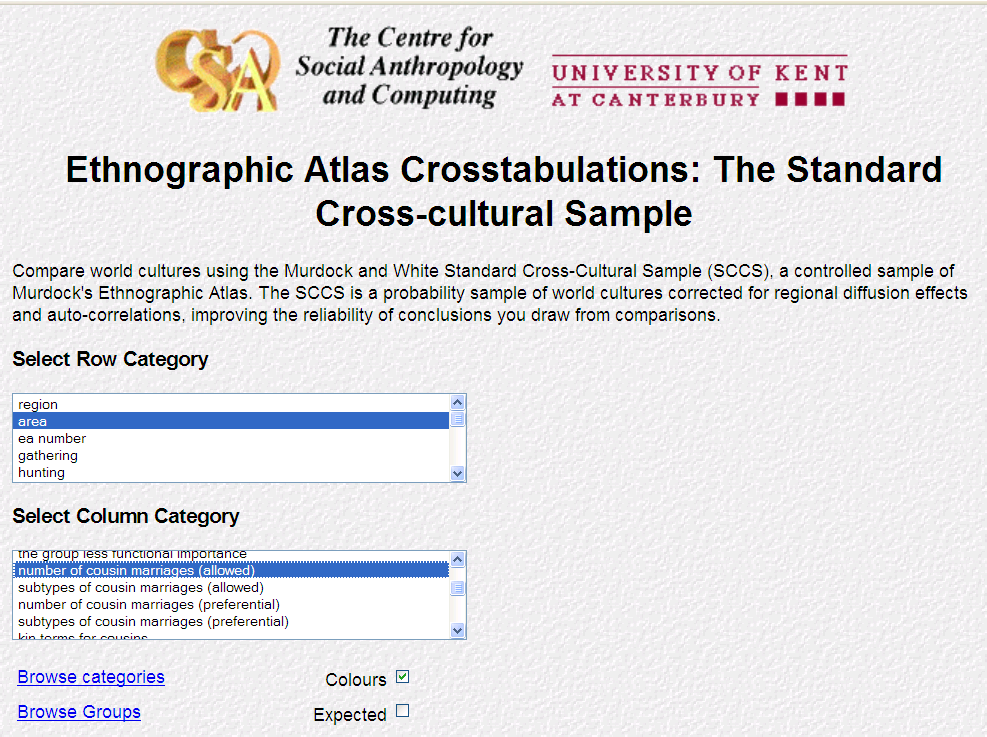 lucy.ukc.ac.uk/cgi-bin/uncgi/Ethnoatlas/atlas.vopts
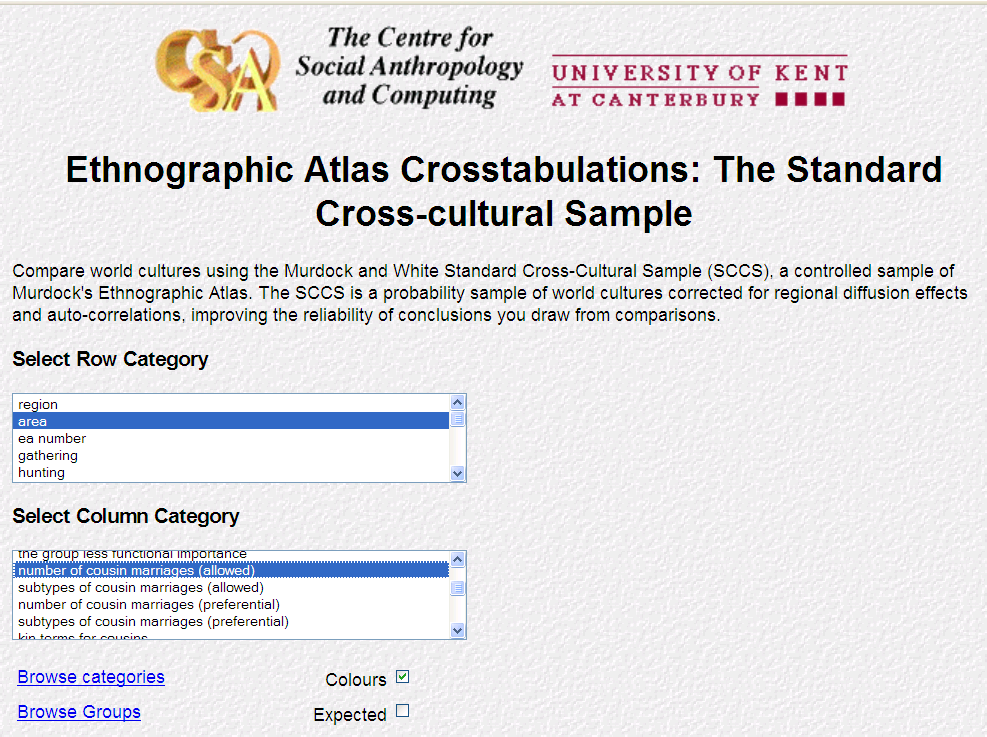 lucy.ukc.ac.uk/cgi-bin/uncgi/Ethnoatlas/atlas.vopts
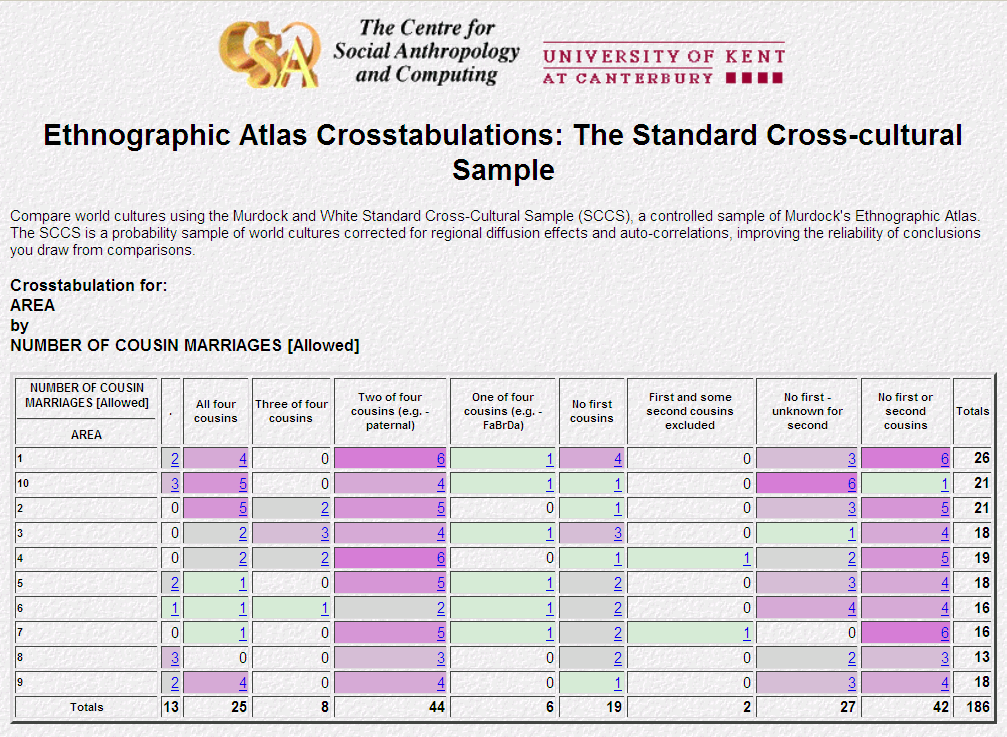 42/ 186 = 22.6%
do not allow 1st or 2nd cousin marriage

144/ 186 = 77.4%
do allow 1st or 2nd cousin marriage
lucy.ukc.ac.uk/cgi-bin/uncgi/Ethnoatlas/atlas.vopts
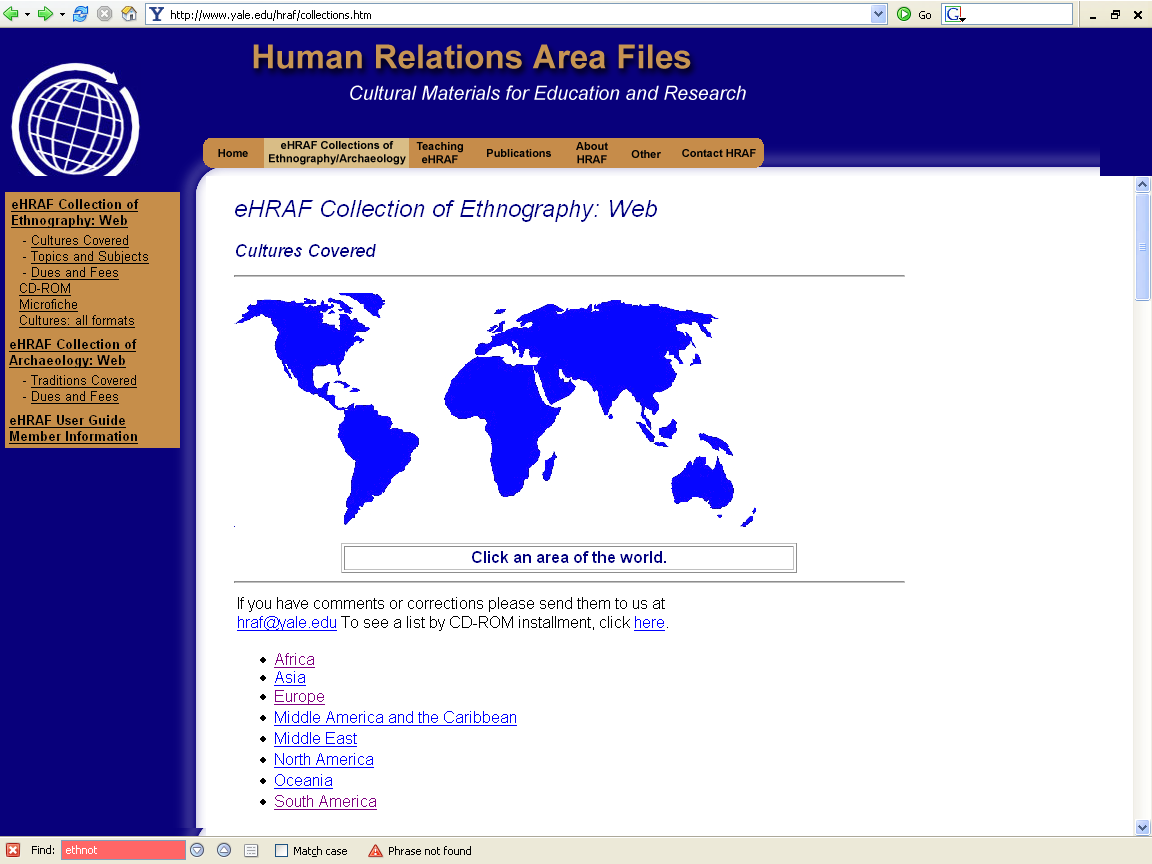 http://www.yale.edu/hraf/collections.htm
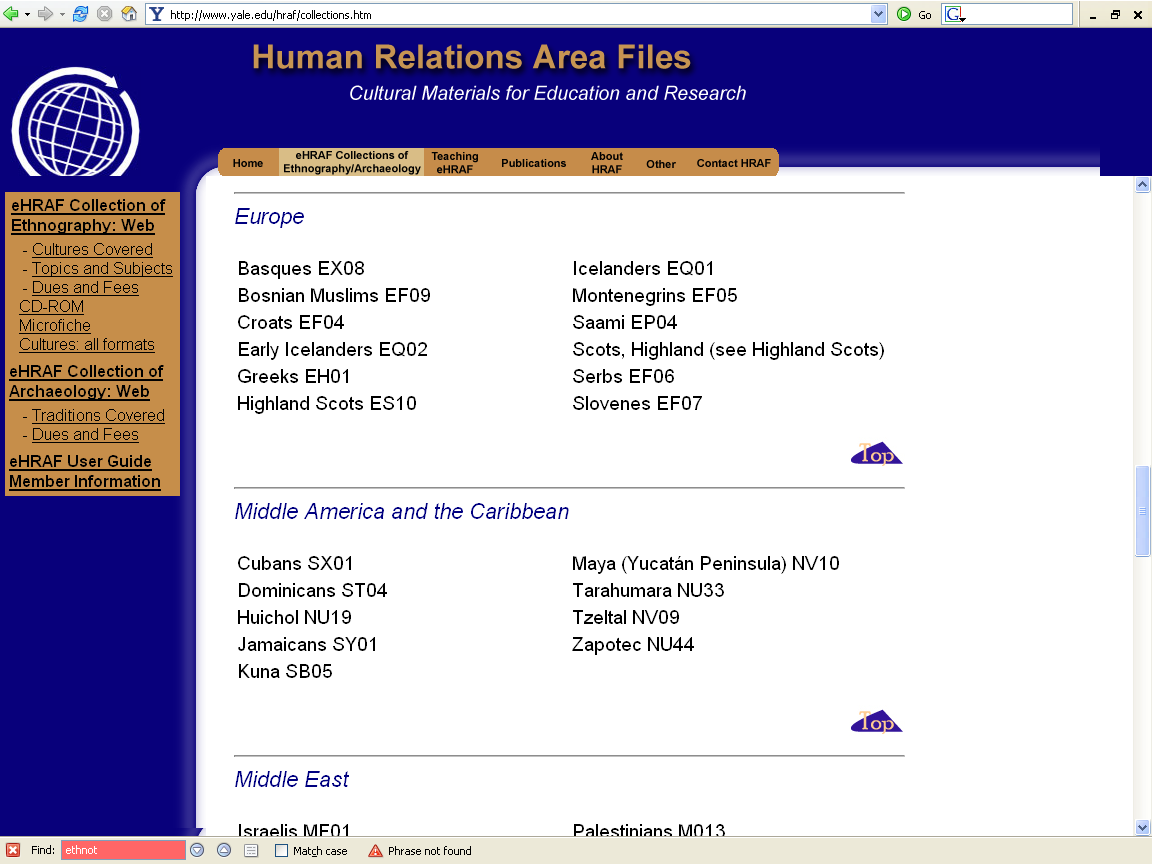 http://www.yale.edu/hraf/collections.htm
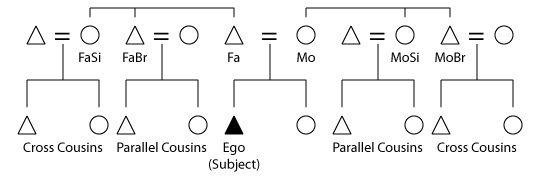 http://en.wikipedia.org/wiki/Cross_cousin
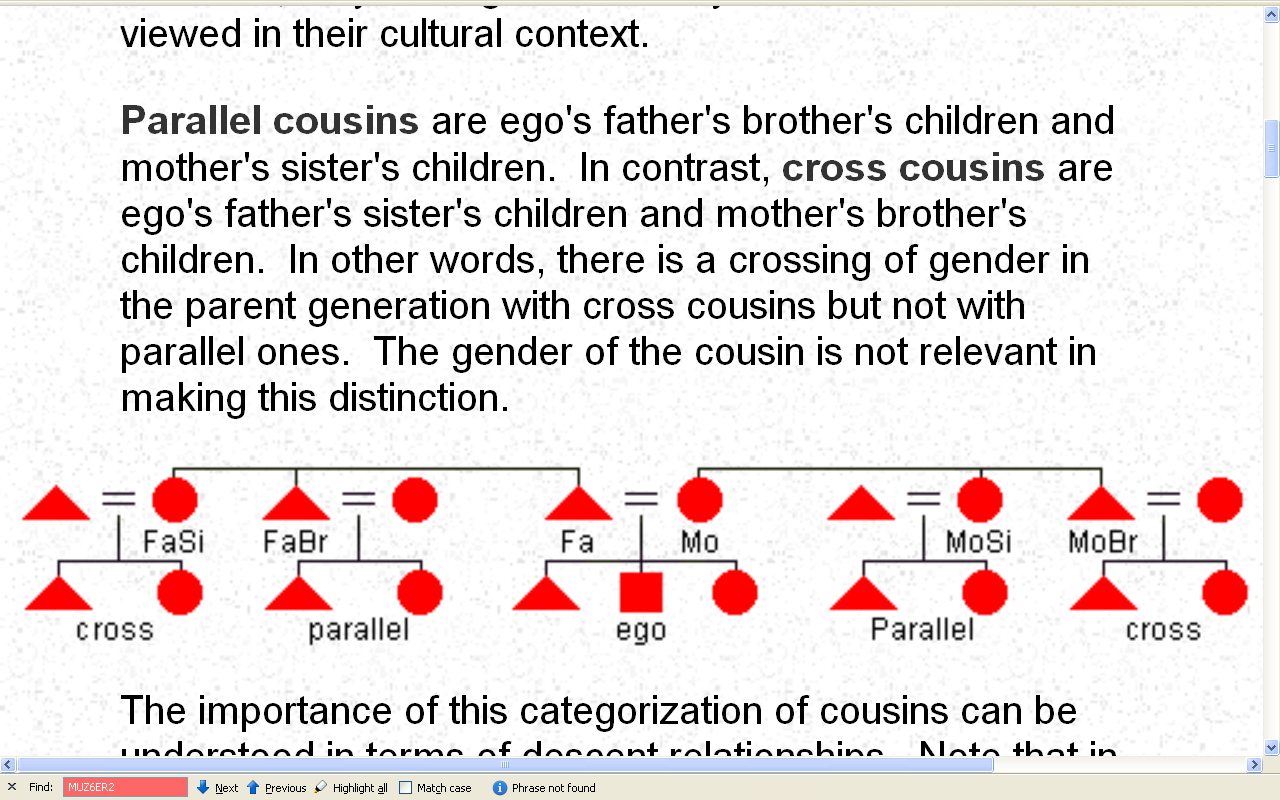 http://anthro.palomar.edu/kinship/kinship_6.htm
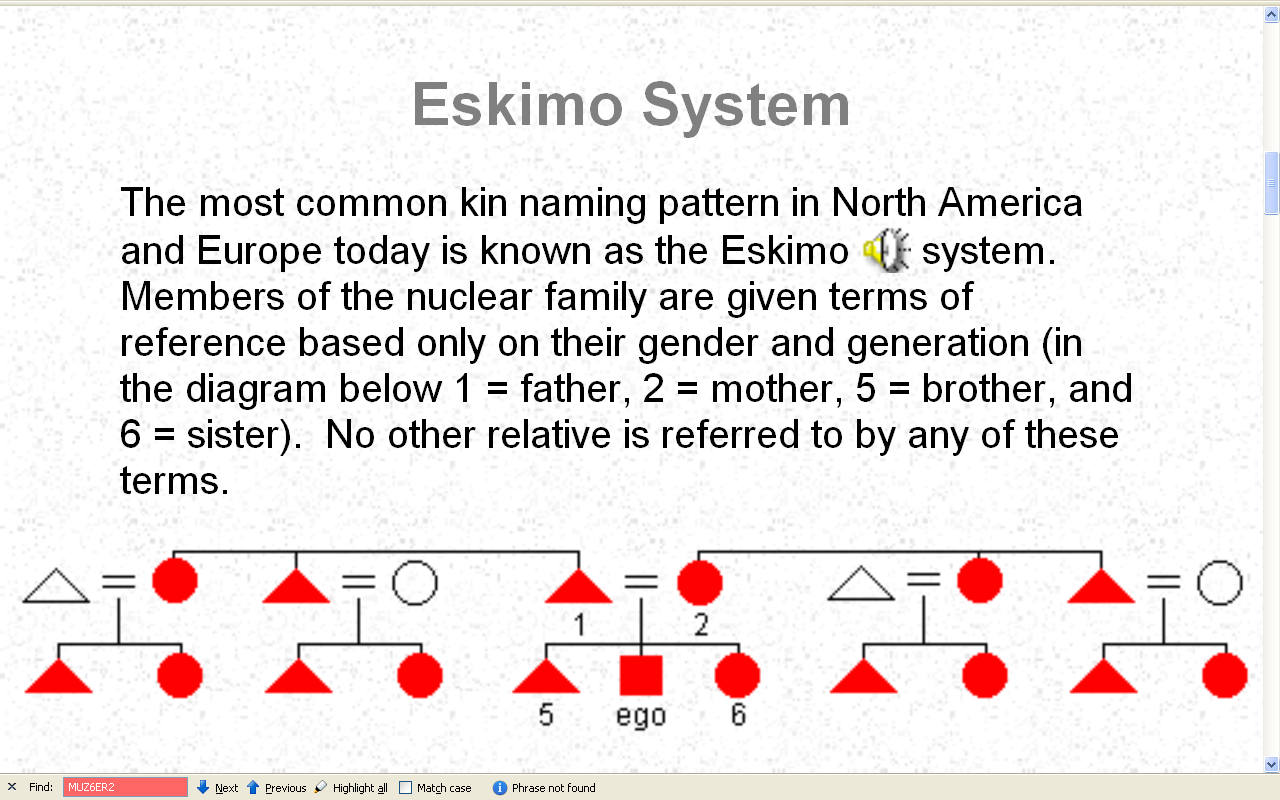 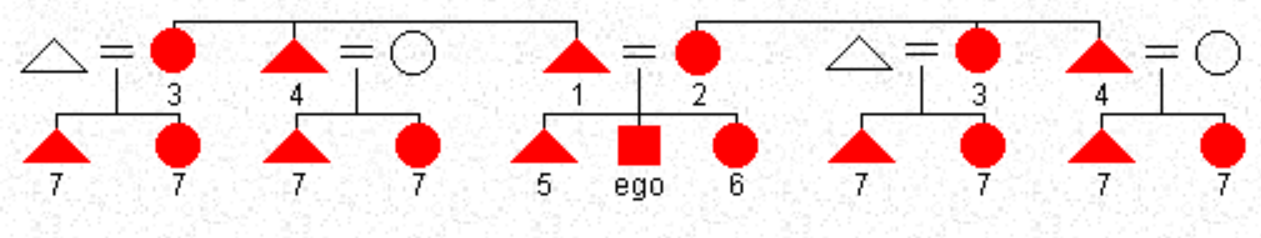 http://anthro.palomar.edu/kinship/kinship_6.htm
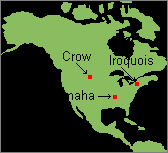 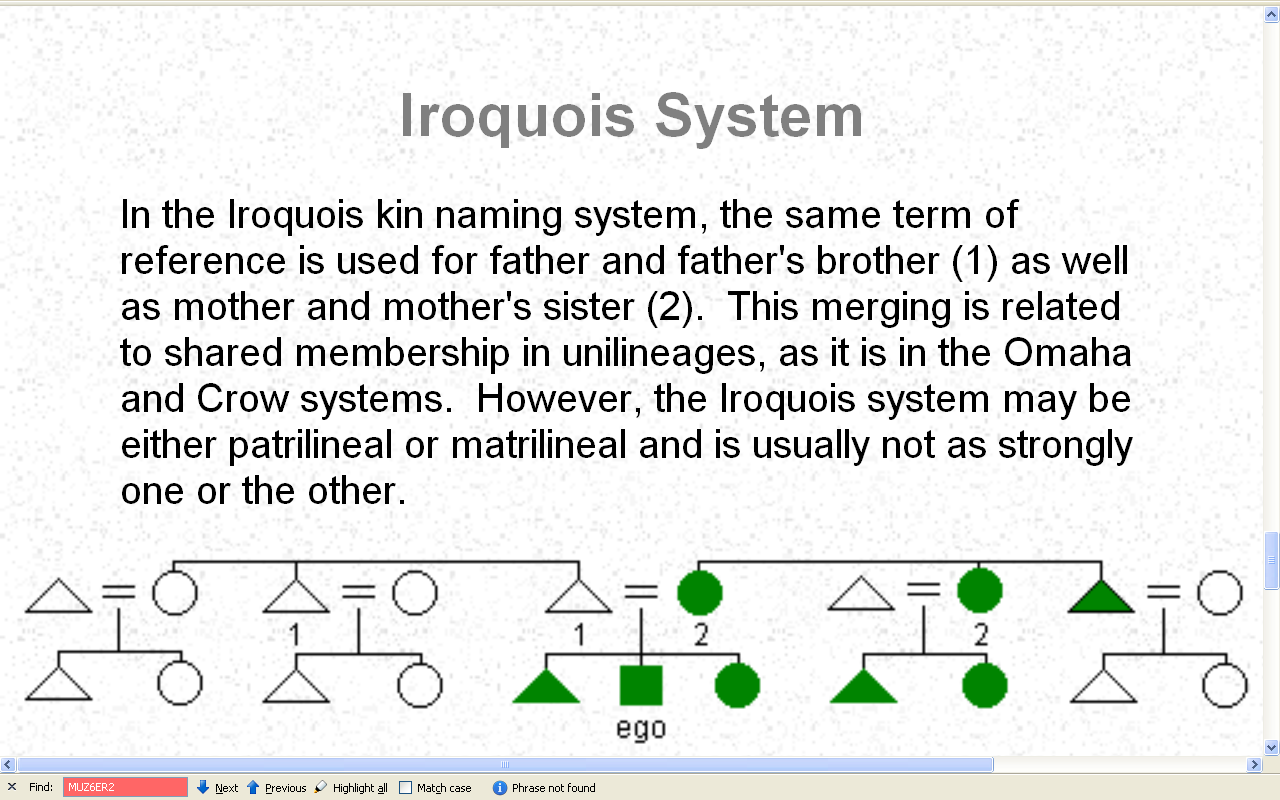 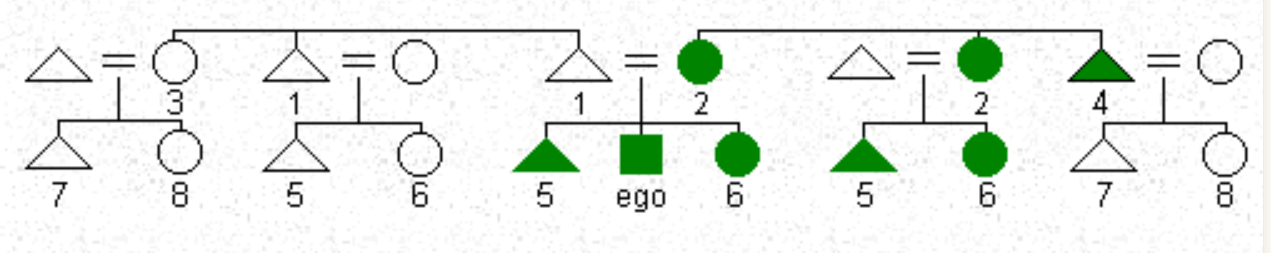 http://anthro.palomar.edu/kinship/kinship_6.htm
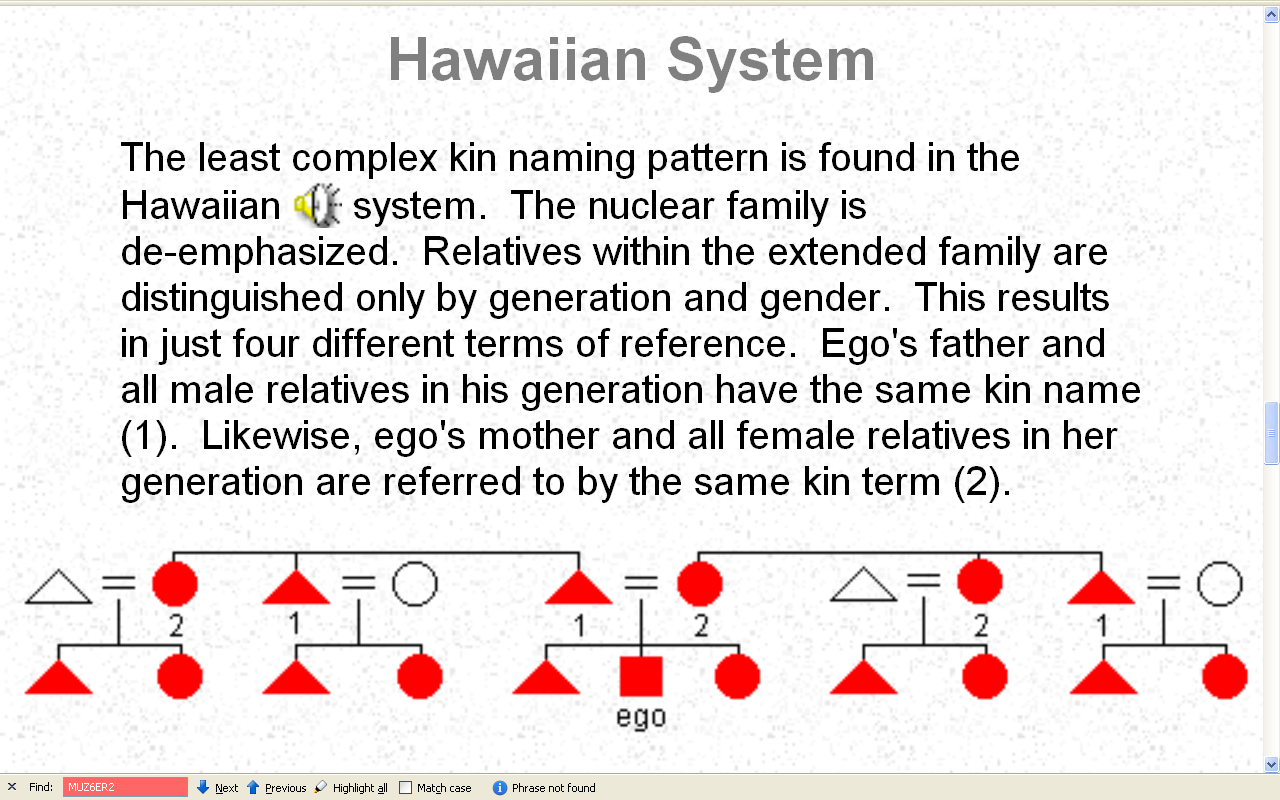 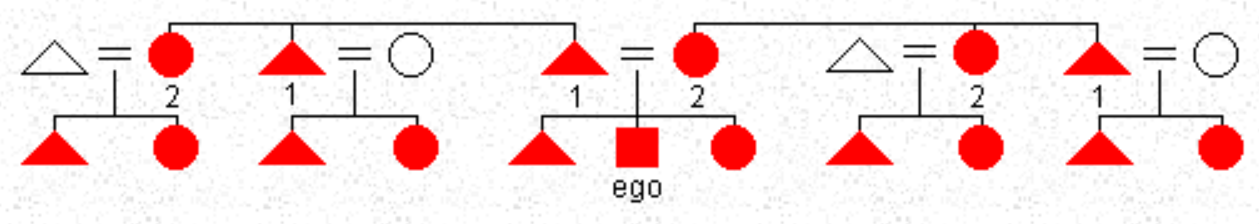 http://anthro.palomar.edu/kinship/kinship_6.htm
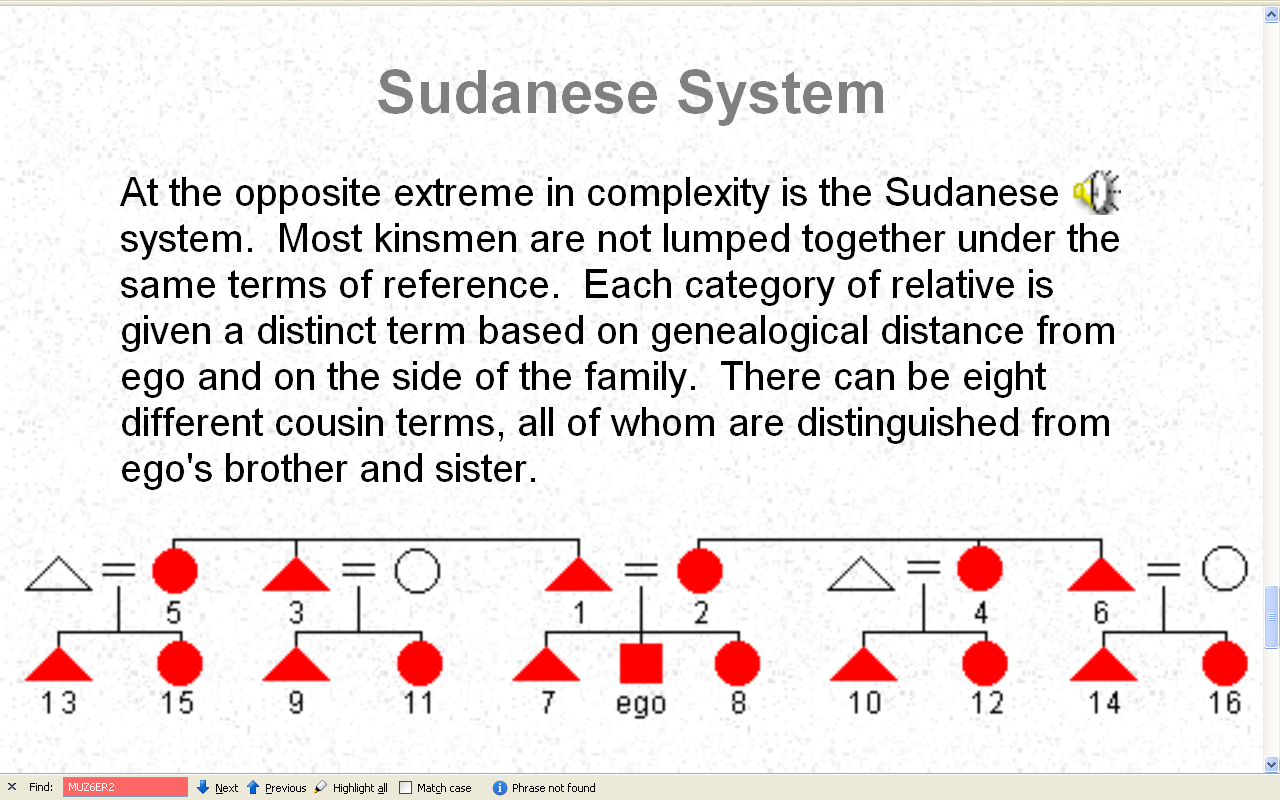 http://anthro.palomar.edu/kinship/kinship_6.htm
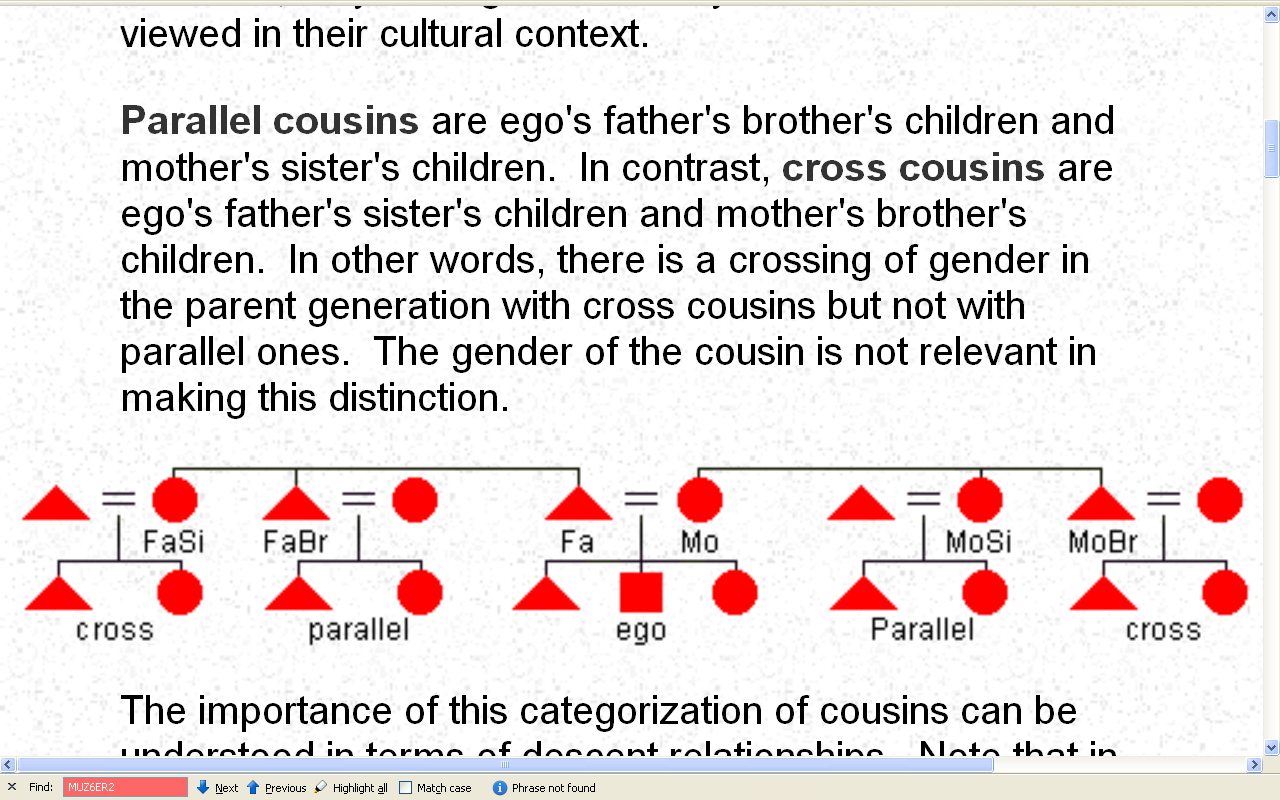 http://anthro.palomar.edu/kinship/kinship_6.htm
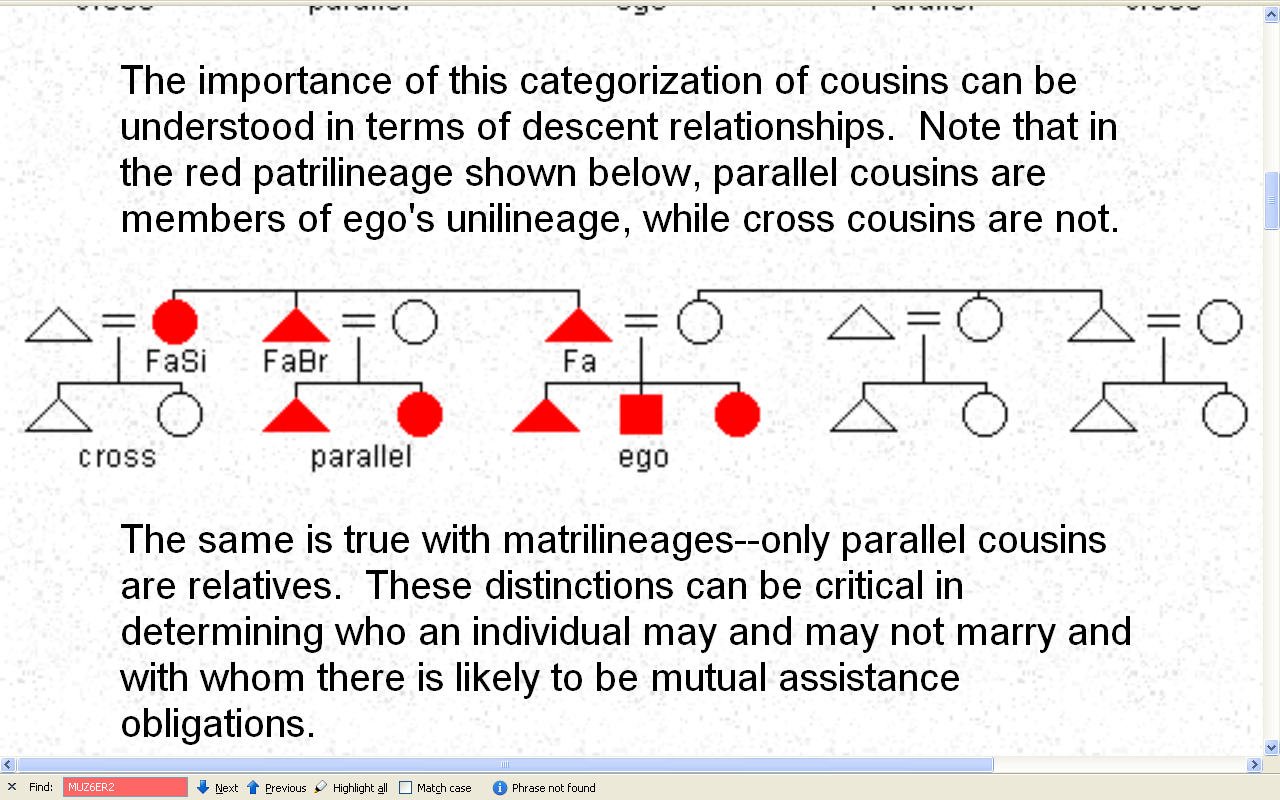 http://anthro.palomar.edu/kinship/kinship_6.htm
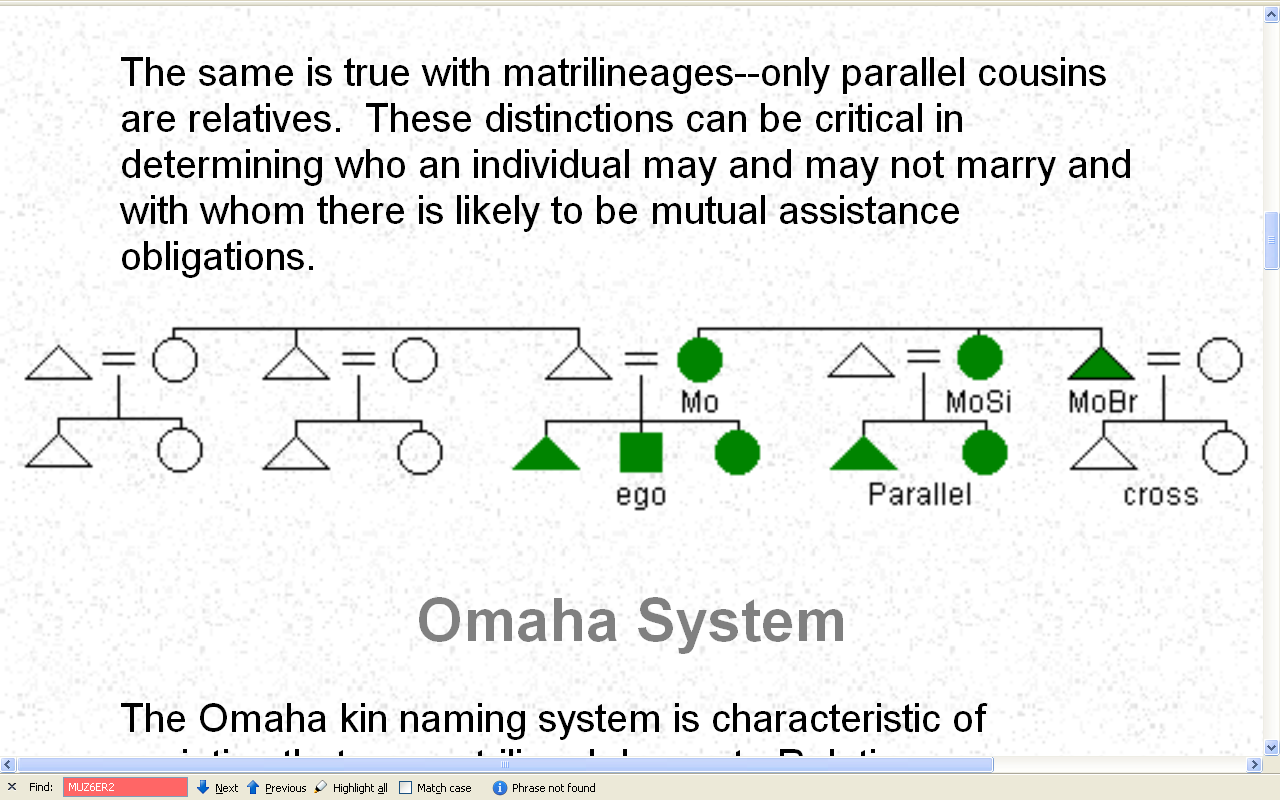 http://anthro.palomar.edu/kinship/kinship_6.htm
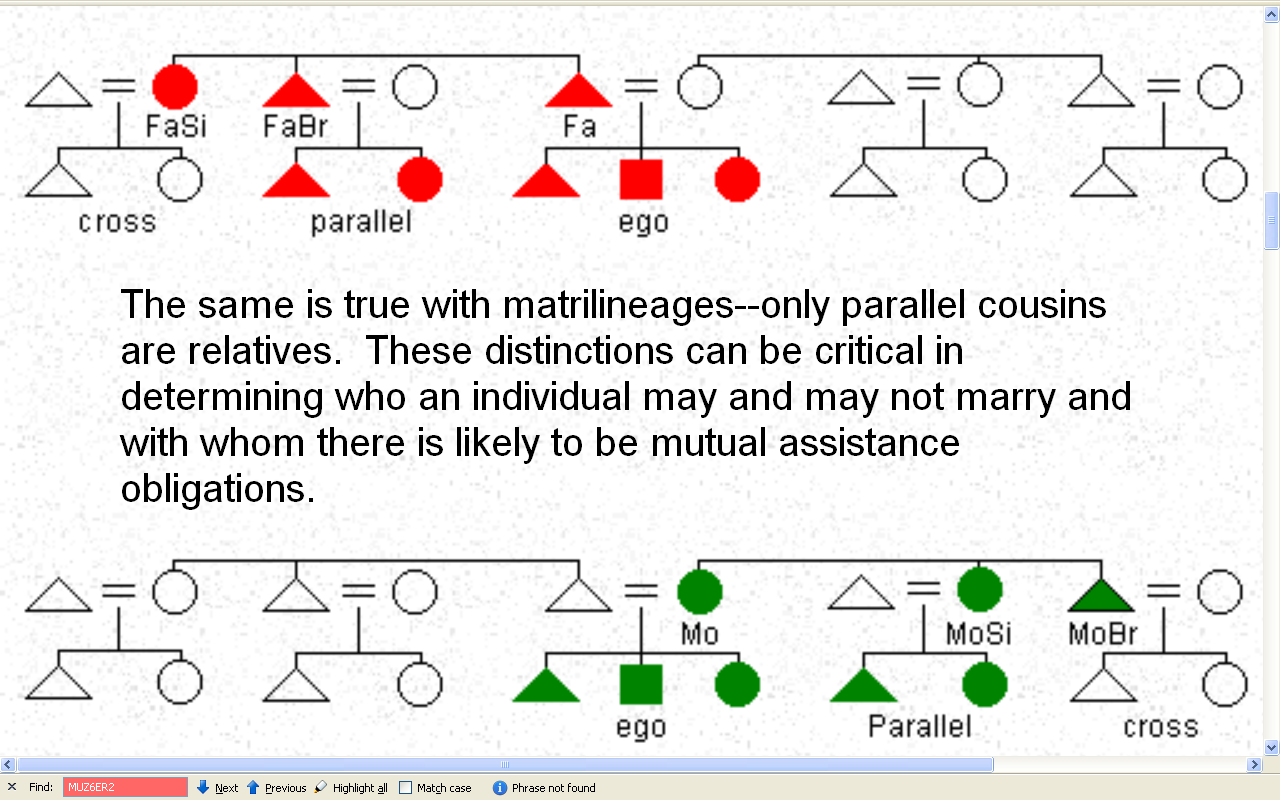 http://anthro.palomar.edu/kinship/kinship_6.htm
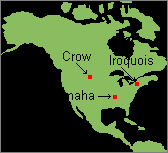 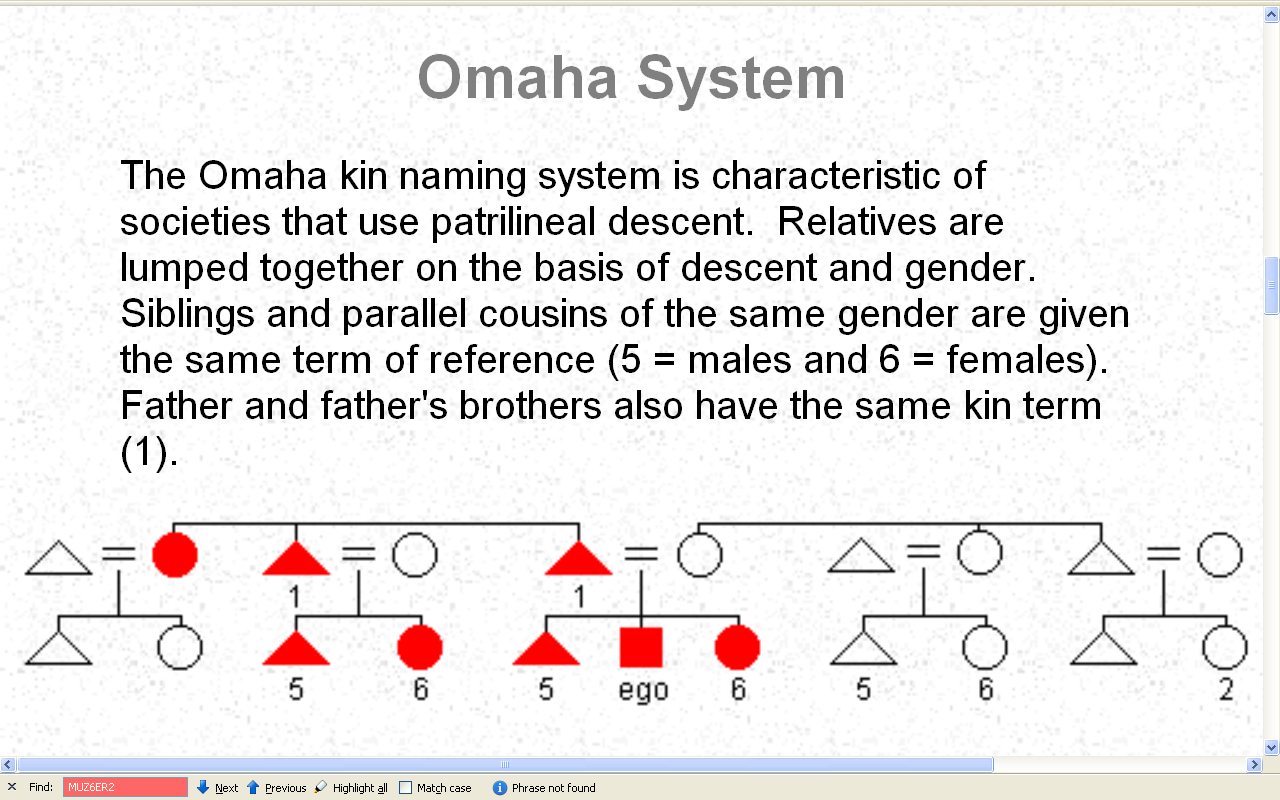 http://anthro.palomar.edu/kinship/kinship_6.htm
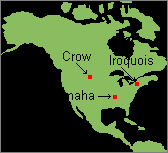 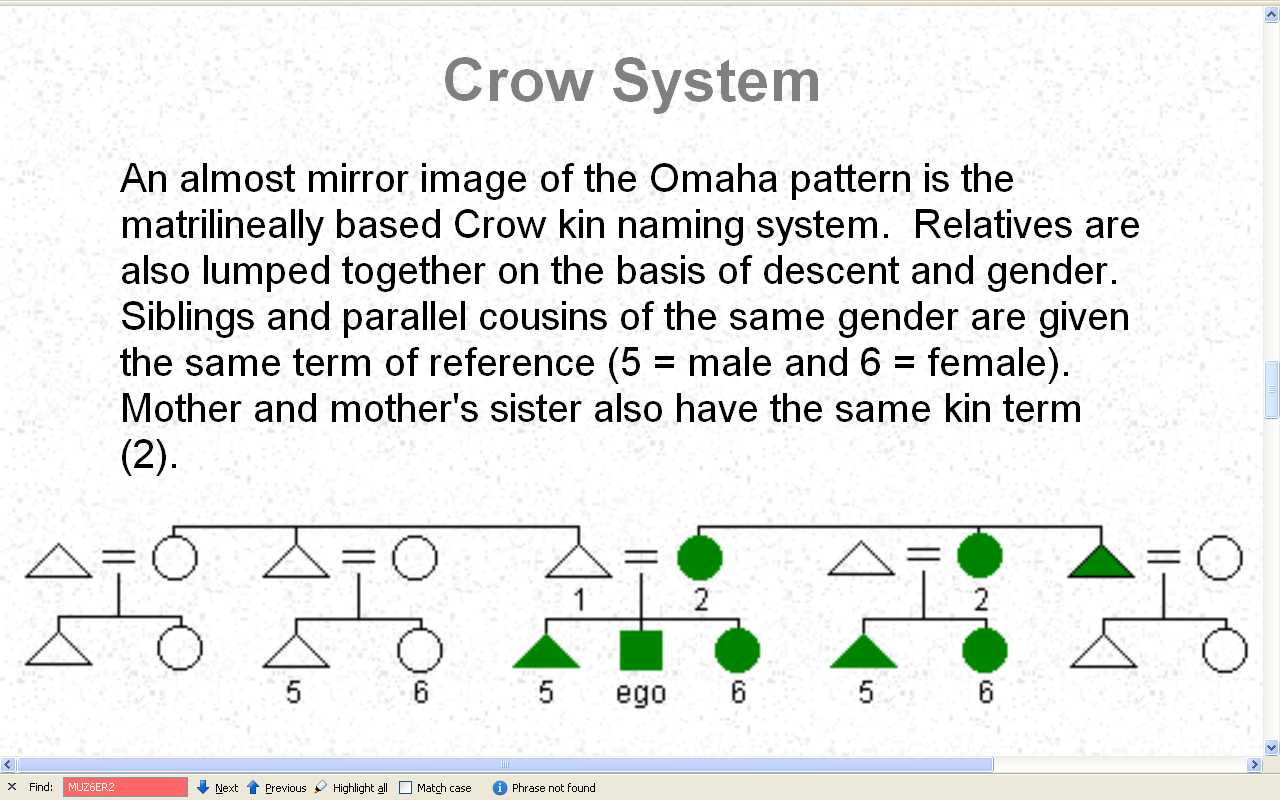 http://anthro.palomar.edu/kinship/kinship_6.htm
Culture and Biology
Marriage Patterns
cross-cousin marriage
arranged marriage
polygamy
class endogamy
village exogamy
cultural standards of beauty
age at marriage
levirate / sororate
inheritance patterns
personal traits and status . . .
occurs in ca. 
4/5 “cultures of the world”
(77.4%)

HRAF
Human Relations Area Files

World Ethnographic Atlas
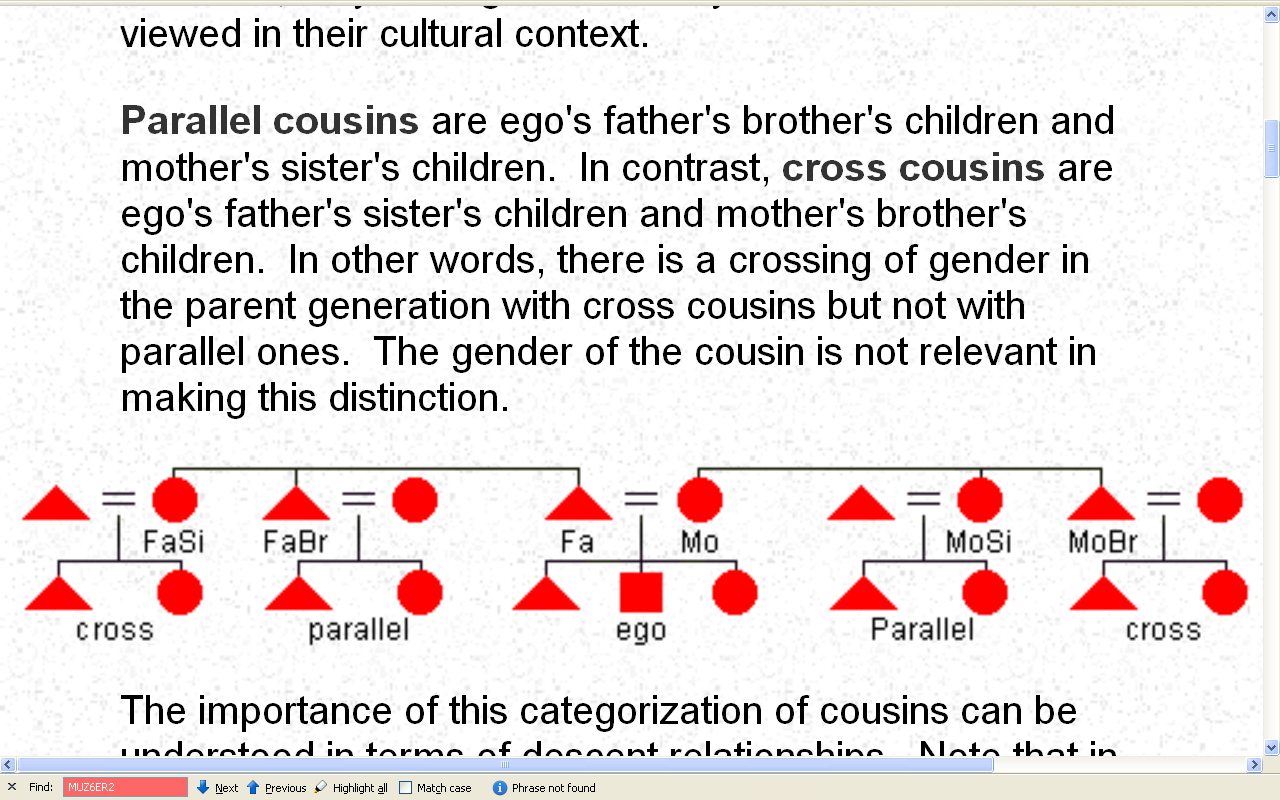 http://anthro.palomar.edu/kinship/kinship_6.htm
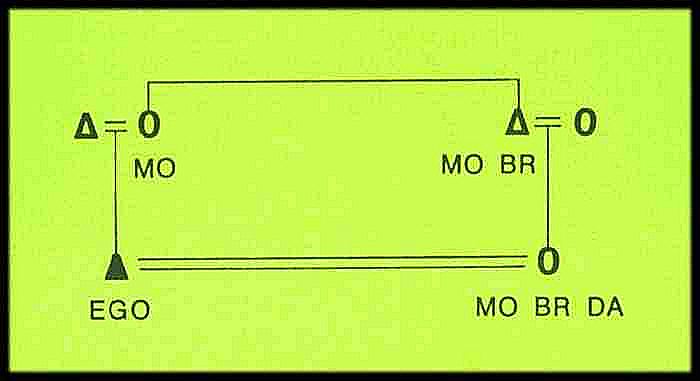 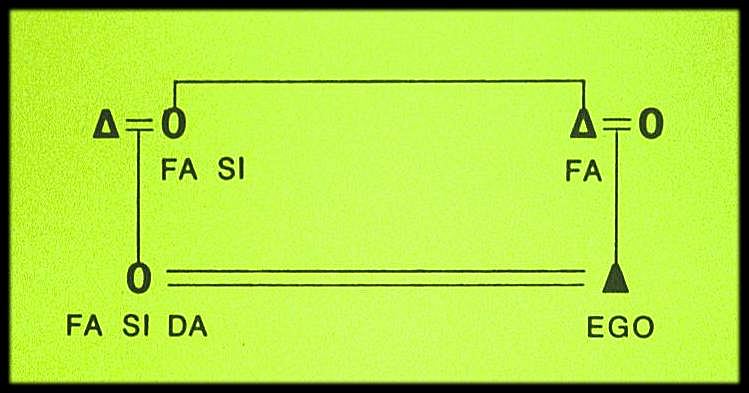 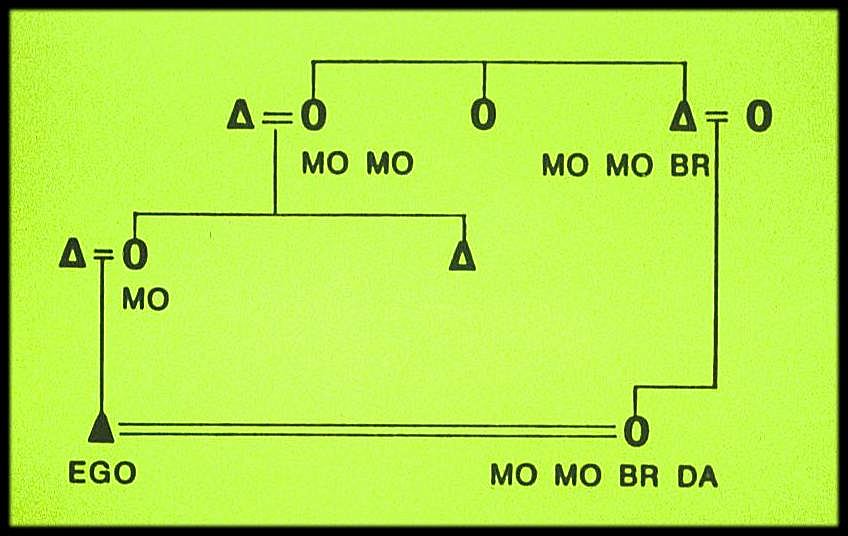 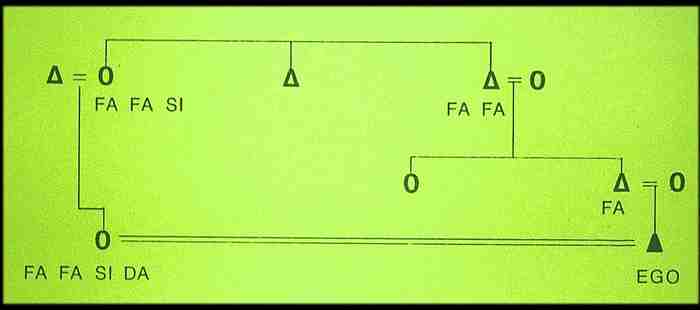 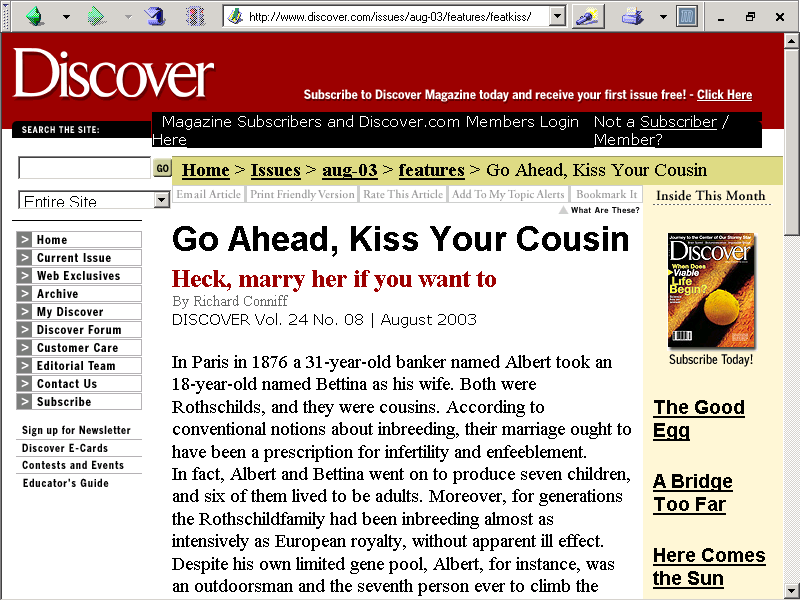 http://www.discover.com/issues/aug-03/features/featkiss/
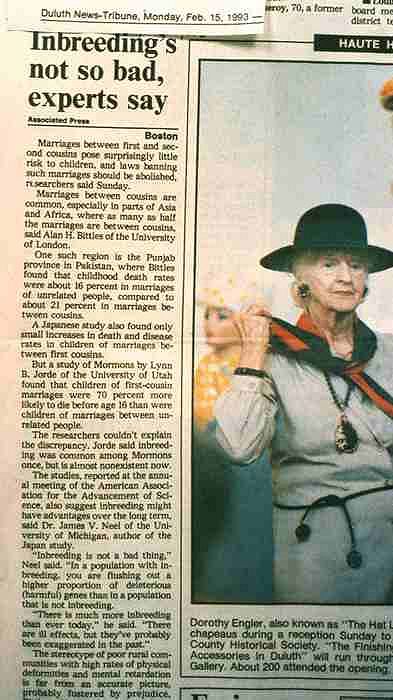 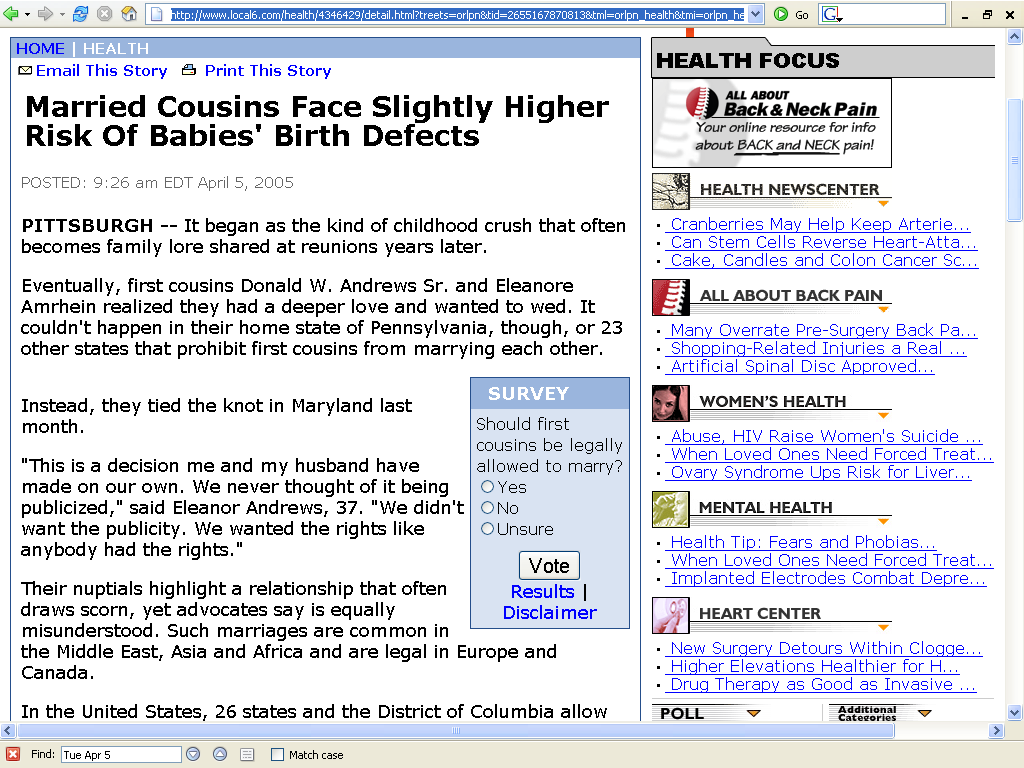 www.local6.com/health/4346429/detail.html?treets=orlpn&tid=2655167870813&tml=orlpn_health&tmi=orlpn_health_1_11150104052005&ts=H
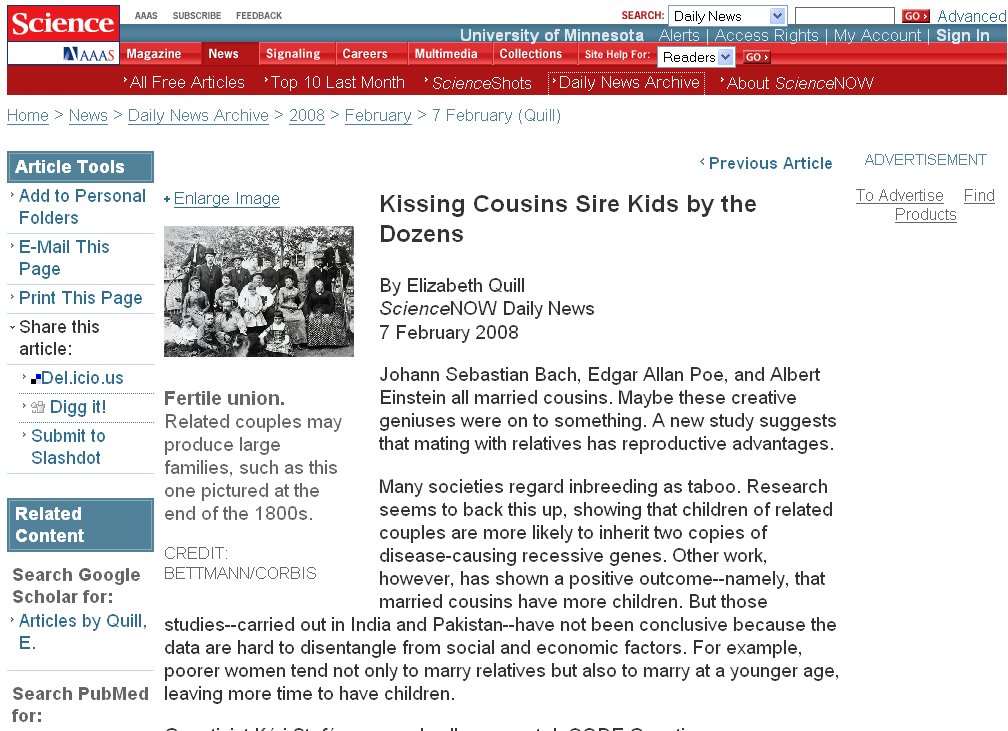 http://sciencenow.sciencemag.org/cgi/content/full/2008/207/2
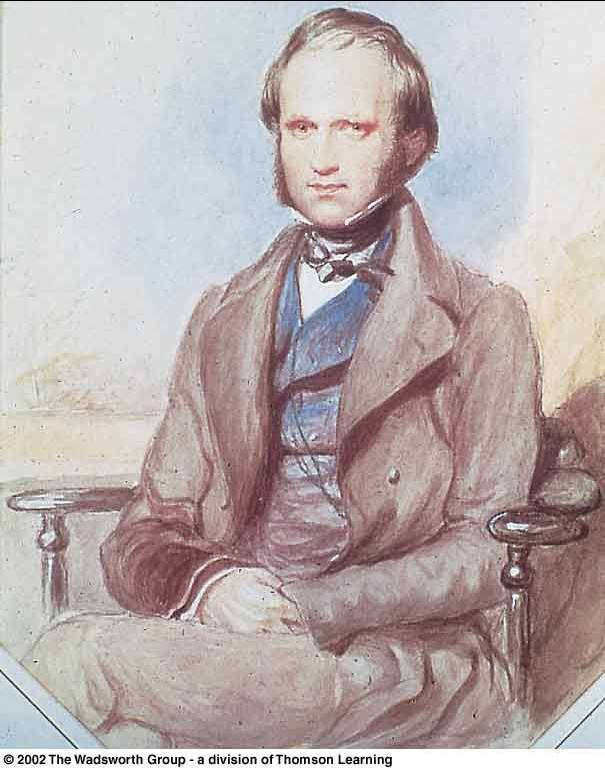 In 1839 Charles Darwin married his  first cousin, Emma Wedgwood
Daughter of the younger Josiah Wedgwood, son of the Josiah Wedgwood who founded the pottery works

Darwin's mother Susannah was the sister of his wife’s father
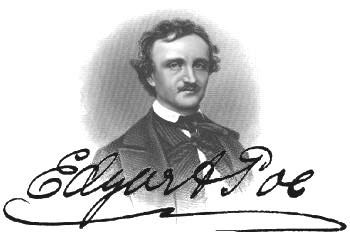 In 1835 Edgar Allan Poe married his widowed aunt’s daughter, Virginia Eliza Clemm

 Virginia was 13 years old
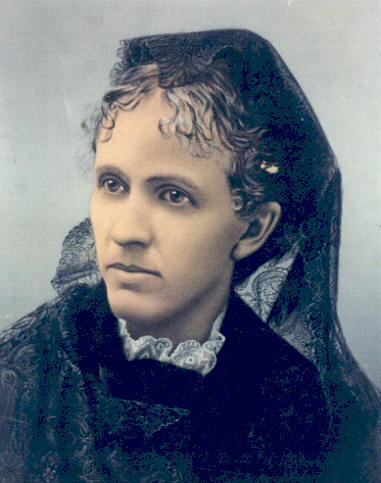 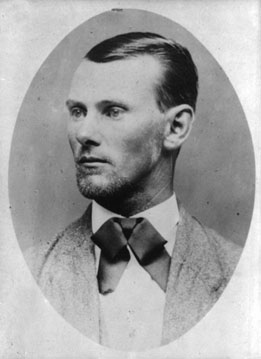 Jesse James married his first cousin
Zerelda "Zee" Mimms, named for his own mother
Zerelda "Zee" Mimms

“cousin of Jesse James and commonly accepted by historians as his wife”
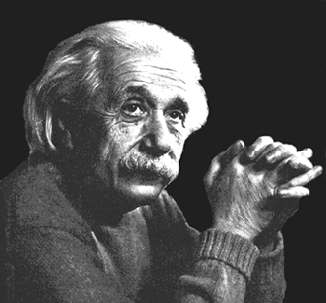 In 1919 Einstein married
his second cousin, his second wife,  
Elsa Lowenthal
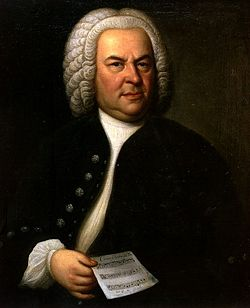 Johann Sebastian Bach
(1685-1750)
married his second cousin
Maria Barbara Bach
(1685-1750)
the daughter of Johann Michael Bach
http://news.bbc.co.uk/2/hi/americas/6057004.stm
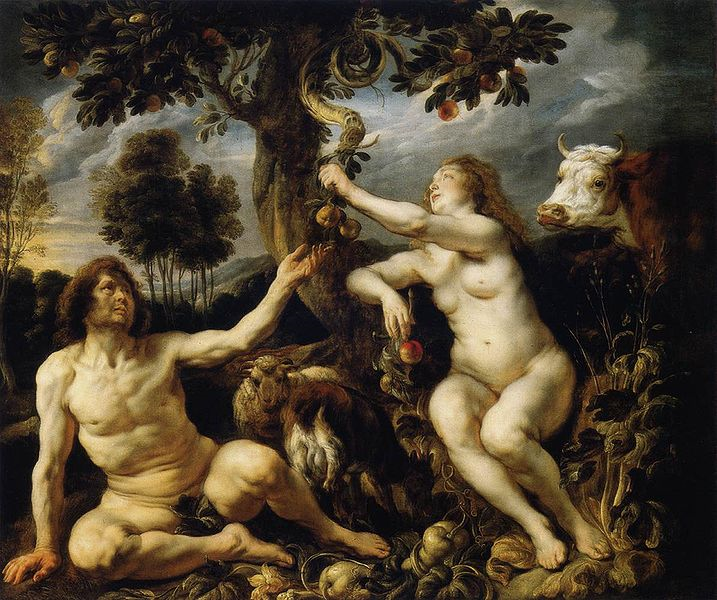 Adam and Eve’s Grandchildren
http://commons.wikimedia.org/wiki/File:Jordaens_Fall_of_man.jpg
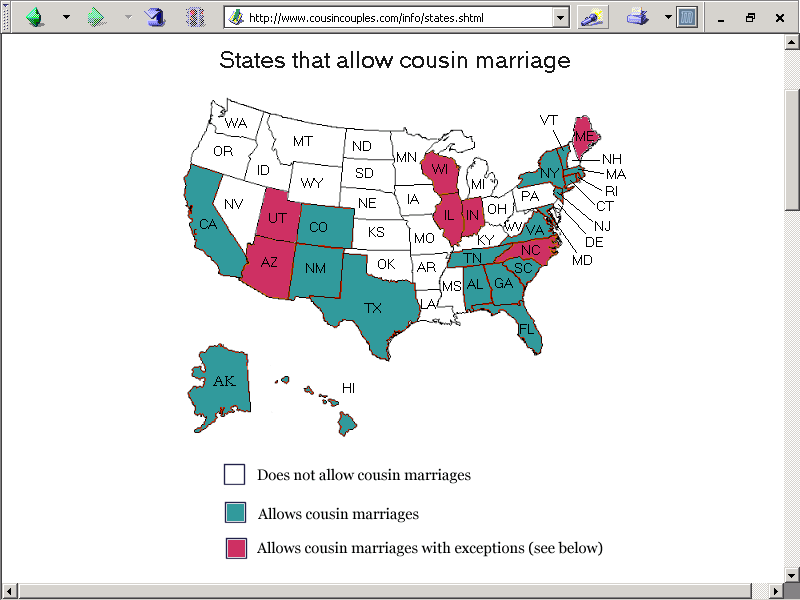 http://www.cousincouples.com/info/states.shtml
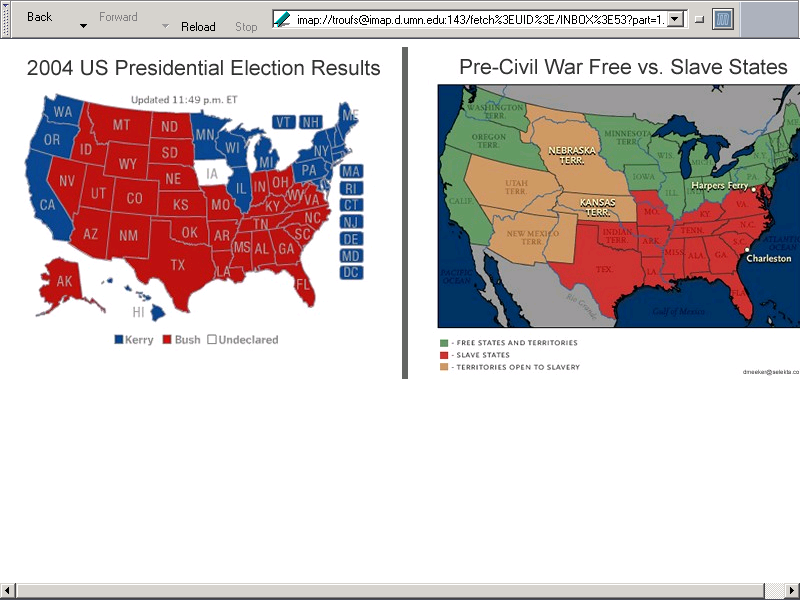 imap://troufs@imap.d.umn.edu:143/fetch%3EUID%3E/INBOX%3E53?part=1.2&type=image/jpeg&filename=map_nowvsthen.jpg
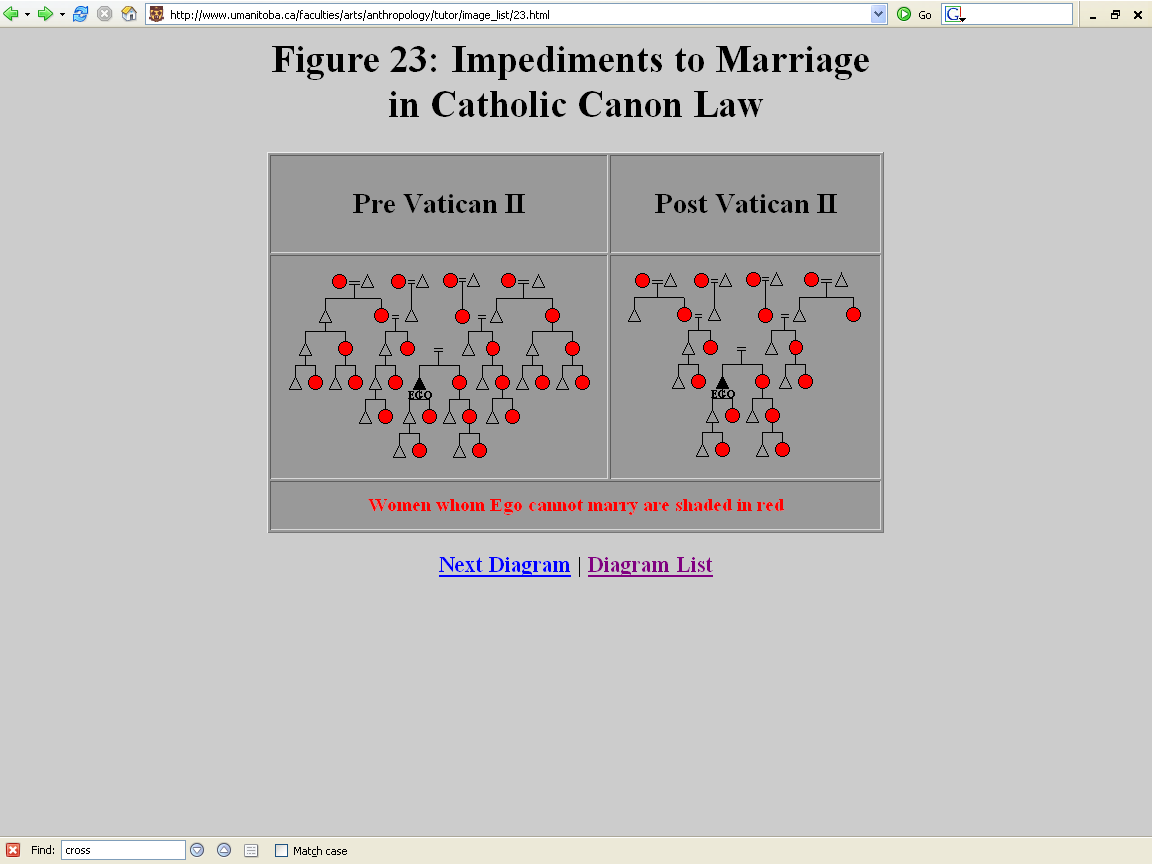 The Second Ecumenical Council of the Vatican, or Vatican II, was an Ecumenical Council of the Roman Catholic Church opened under Pope John XXIII in 1962 and closed under Pope Paul VI in 1965.
http://www.umanitoba.ca/faculties/arts/anthropology/tutor/image_list/23.html
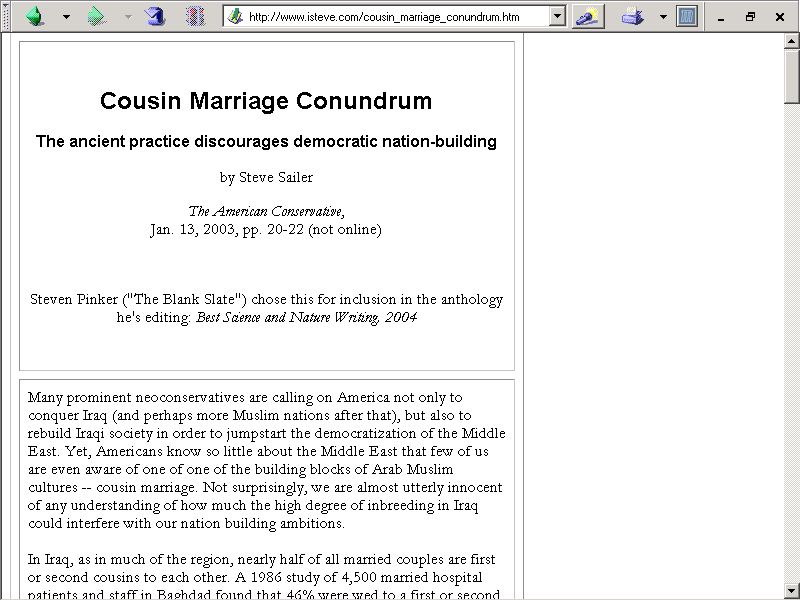 http://www.isteve.com/cousin_marriage_conundrum.htm
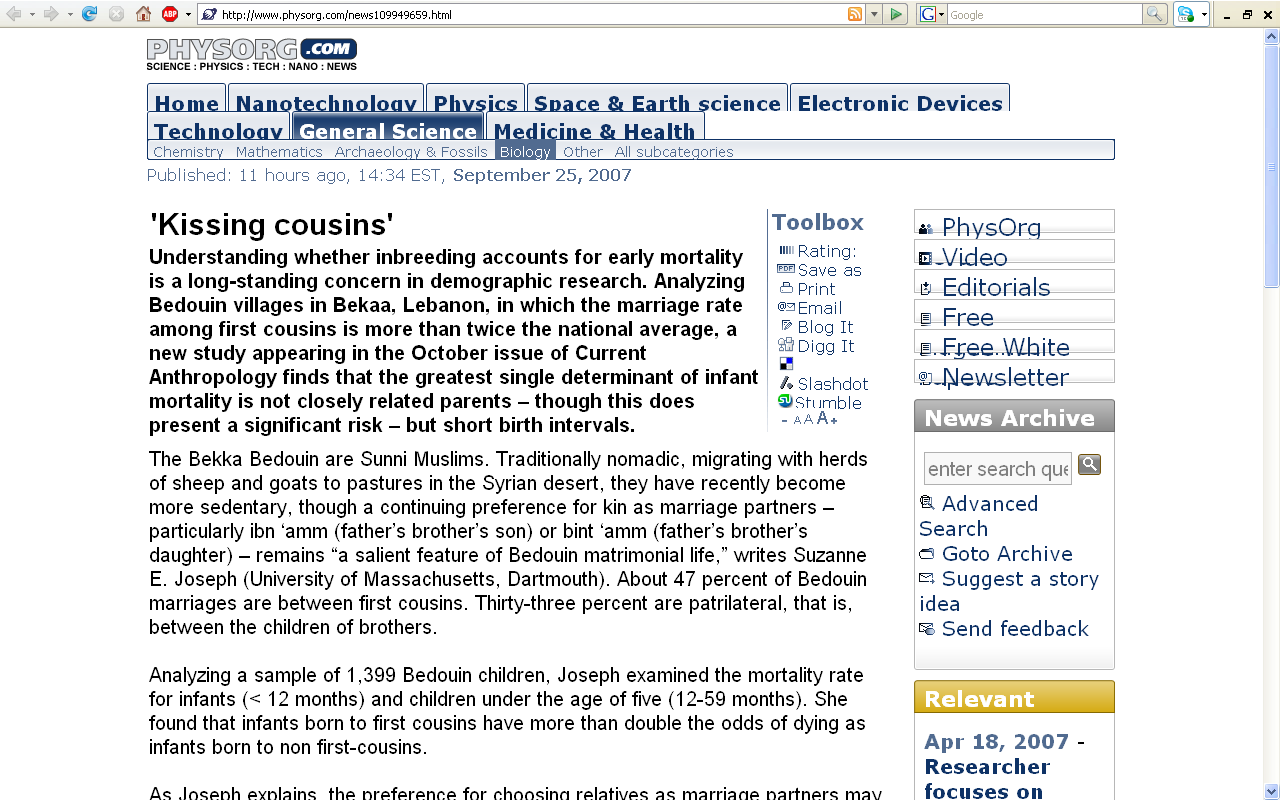 http://www.physorg.com/news109949659.html
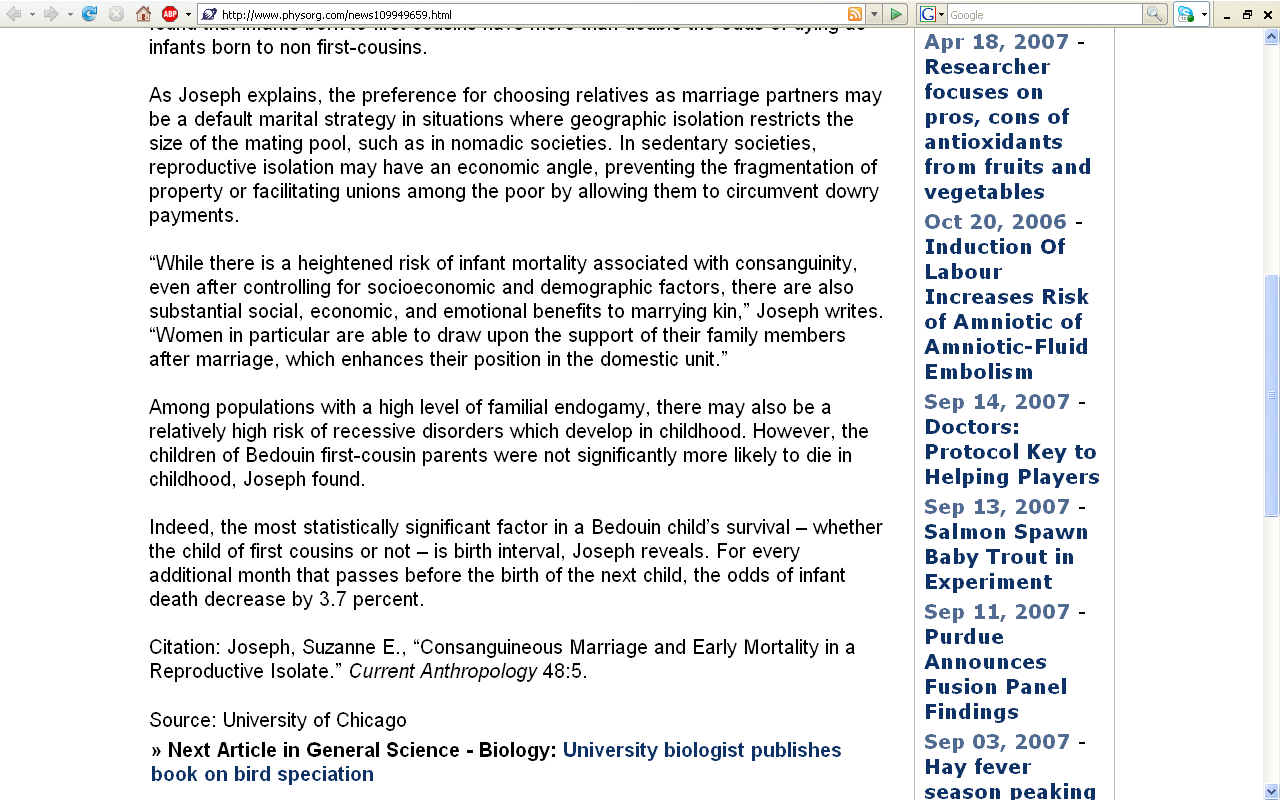 http://www.physorg.com/news109949659.html
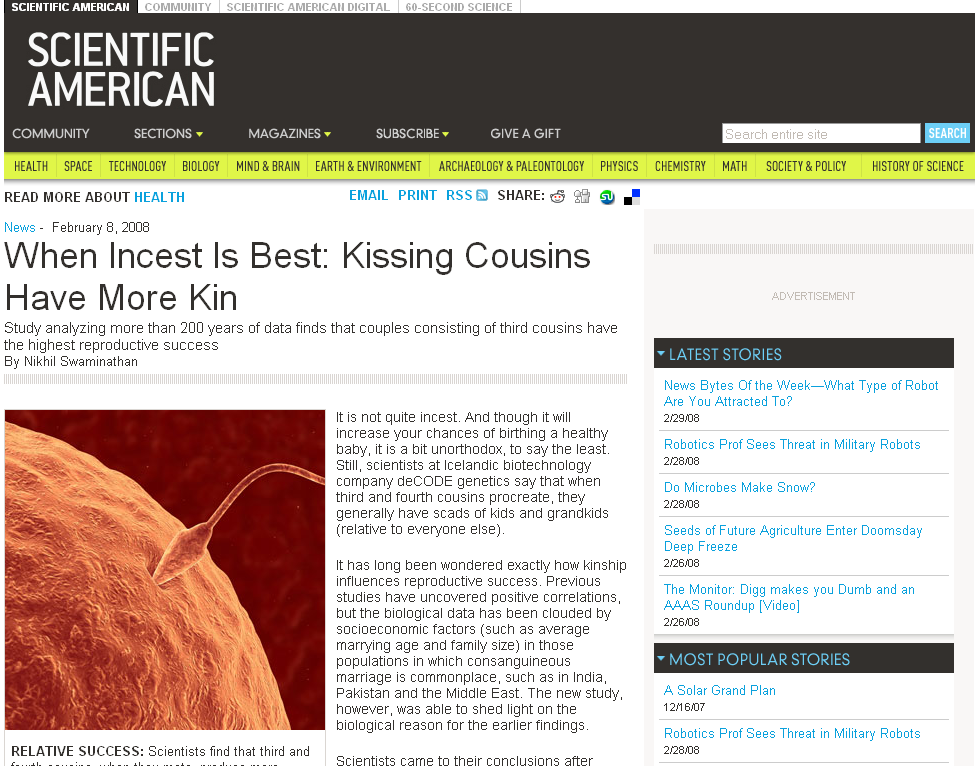 www.sciam.com/article.cfm?id=when-incest-is-best-kissi
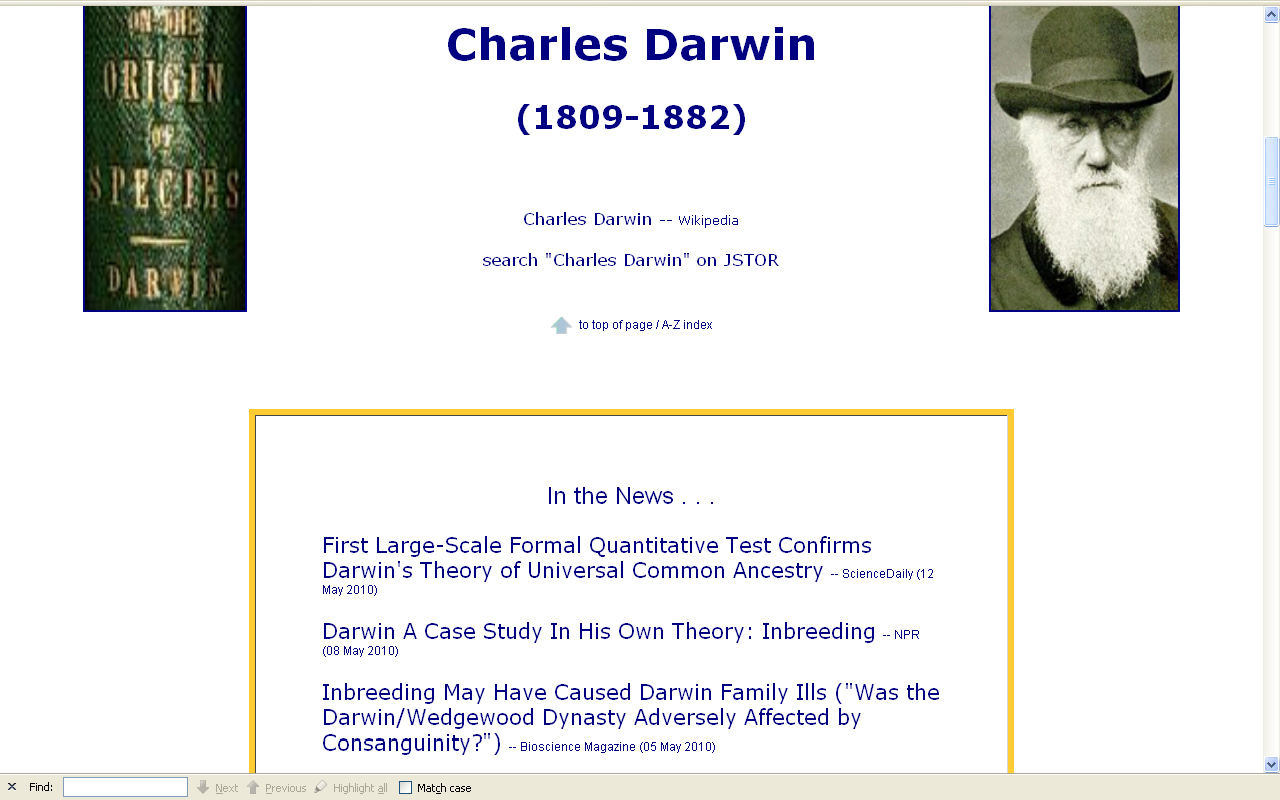 http://www.d.umn.edu/cla/faculty/troufs/anth1602/pcdarwin.html#title
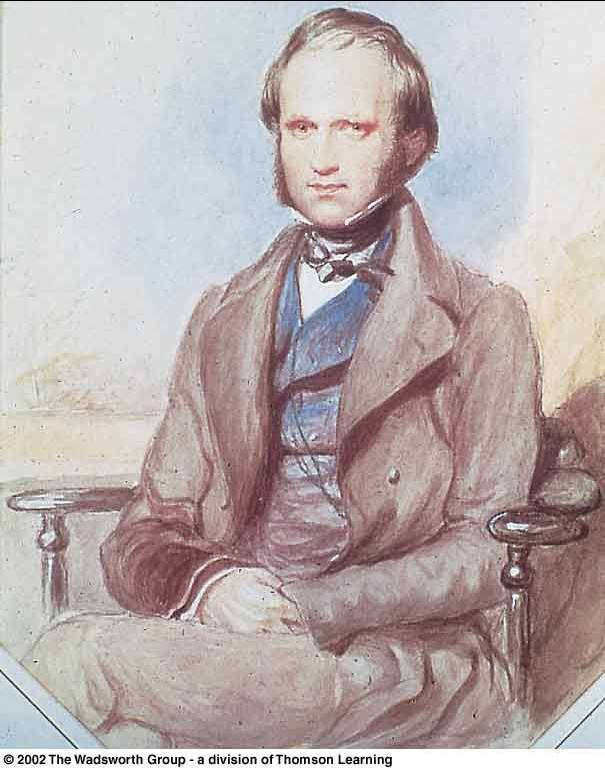 In 1839 Charles Darwin married his  first cousin, Emma Wedgwood
Daughter of the younger Josiah Wedgwood, son of the Josiah Wedgwood who founded the pottery works

Darwin's mother Susannah was the sister of his wife’s father
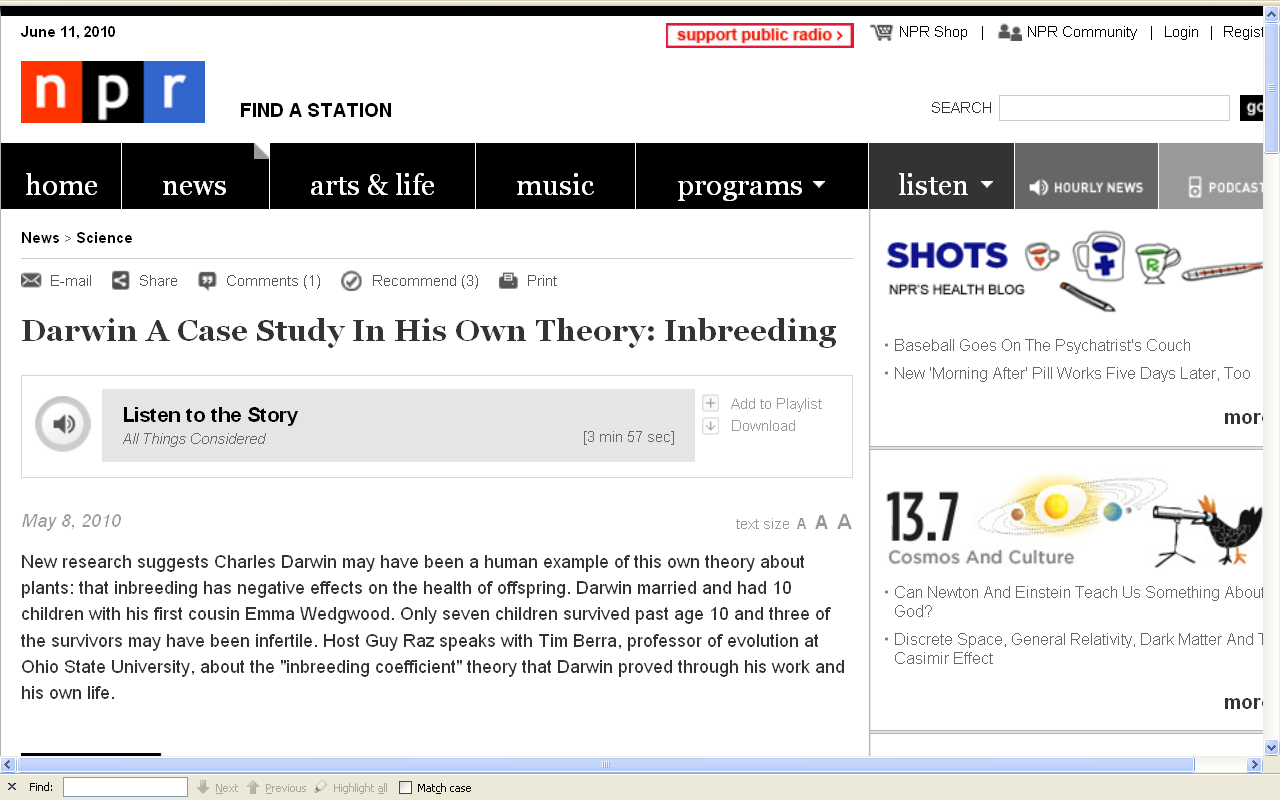 http://www.npr.org/templates/story/story.php?storyId=126637625
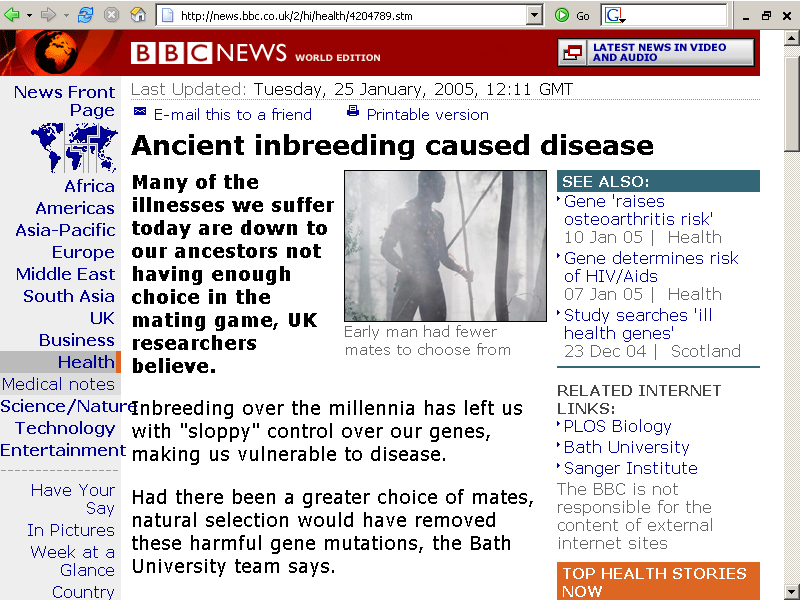 http://news.bbc.co.uk/2/hi/health/4204789.stm
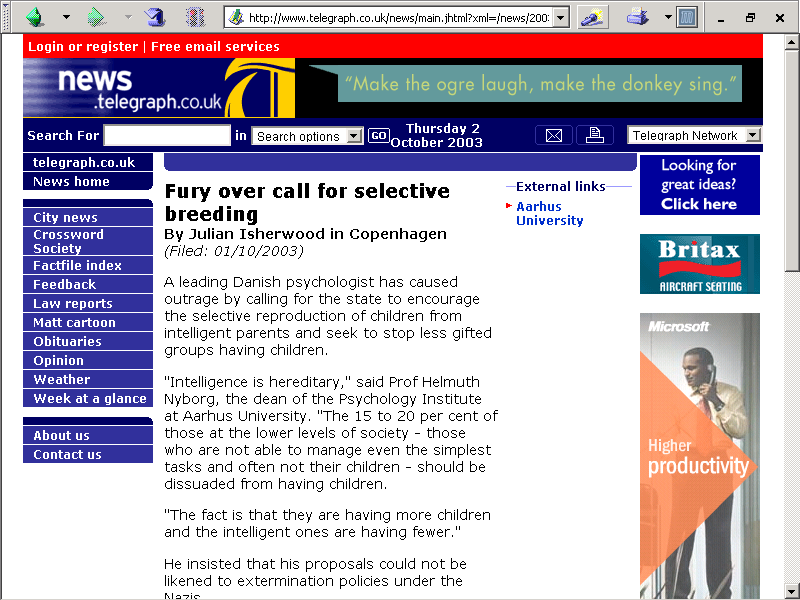 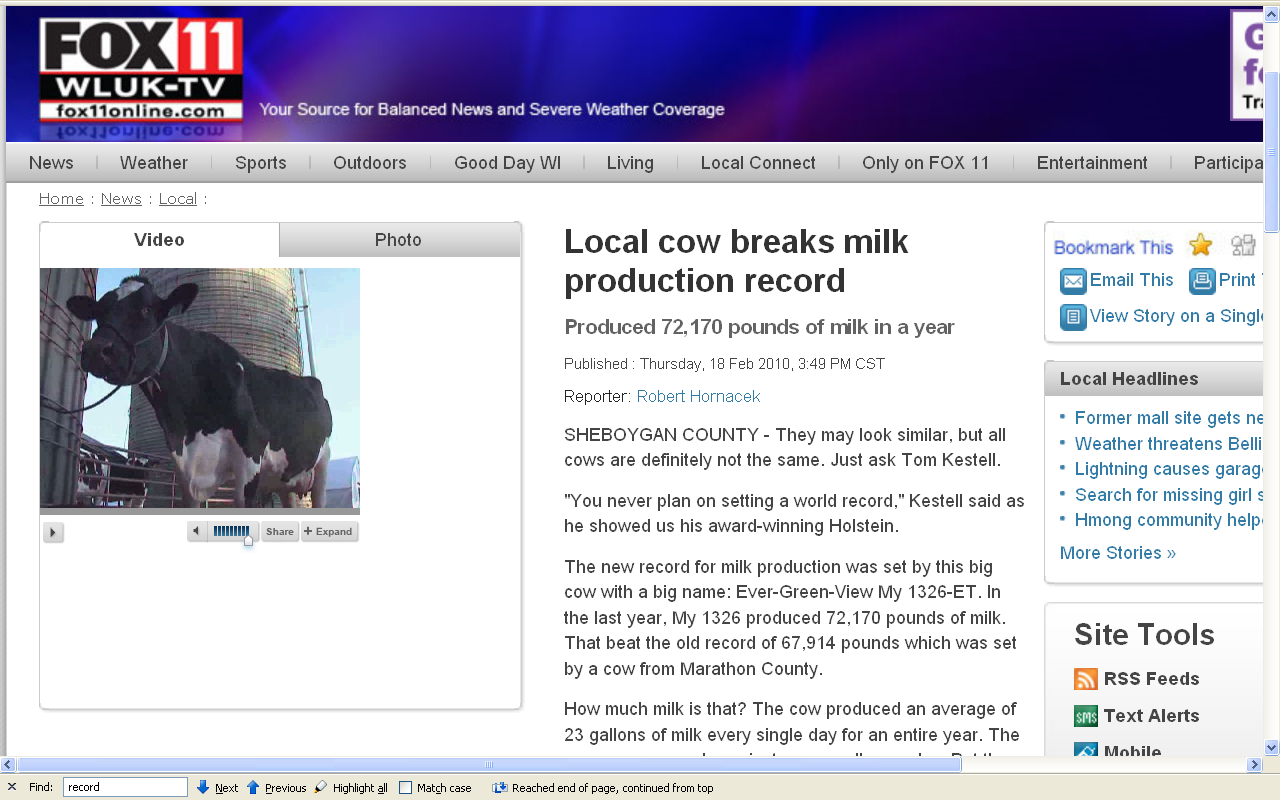 http://www.fox11online.com/dpp/news/local/thomas-kestell-cow-breaks-holstein-milk-production-record
Culture and Biology
Marriage Patterns
cross-cousin marriage
arranged marriage
polygamy
class endogamy
village exogamy
cultural standards of beauty
age at marriage
levirate / sororate
inheritance patterns
personal traits and status . . .
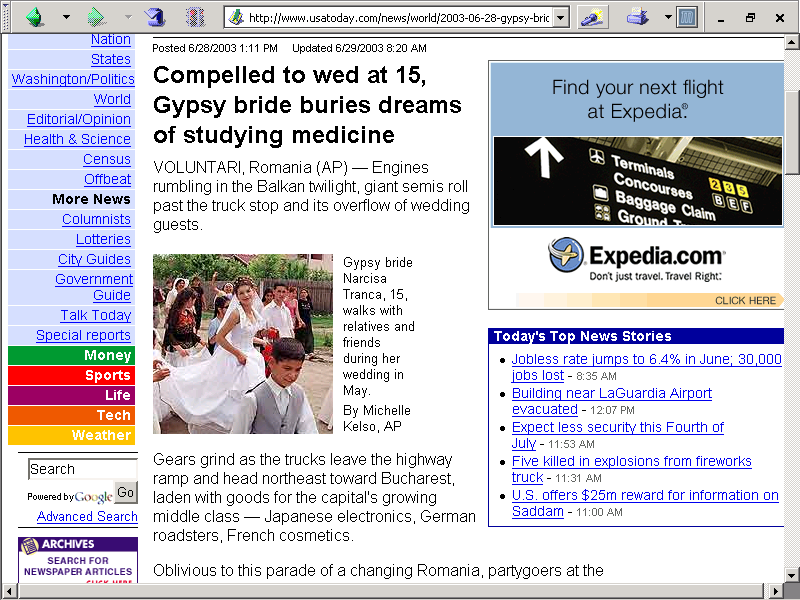 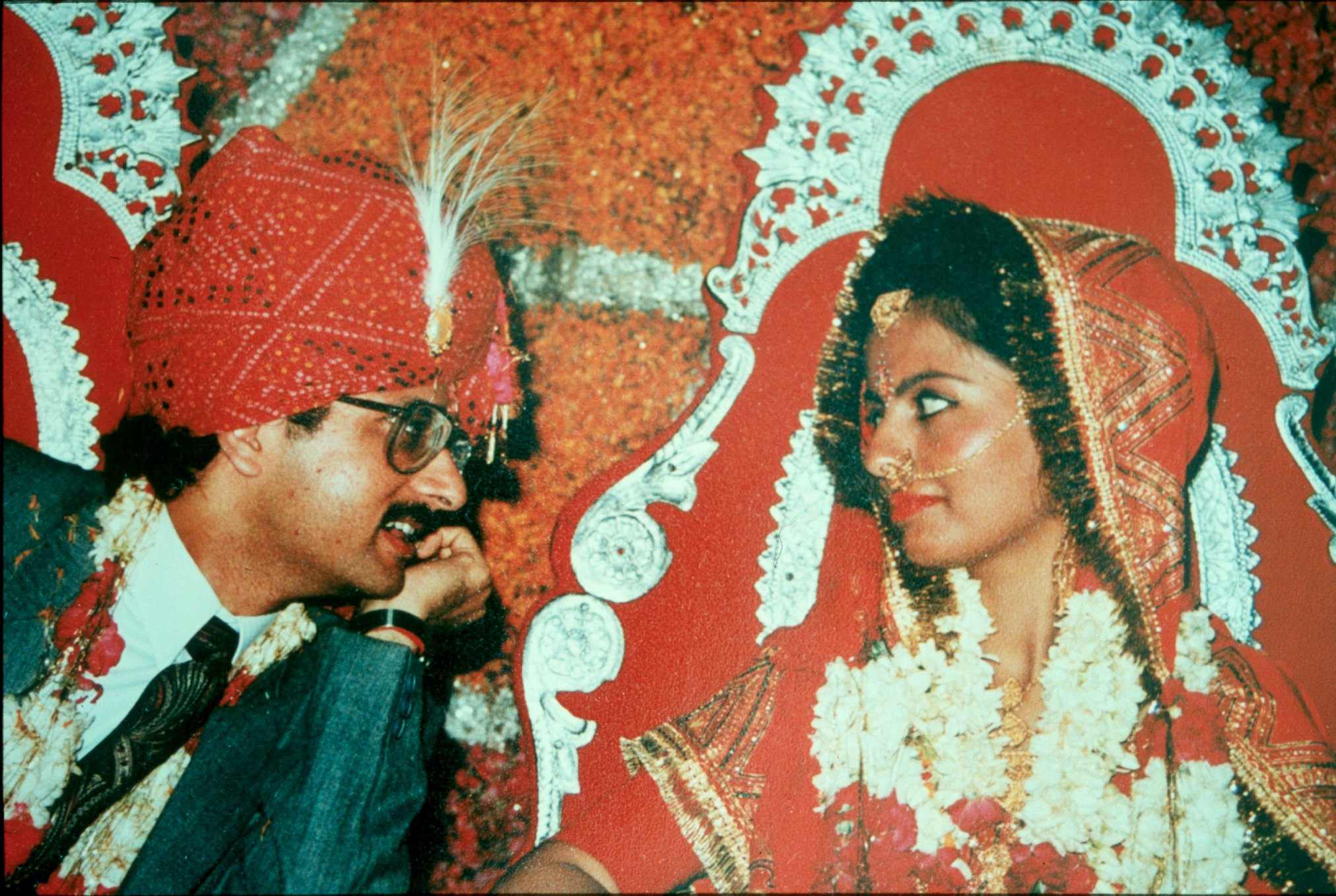 Culture and Biology
Marriage Patterns
cross-cousin marriage
arranged marriage
polygamy
class endogamy
village exogamy
cultural standards of beauty
age at marriage
levirate / sororate
inheritance patterns
personal traits and status . . .
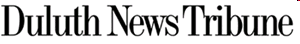 Grandma's Marathon: Remembering a fallen champion
Kevin Pates Duluth News TribunePublished Sunday, June 15, 2008
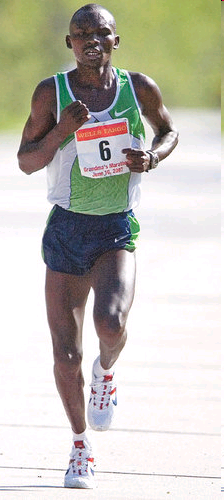 There will be a moment of silence before the start of Saturday’s 32nd Grandma’s Marathon.
Standing on North Shore Drive, just south of Two Harbors, Stephen Muturi will gather his thoughts and emotions before the day’s task of running 26.2 miles.

He’ll remember close friend and countryman Wesly Ngetich, last year’s champion, who was killed Jan. 21 at Emarti village in Kenya’s Trans Mara district. Ngetich was caught in the middle of an incident that turned violent. He was 31 and had two wives and three children, ages 8, 6 and 1.  “Wesly was a peacemaker. . . .”
www.duluthnewstribune.com/articles/index.cfm?id=68557
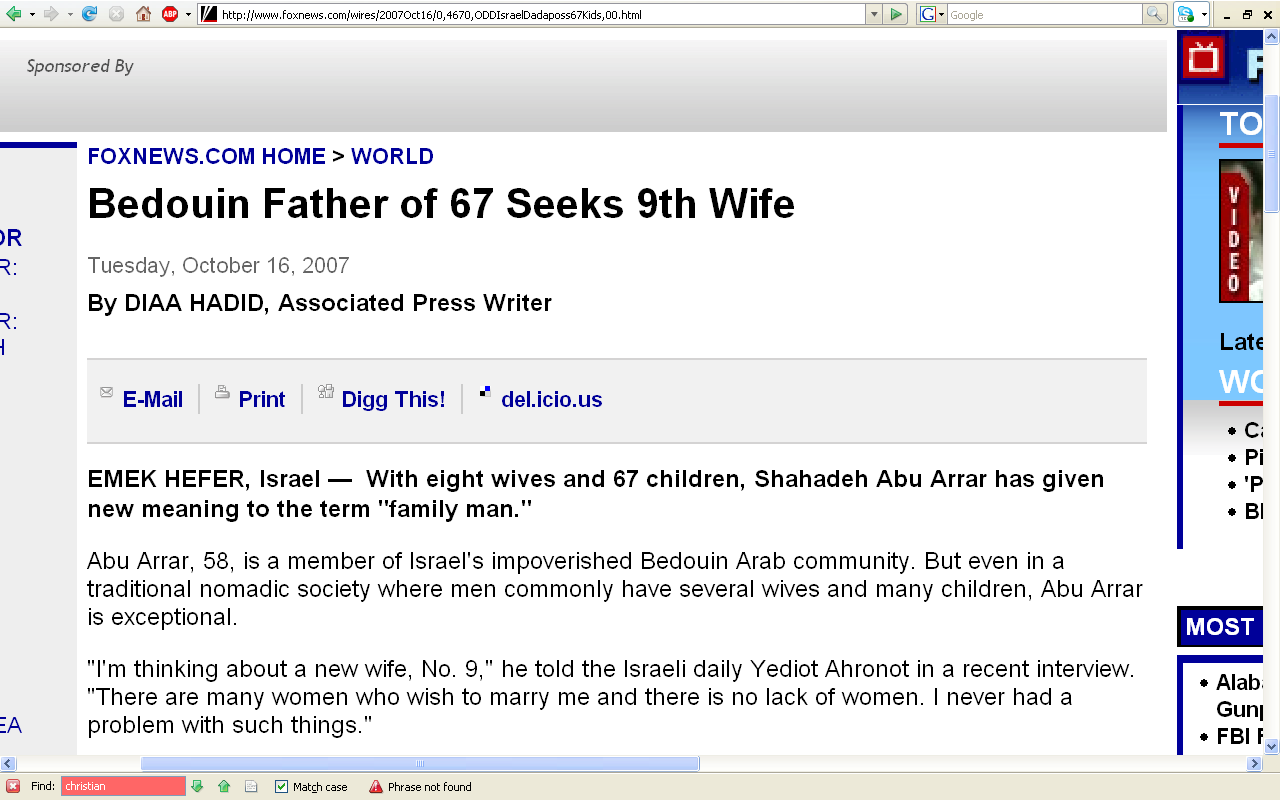 http://www.foxnews.com/wires/2007Oct16/0,4670,ODDIsraelDadaposs67Kids,00.html
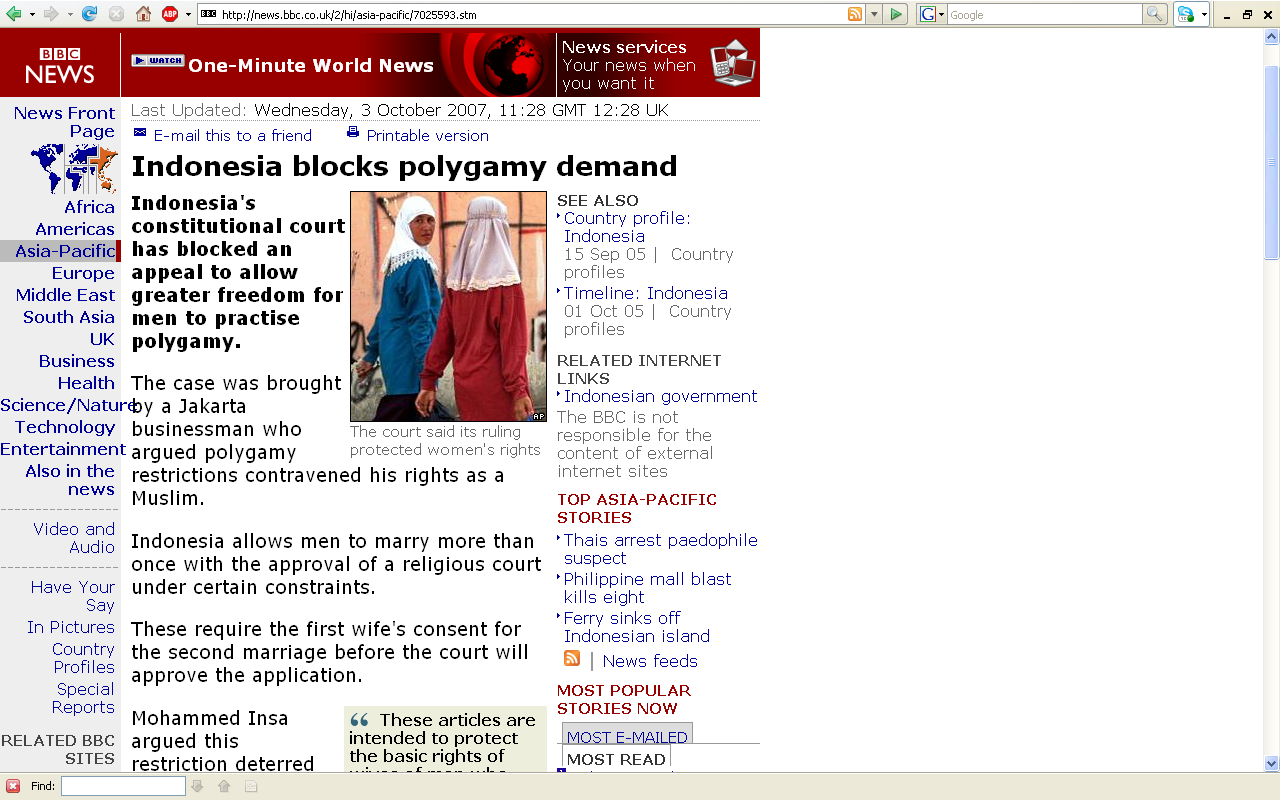 http://news.bbc.co.uk/2/hi/asia-pacific/7025593.stm
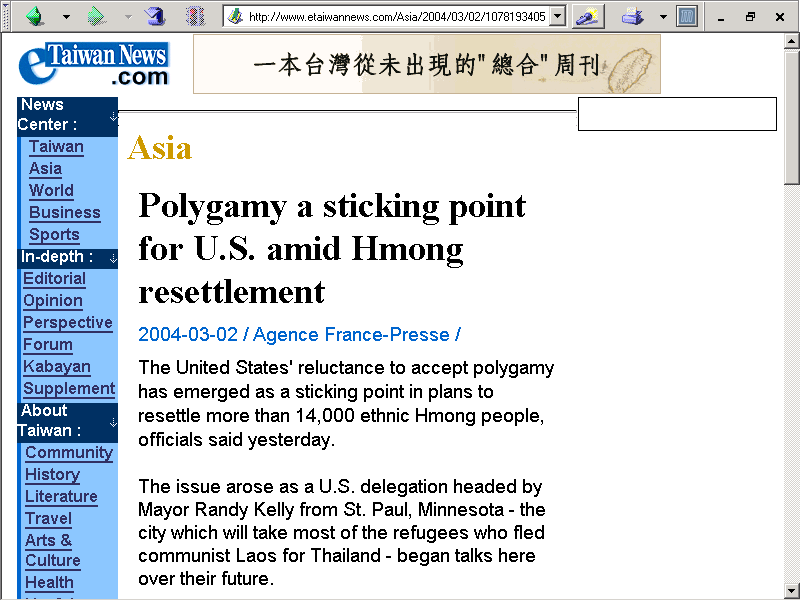 http://www.etaiwannews.com/Asia/2004/03/02/1078193405.htm
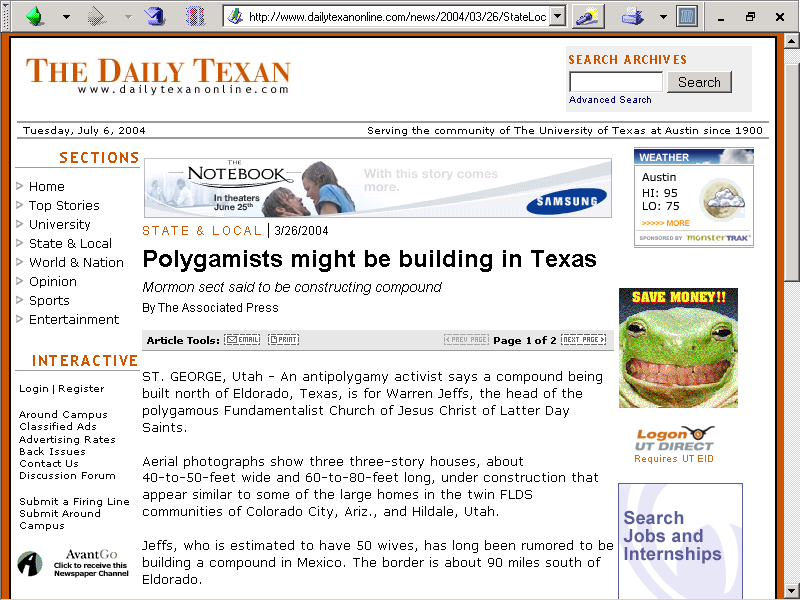 http://www.dailytexanonline.com/news/2004/03/26/StateLocal/Polygamists.Might.Be.Building.In.Texas-642621.shtml
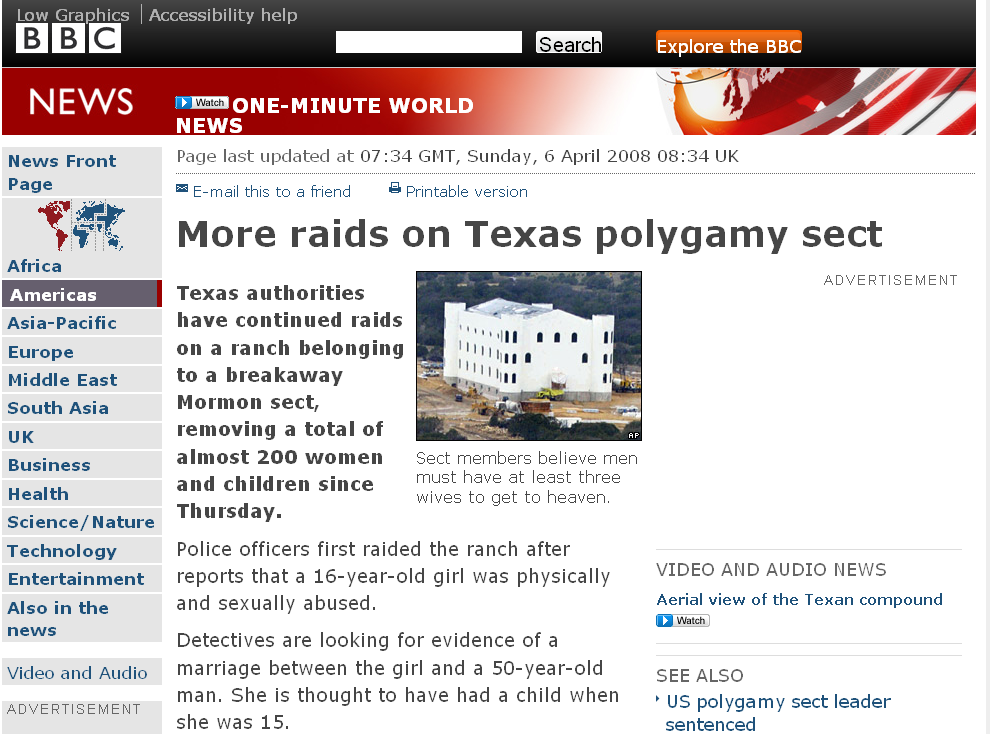 http://news.bbc.co.uk/2/hi/americas/7333004.stm
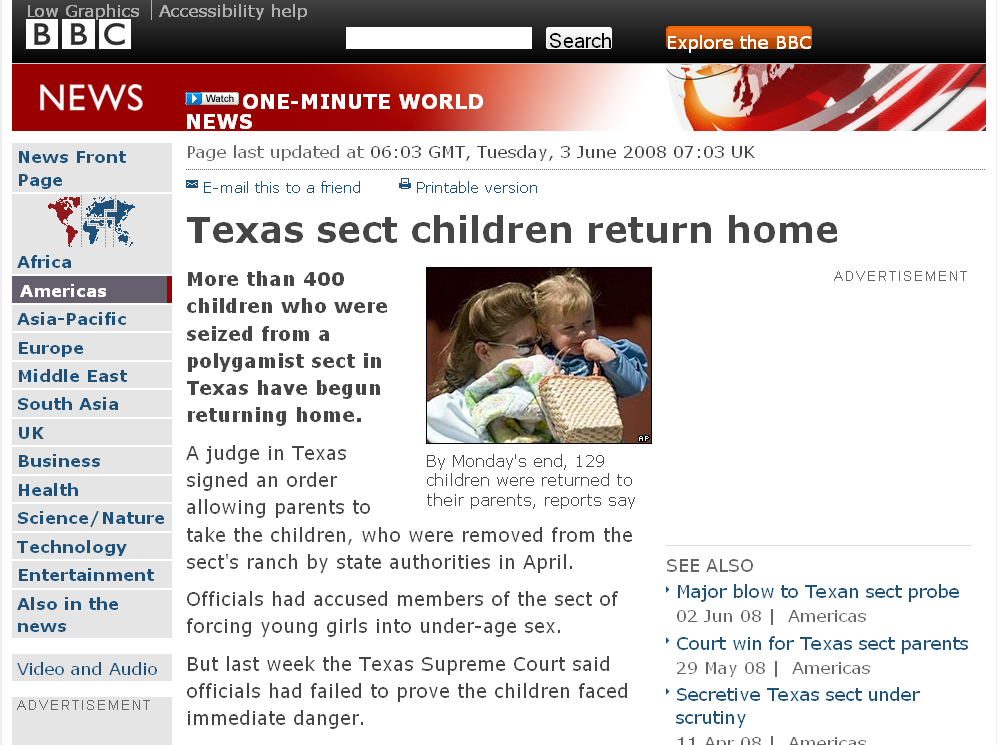 http://news.bbc.co.uk/2/hi/americas/7431848.stm
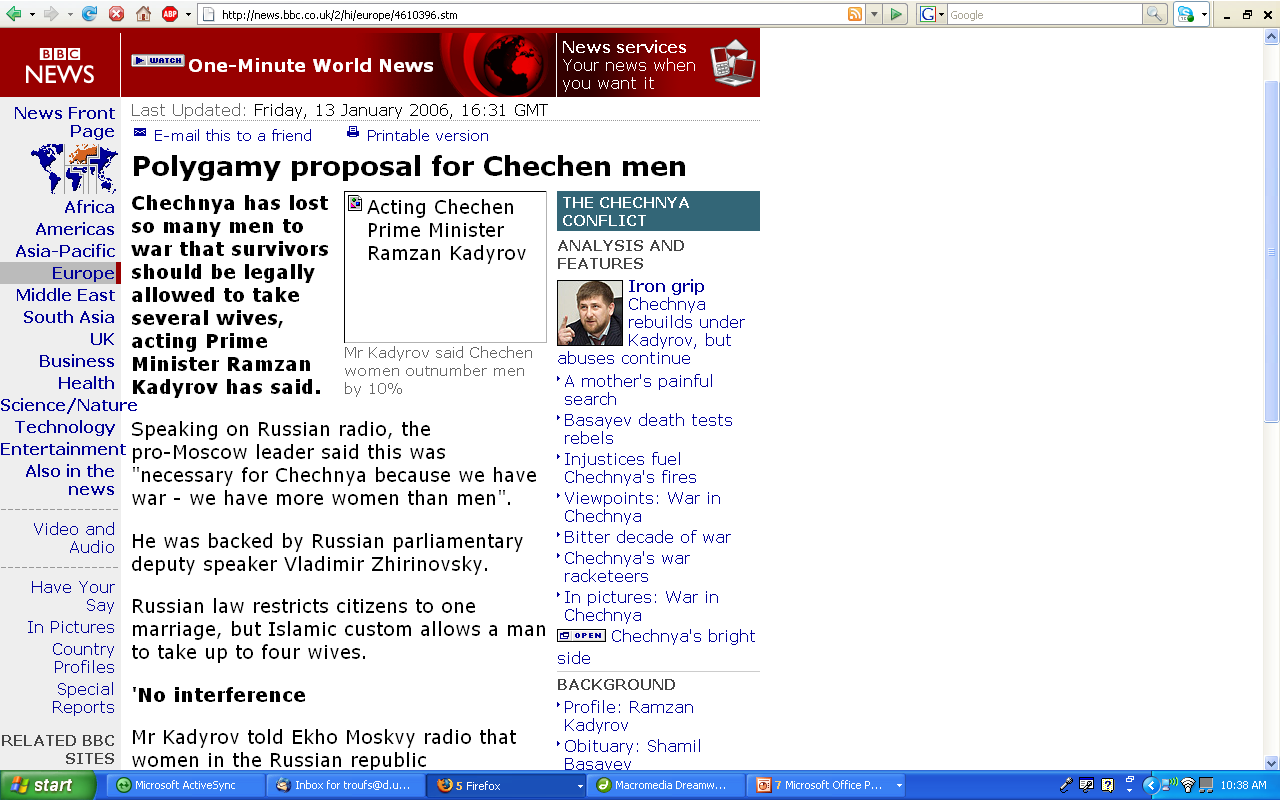 http://news.bbc.co.uk/2/hi/europe/4610396.stm
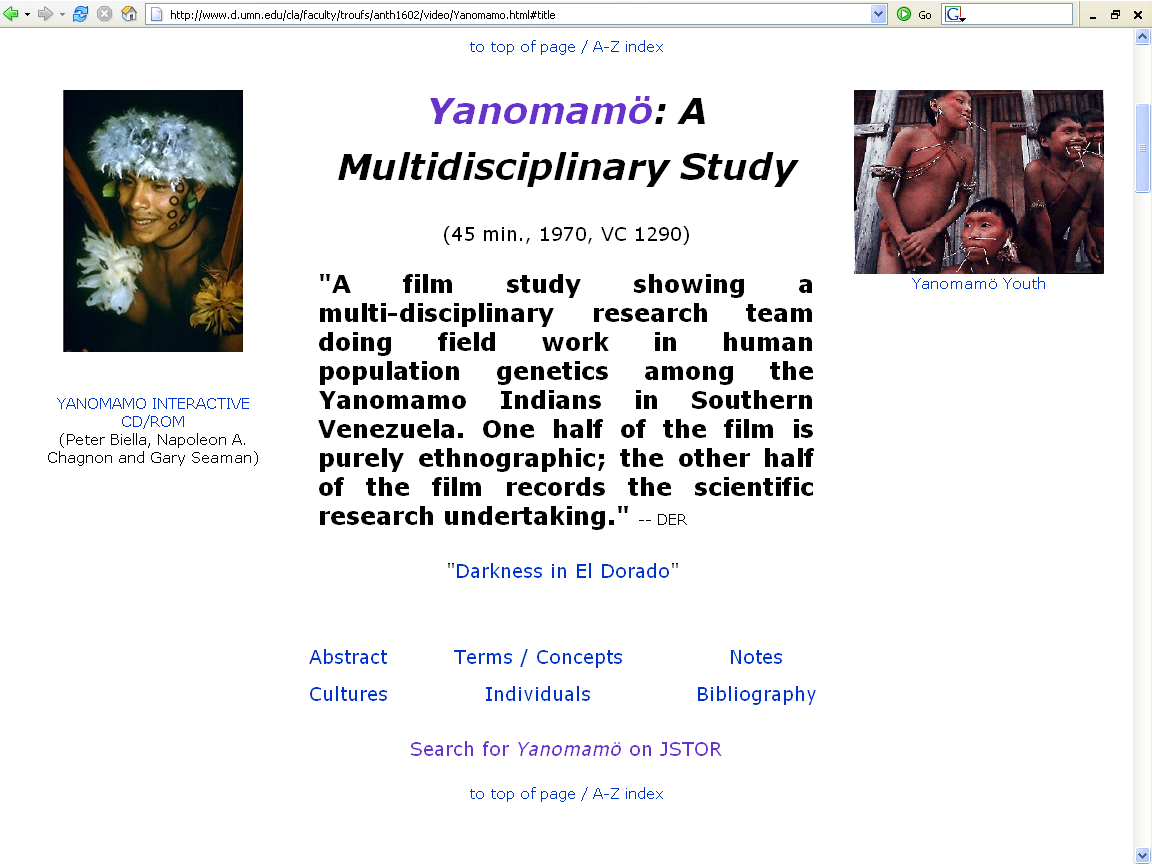 http://www.d.umn.edu/cla/faculty/troufs/anth1602/video/Yanomamo.html
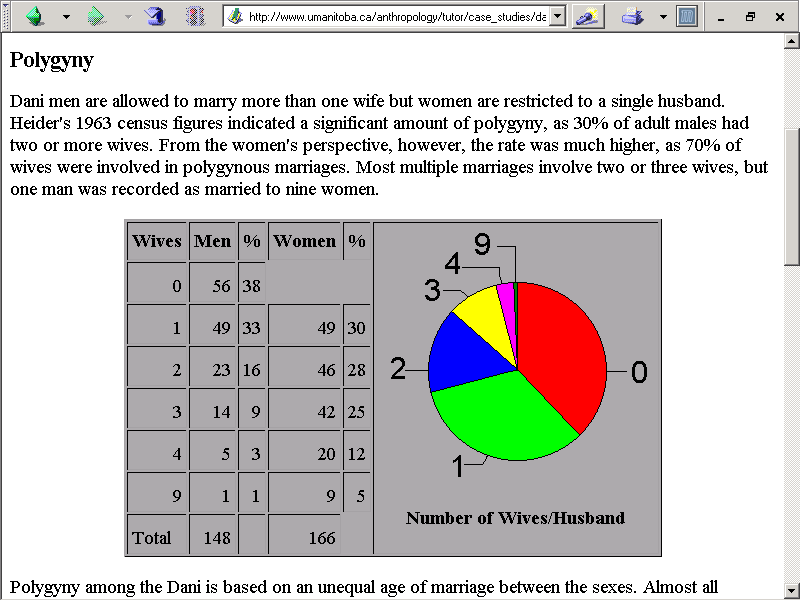 http://www.umanitoba.ca/anthropology/tutor/case_studies/dani/marriage.html
Culture and Biology
Marriage Patterns
cross-cousin marriage
arranged marriage
polygamy
class endogamy
village exogamy
cultural standards of beauty
age at marriage
levirate / sororate
inheritance patterns
personal traits and status . . .
Culture and Biology
Marriage Patterns
cross-cousin marriage
arranged marriage
polygamy
class endogamy
village exogamy
cultural standards of beauty
age at marriage
levirate / sororate
inheritance patterns
personal traits and status . . .
polygyny
plural marriage in which several women share a husband 
(i.e., “A man has more than one wife.”)
Culture and Biology
Marriage Patterns
cross-cousin marriage
arranged marriage
polygamy
class endogamy
village exogamy
cultural standards of beauty
age at marriage
levirate / sororate
inheritance patterns
personal traits and status . . .
polyandry
plural marriage in which several men share a wife
Polygamy
polygyny
plural marriage in which several women share a husband 
(i.e., “A man has more than one wife.”)
Marriage Patterns
cross-cousin marriage
arranged marriage
polygamy
class endogamy
village exogamy
cultural standards of beauty
age at marriage
levirate / sororate
inheritance patterns
personal traits and status . . .
polyandry
plural marriage in which several men share a wife
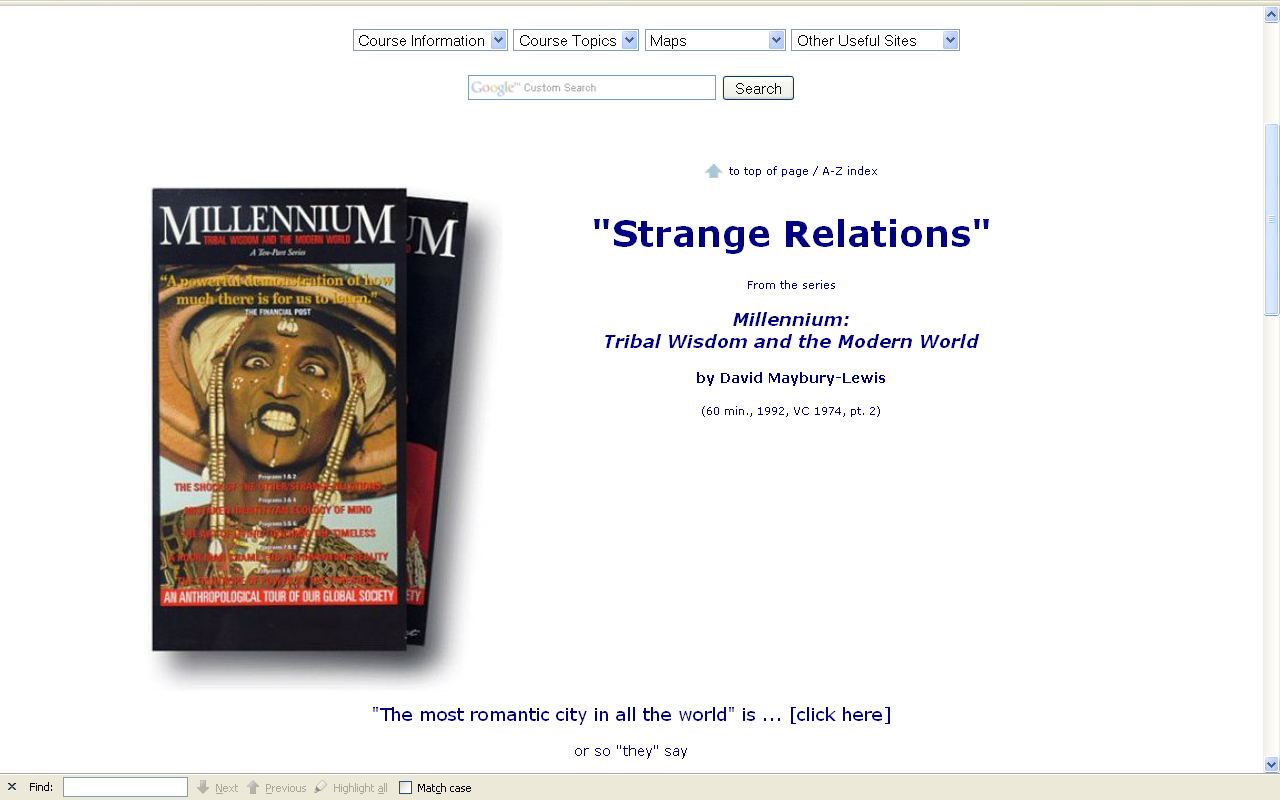 http://www.d.umn.edu/cla/faculty/troufs/anth1604/video/Strange_Relations.html#title
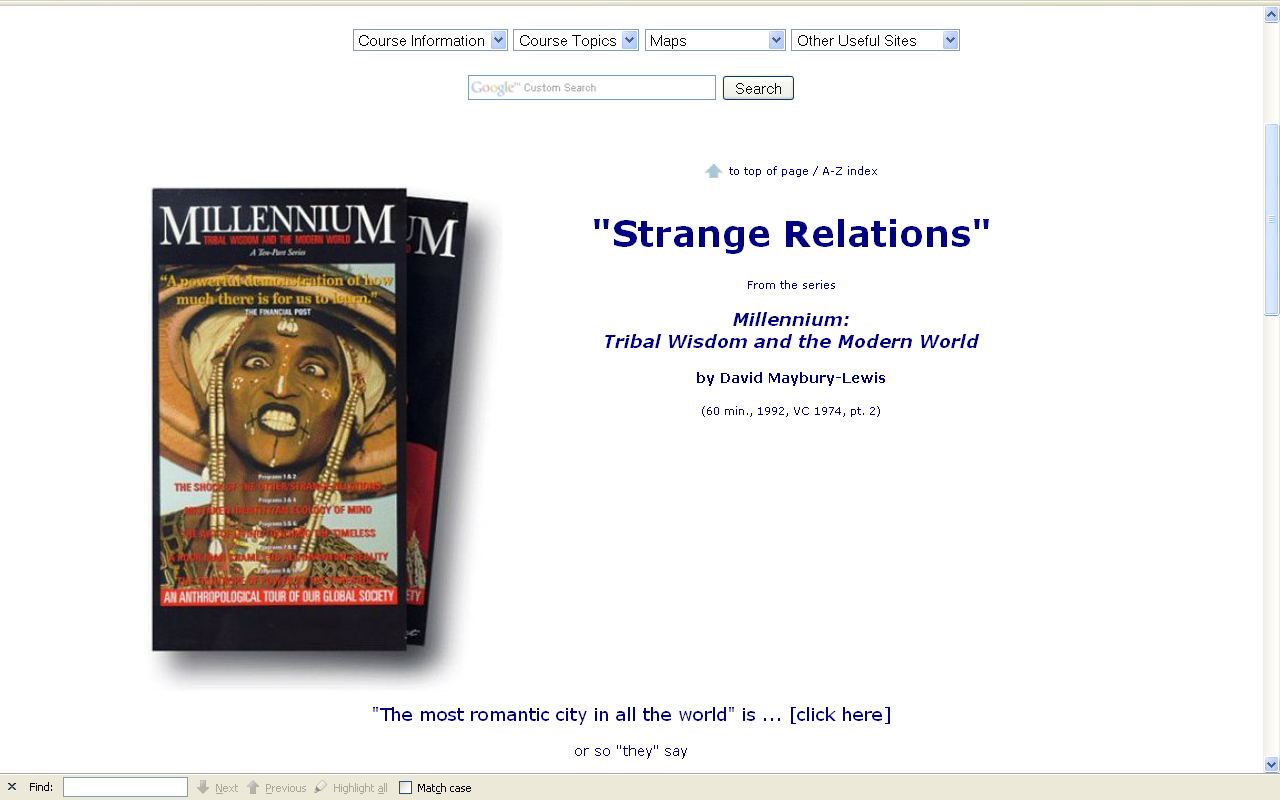 “Zumkhet comes to live in Sonam's household, consisting of his father and mother and his three brothers.  Zumkhet has her first child, by Sonam's older brother, Ghoka.  She is traditional, believing in the polyandrous system of her culture: the family and the family holdings are held together through the one wife.”
http://www.d.umn.edu/cla/faculty/troufs/anth1604/video/Strange_Relations.html#title
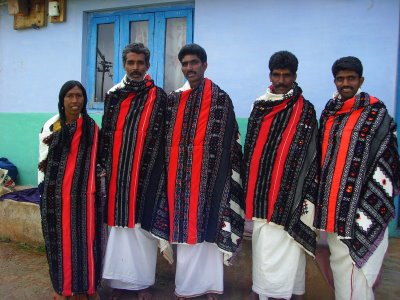 Toda, India
http://noctoc-noctoc.blogspot.com/2008/10/polyandry-among-toda-tribe-of-india.html
Culture and Biology
Marriage Patterns
cross-cousin marriage
arranged marriage
polygamy
class endogamy
village exogamy
cultural standards of beauty
age at marriage
levirate / sororate
inheritance patterns
personal traits and status . . .
Culture and Biology
Marriage Patterns
cross-cousin marriage
arranged marriage
polygamy
class endogamy
village exogamy
cultural standards of beauty
age at marriage
levirate / sororate
inheritance patterns
personal traits and status . . .
-ogamy refers to rules of marriage
Culture and Biology
Marriage Patterns
cross-cousin marriage
arranged marriage
polygamy
class endogamy
village exogamy
cultural standards of beauty
age at marriage
levirate / sororate
inheritance patterns
personal traits and status . . .
mating with others from the same group
Culture and Biology
Marriage Patterns
cross-cousin marriage
arranged marriage
polygamy
class endogamy
village exogamy
cultural standards of beauty
age at marriage
levirate / sororate
inheritance patterns
personal traits and status . . .
Culture and Biology
Marriage Patterns
cross-cousin marriage
arranged marriage
polygamy
class endogamy
village exogamy
cultural standards of beauty
age at marriage
levirate / sororate
inheritance patterns
personal traits and status . . .
mating with others from other groups
Culture and Biology
Marriage Patterns
cross-cousin marriage
arranged marriage
polygamy
class endogamy
village exogamy
cultural standards of beauty
age at marriage
levirate / sororate
inheritance patterns
personal traits and status . . .
Culture and Biology
Marriage Patterns
cross-cousin marriage
arranged marriage
polygamy
class endogamy
village exogamy
cultural standards of beauty
age at marriage
levirate / sororate
inheritance patterns
personal traits and status . . .
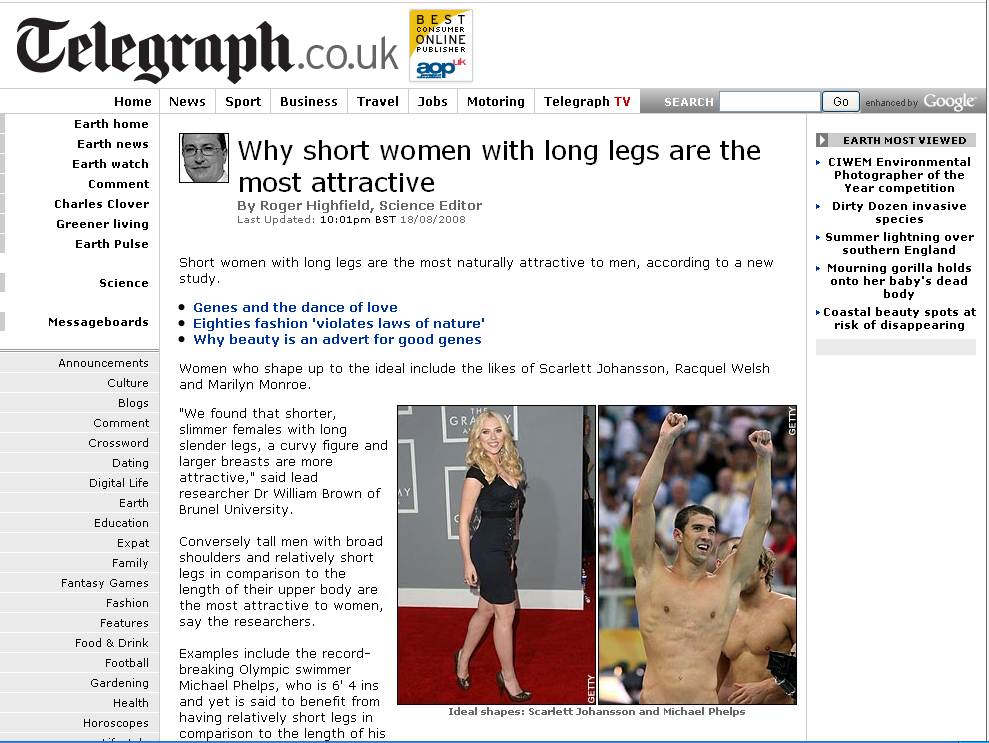 www.telegraph.co.uk/earth/main.jhtml?xml=/earth/2008/08/18/scisexy118.xml
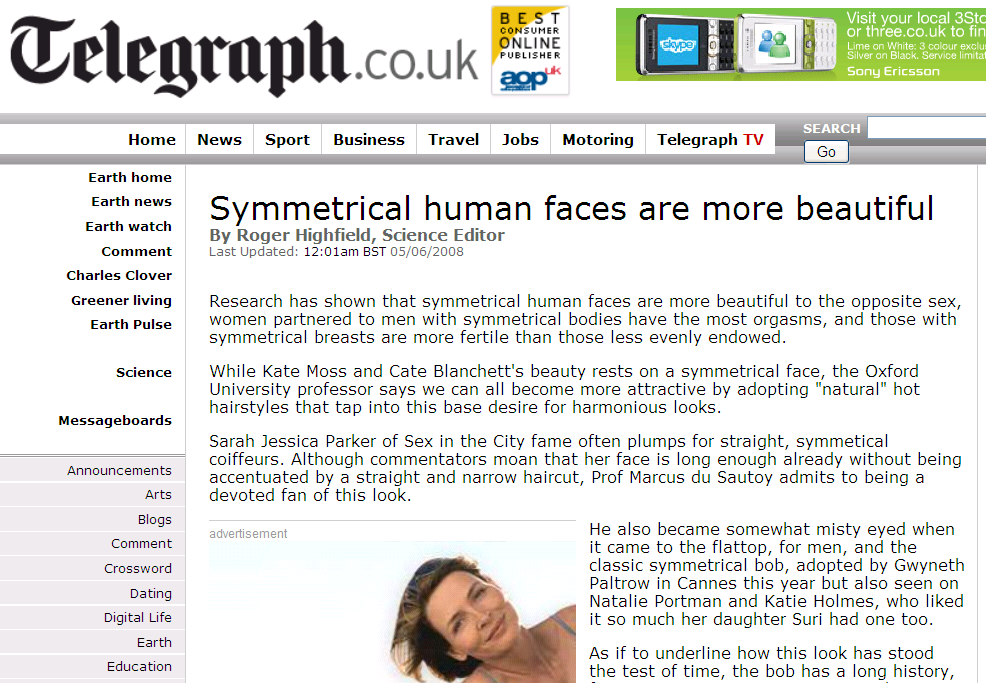 www.telegraph.co.uk/earth/main.jhtml?xml=/earth/2008/06/05/scifashion205.xml
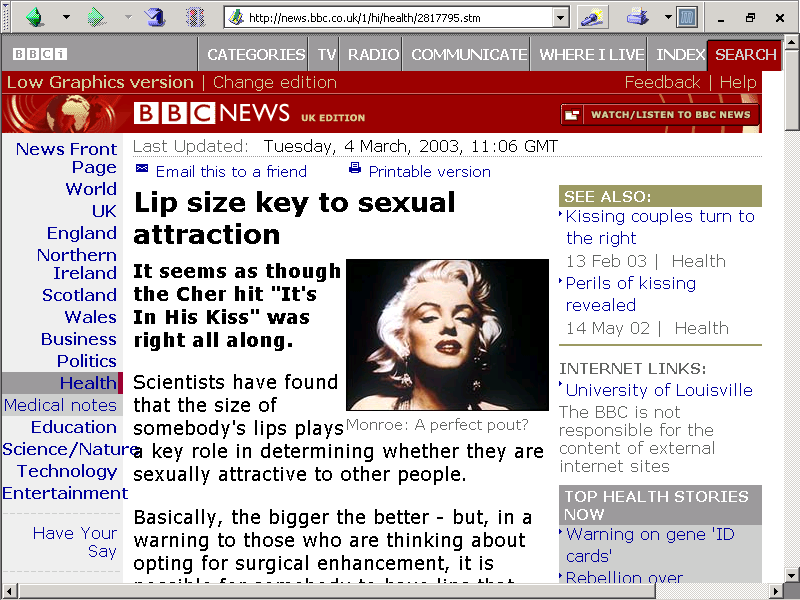 http://news.bbc.co.uk/1/hi/health/2817795.stm
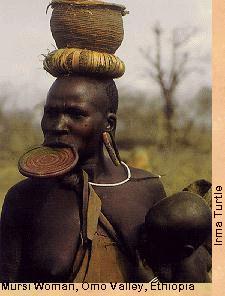 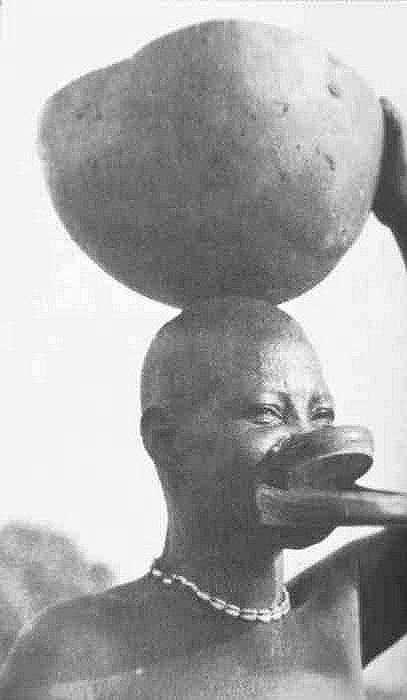 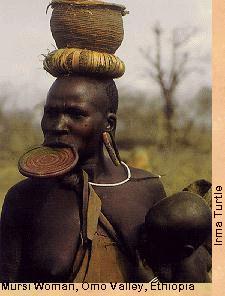 http://news.bbc.co.uk/1/hi/health/2817795.stm
Culture and Biology
Marriage Patterns
cross-cousin marriage
arranged marriage
polygamy
class endogamy
village exogamy
cultural standards of beauty
age at marriage
levirate / sororate
inheritance patterns
personal traits and status . . .
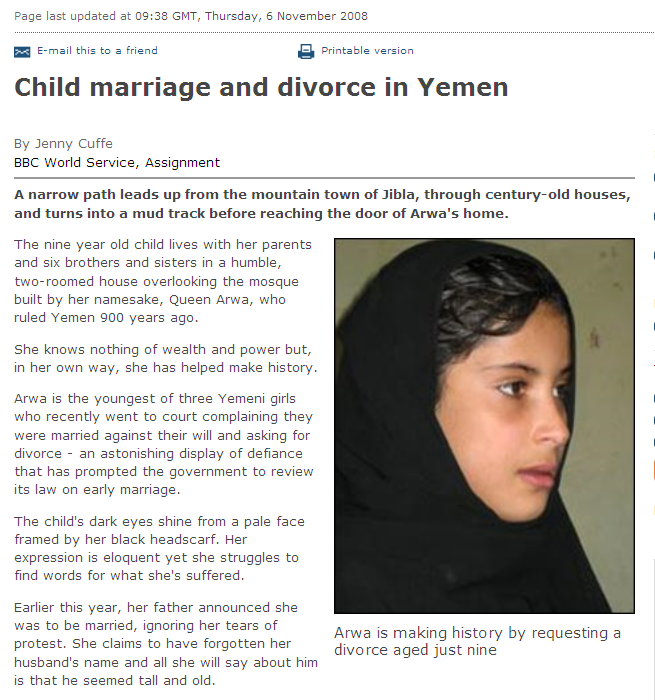 http://news.bbc.co.uk/2/hi/middle_east/7711554.stm
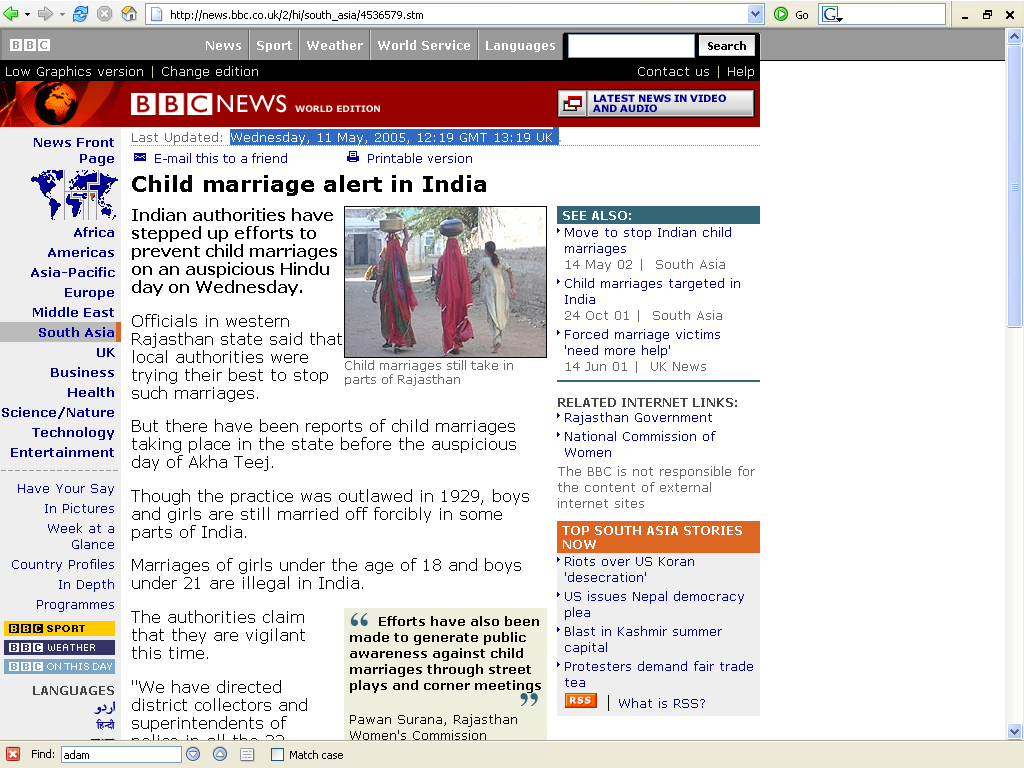 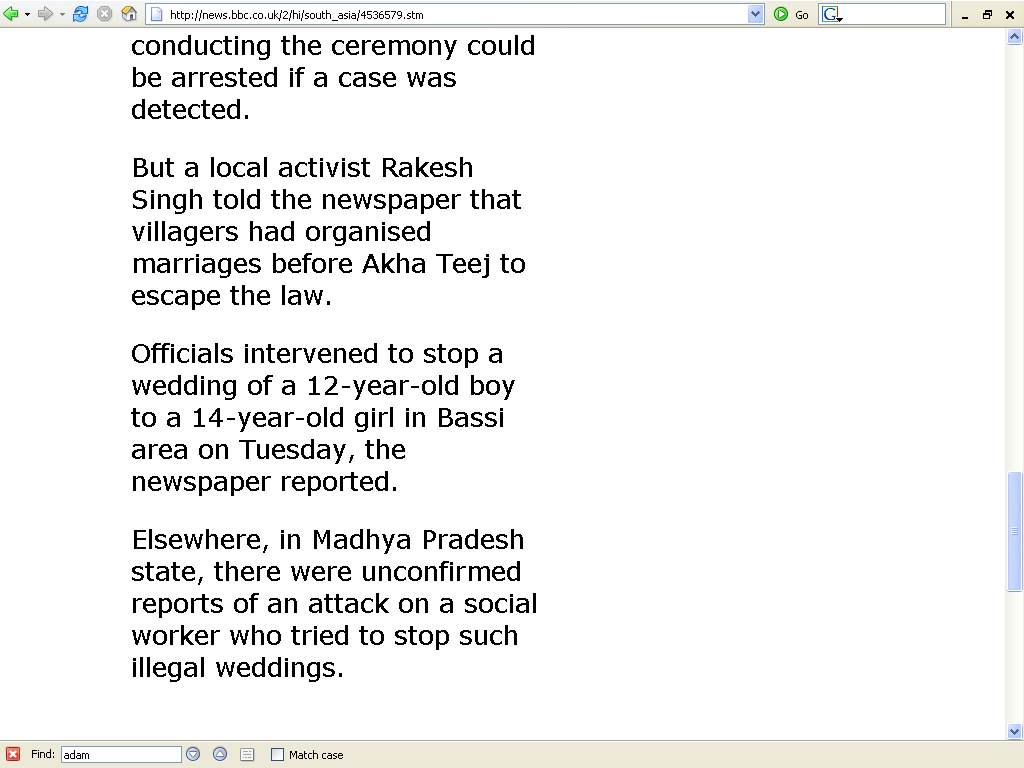 http://news.bbc.co.uk/2/hi/south_asia/4536579.stm
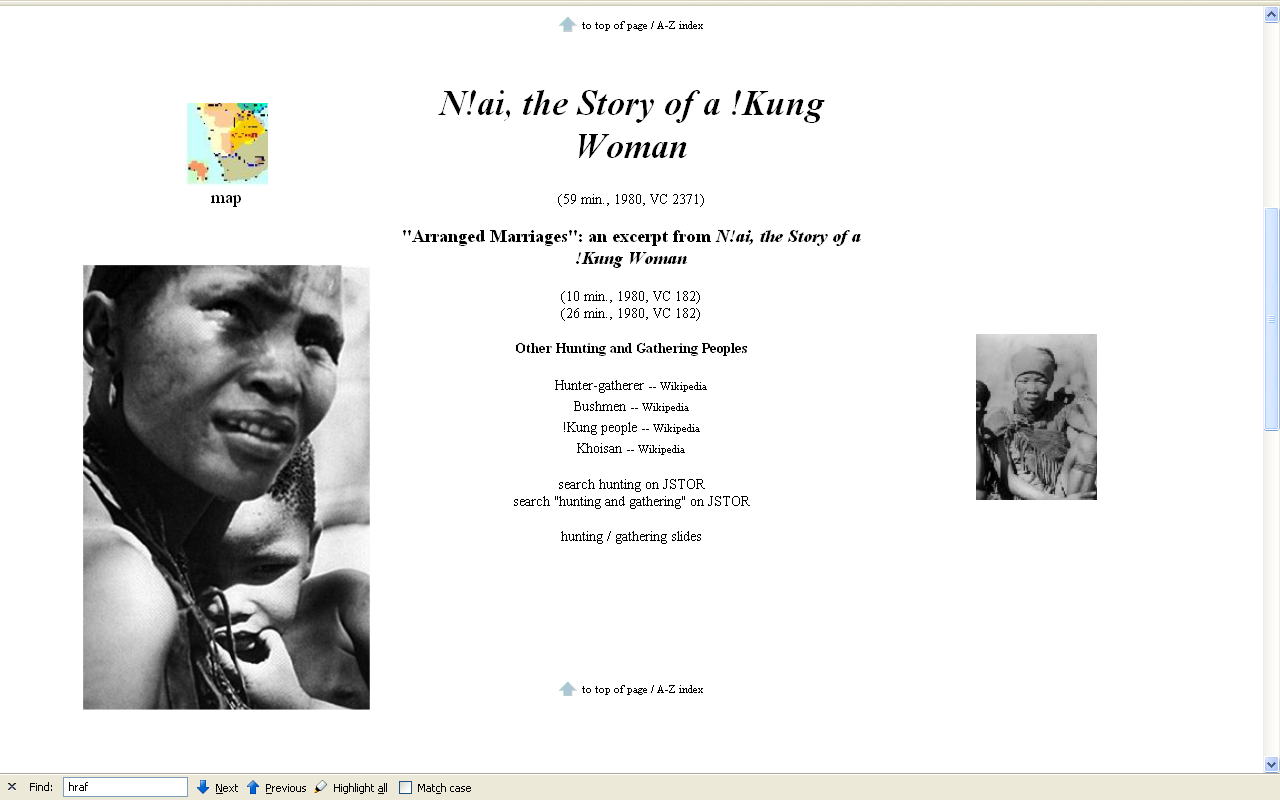 N!ai, one of the little girls in the film The Hunters, 
was married to Gunda at the age of 8
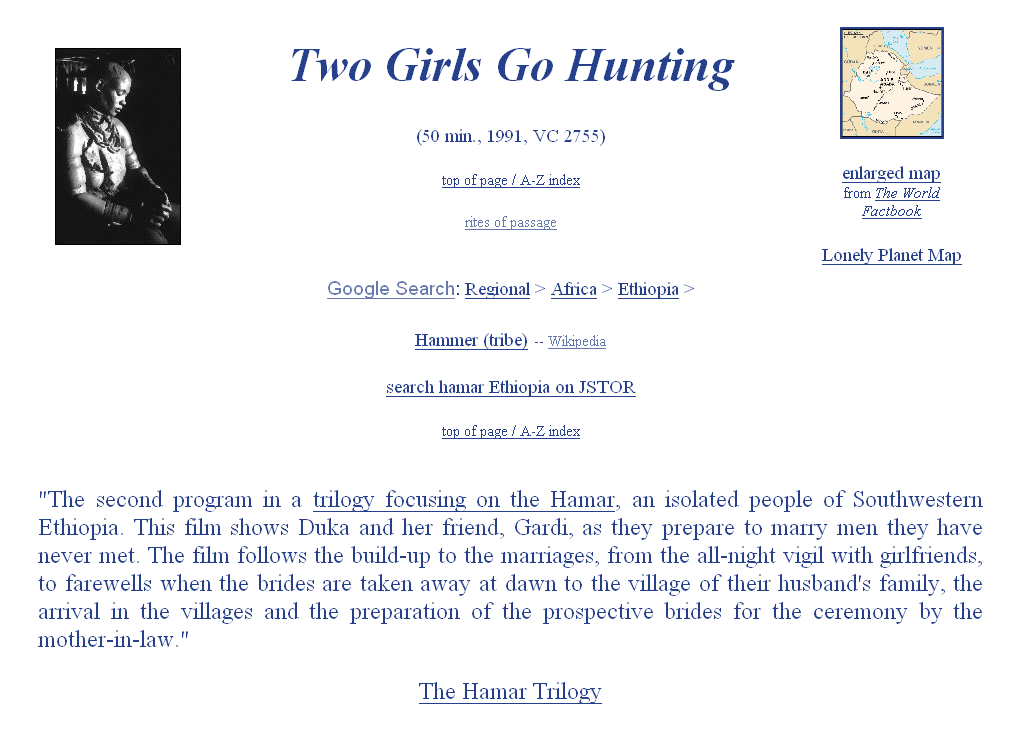 www.d.umn.edu/cla/faculty/troufs/anth1604/video/Two_Girls.html#title
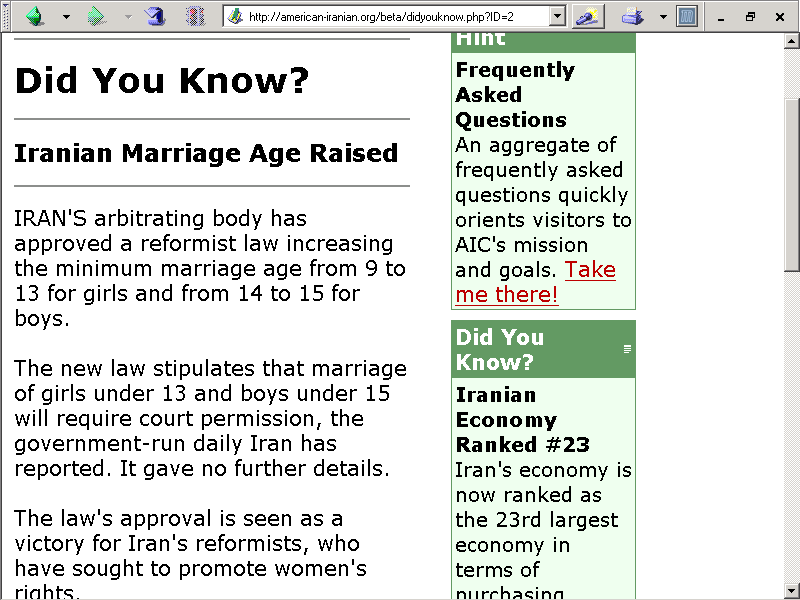 2003
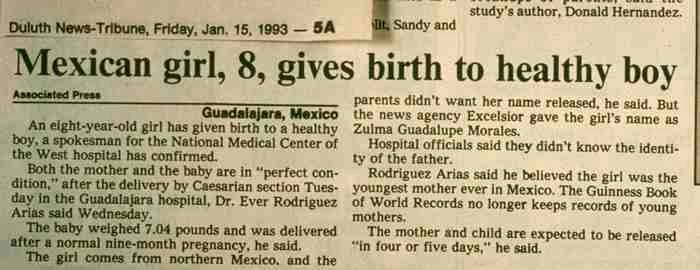 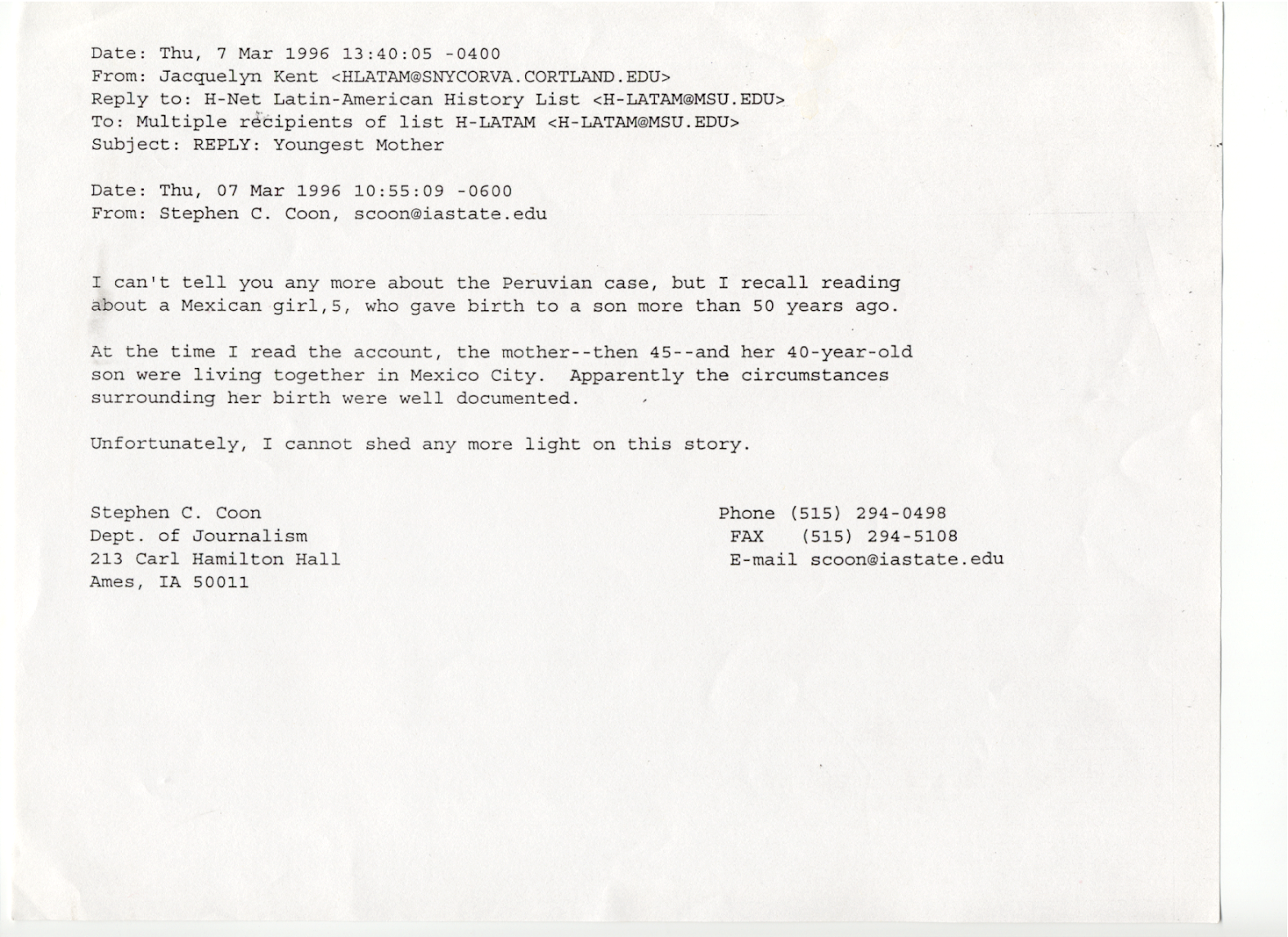 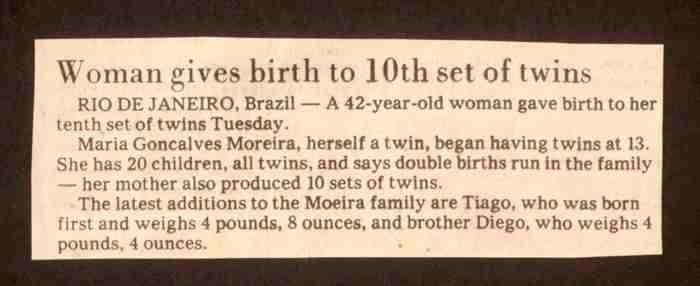 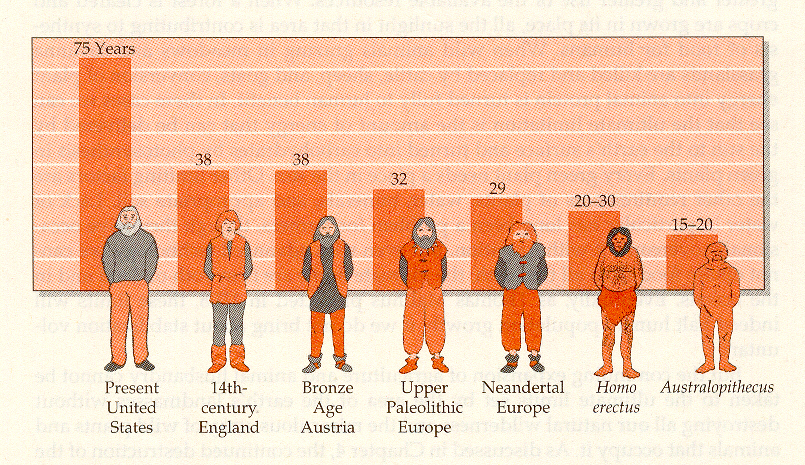 Campbell – Loy, Humankind Emerging, 7th ed., p. 544
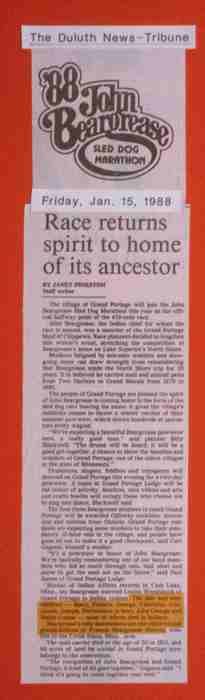 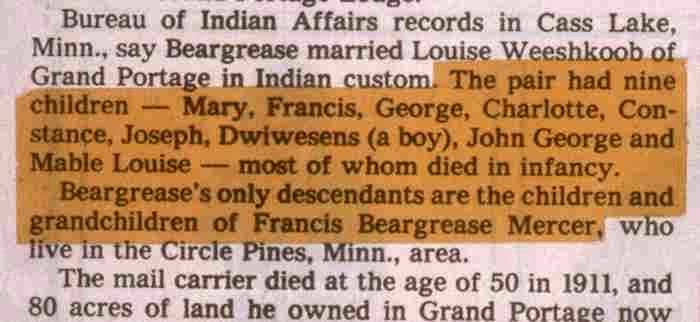 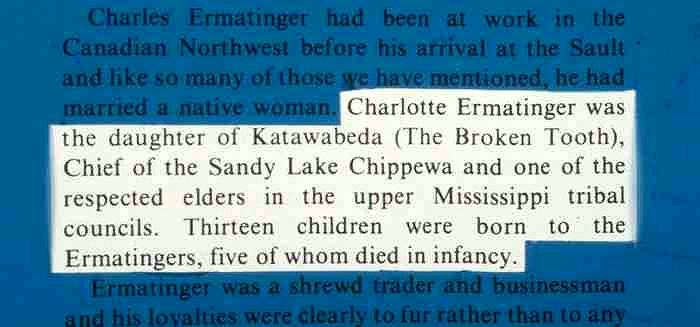 Culture and Biology
Marriage Patterns
cross-cousin marriage
arranged marriage
polygamy
class endogamy
village exogamy
cultural standards of beauty
age at marriage
levirate / sororate
inheritance patterns
personal traits and status . . .
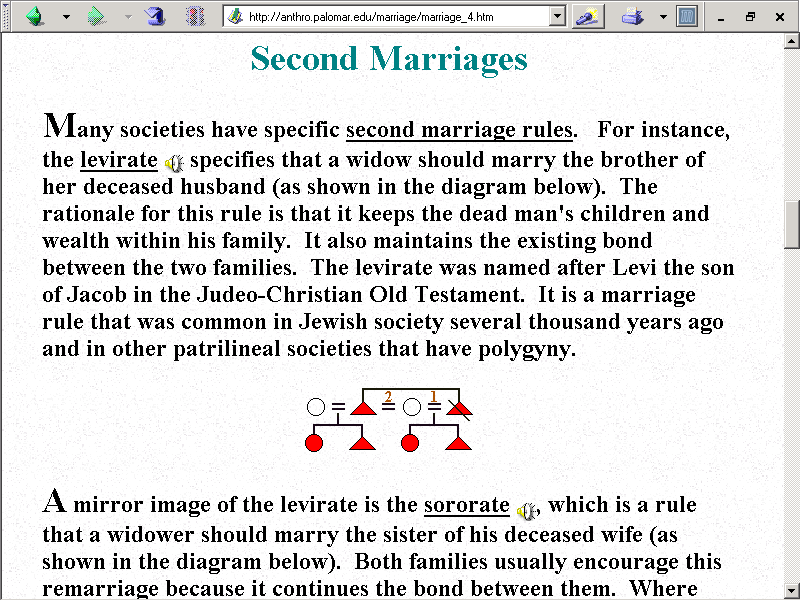 http://anthro.palomar.edu/marriage/marriage_4.htm
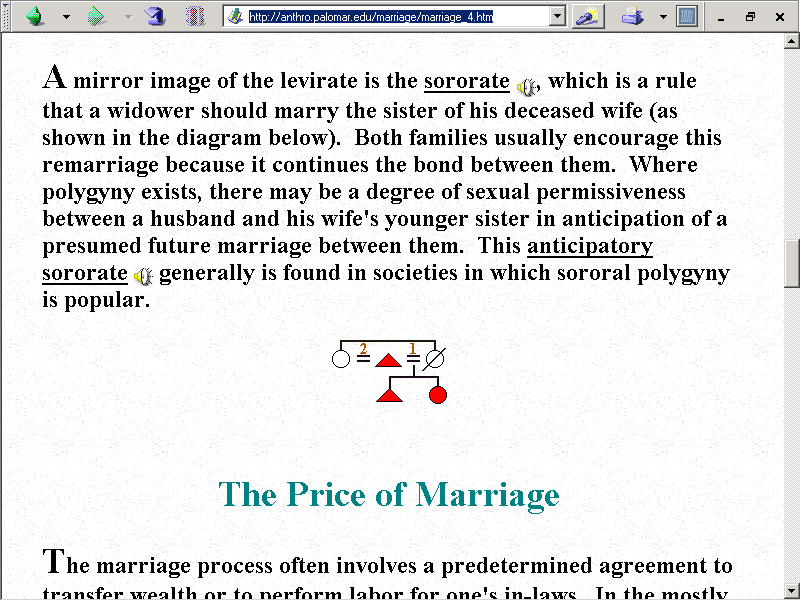 http://anthro.palomar.edu/marriage/marriage_4.htm
Culture and Biology
Marriage Patterns
cross-cousin marriage
arranged marriage
polygamy
class endogamy
village exogamy
cultural standards of beauty
age at marriage
levirate / sororate
inheritance patterns
personal traits and status . . .
Culture and Biology
Marriage Patterns
cross-cousin marriage
arranged marriage
polygamy
class endogamy
village exogamy
cultural standards of beauty
age at marriage
levirate / sororate
inheritance patterns
personal traits and status . . .
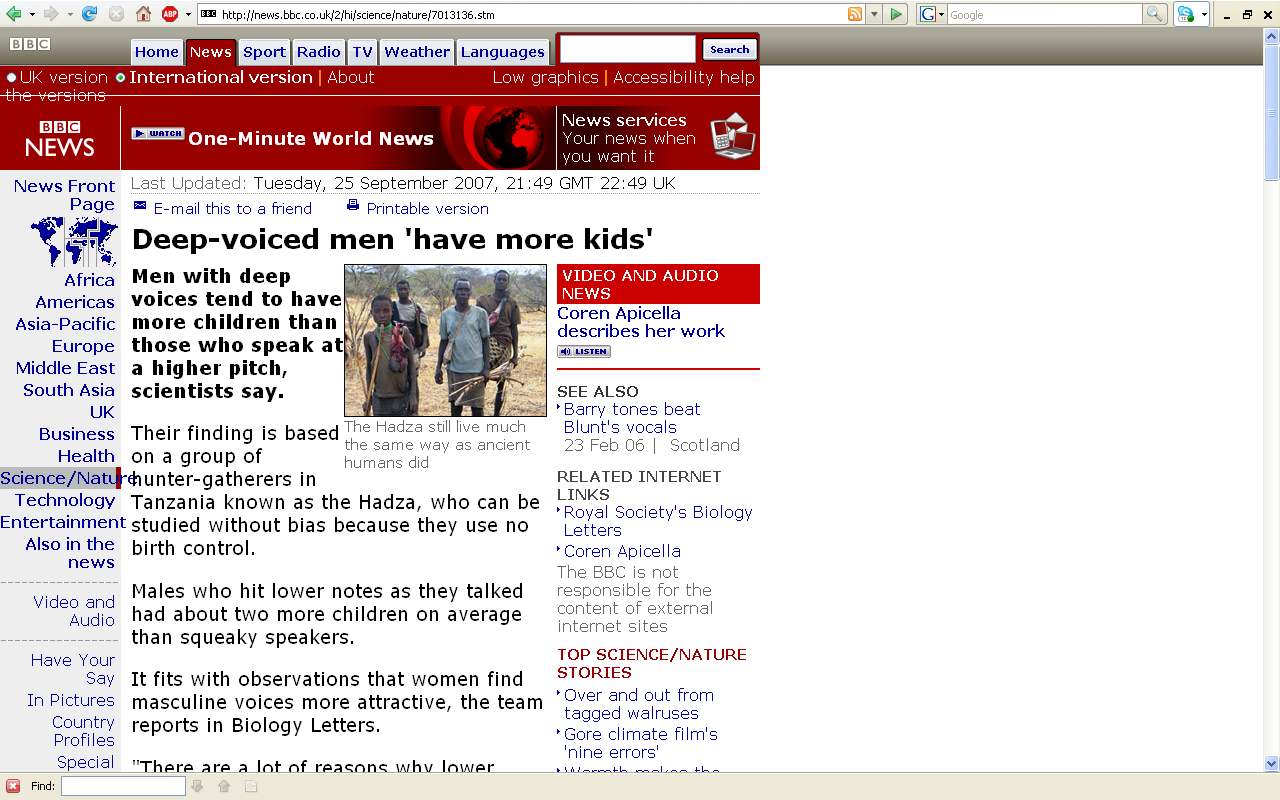 http://news.bbc.co.uk/2/hi/science/nature/7013136.stm
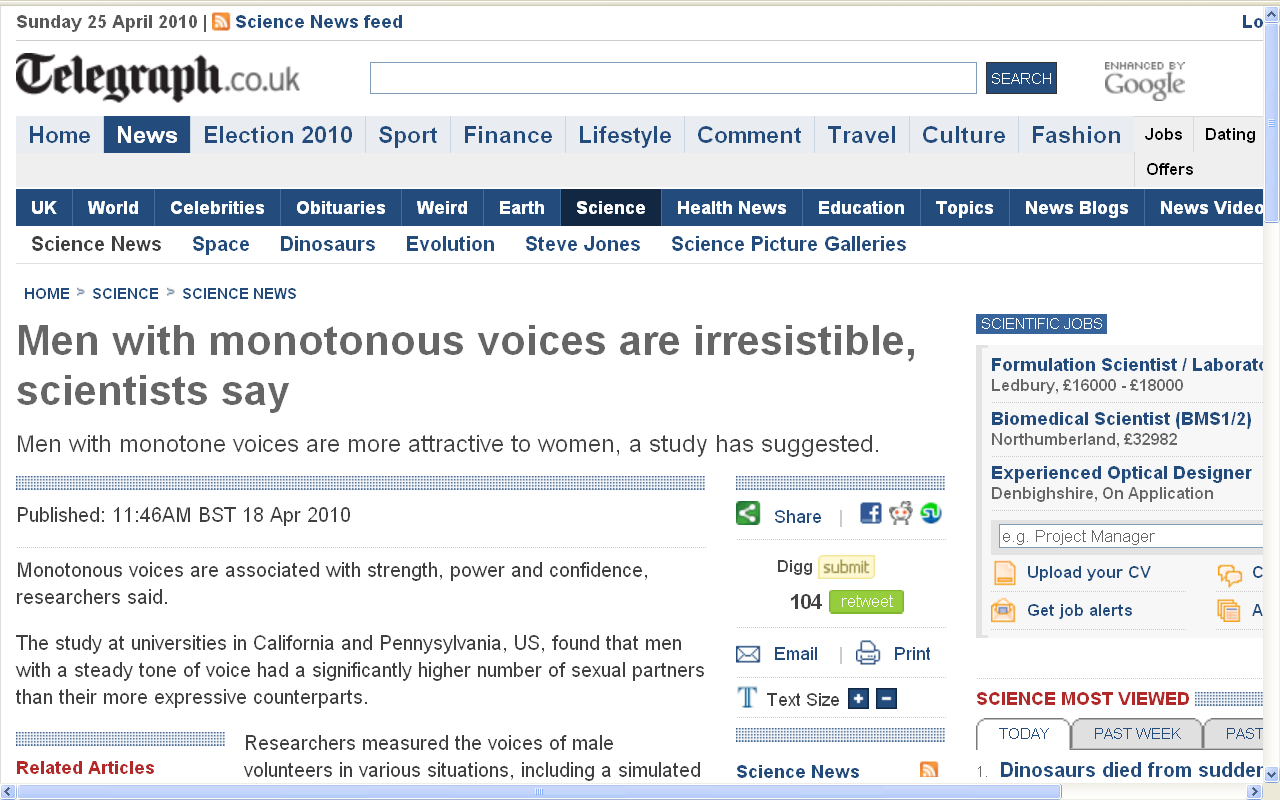 http://www.telegraph.co.uk/science/science-news/7603548/Men-with-monotonous-voices-are-irresistible-scientists-say.html
Culture and Biology
Cultural Values and Beliefs
“machismo”
motherhood
ancestor worship
religious beliefs
magically induced sickness . . .
Culture and Biology
Cultural Values and Beliefs
“machismo”
motherhood
ancestor worship
religious beliefs
magically induced sickness . . .
Culture and Biology
Cultural Values and Beliefs
“machismo”
motherhood
ancestor worship
religious beliefs
magically induced sickness . . .
Culture and Biology
Cultural Values and Beliefs
“machismo”
motherhood
ancestor worship
religious beliefs
magically induced sickness . . .
Culture and Biology
Cultural Values and Beliefs
“machismo”
motherhood
ancestor worship
religious beliefs
magically induced sickness . . .
Culture and Biology
Cultural Values and Beliefs
“machismo”
motherhood
ancestor worship
religious beliefs
magically induced sickness . . .
Culture and Biology
Other Cultural Practices
residence patterns
wife stealing
pre- and extra-marital mating
contraception / abortion
female infanticide
warfare.
Culture and Biology
Other Cultural Practices
residence patterns
wife stealing
pre- and extra-marital mating
contraception / abortion
female infanticide
warfare
Culture and Biology
Other Cultural Practices
residence patterns
wife stealing
pre- and extra-marital mating
contraception / abortion
female infanticide
warfare
Culture and Biology
Other Cultural Practices
residence patterns
wife stealing
pre- and extra-marital mating
contraception / abortion
female infanticide
warfare
Culture and Biology
Other Cultural Practices
residence patterns
wife stealing
pre- and extra-marital mating
contraception / abortion
female infanticide
warfare
Culture and Biology
Other Cultural Practices
residence patterns
wife stealing
pre- and extra-marital mating
contraception / abortion
female infanticide
warfare
Culture and Biology
Other Cultural Practices
residence patterns
wife stealing
pre- and extra-marital mating
contraception / abortion
female infanticide
warfare
Culture and Biology
Other Factors
splitting / joining of villages
intervillage migration
different languages
breakdown of society due to illness
contact with western “civilization”
technological inventions
diffusion
Culture and Biology
Other Factors
splitting / joining of villages
intervillage migration
different languages
breakdown of society due to illness
contact with western “civilization”
technological inventions
diffusion
Culture and Biology
Other Factors
splitting / joining of villages
intervillage migration
different languages
breakdown of society due to illness
contact with western “civilization”
technological inventions
diffusion
Culture and Biology
Other Factors
splitting / joining of villages
intervillage migration
different languages
breakdown of society due to illness
contact with western “civilization”
technological inventions
diffusion
Culture and Biology
Other Factors
splitting / joining of villages
intervillage migration
different languages
breakdown of society due to illness
contact with western “civilization”
technological inventions
diffusion
Culture and Biology
Other Factors
splitting / joining of villages
intervillage migration
different languages
breakdown of society due to illness
contact with western “civilization” . . .
technological inventions
diffusion
Culture and Biology
Other Factors
splitting / joining of villages
intervillage migration
different languages
breakdown of society due to illness
contact with western “civilization”
technological inventions
diffusion
and even civilization itself
Glossary
“savage”
“civilized”
Glossary
“savage”
one in the state of nature

(in the woods)
Glossary
“civilization”
pertaining to a citizen of a city

(originally the citizenry of Rome,
not the town)
Culture and Biology
“Civilization Diseases”

obesity
gall bladder disease
diabetes
arteriosclerosis
hypertension
plagues
Culture and Biology
“Civilization Diseases”

obesity
gall bladder disease
diabetes
arteriosclerosis
hypertension
plagues
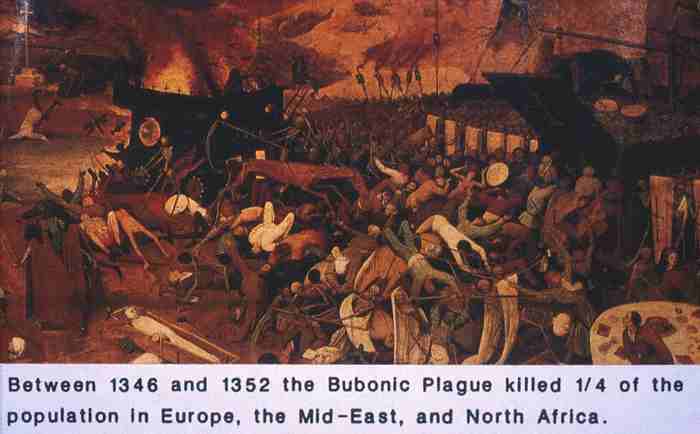 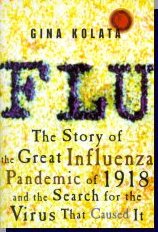 “Spanish Flu”
epidemic of
1918 - 1919
In 1918 and 1919, the worldwide Spanish Influenza pandemic ("The Spanish Lady") killed at least 21 million humans -- well over twice the number of combat deaths in the whole of World War I
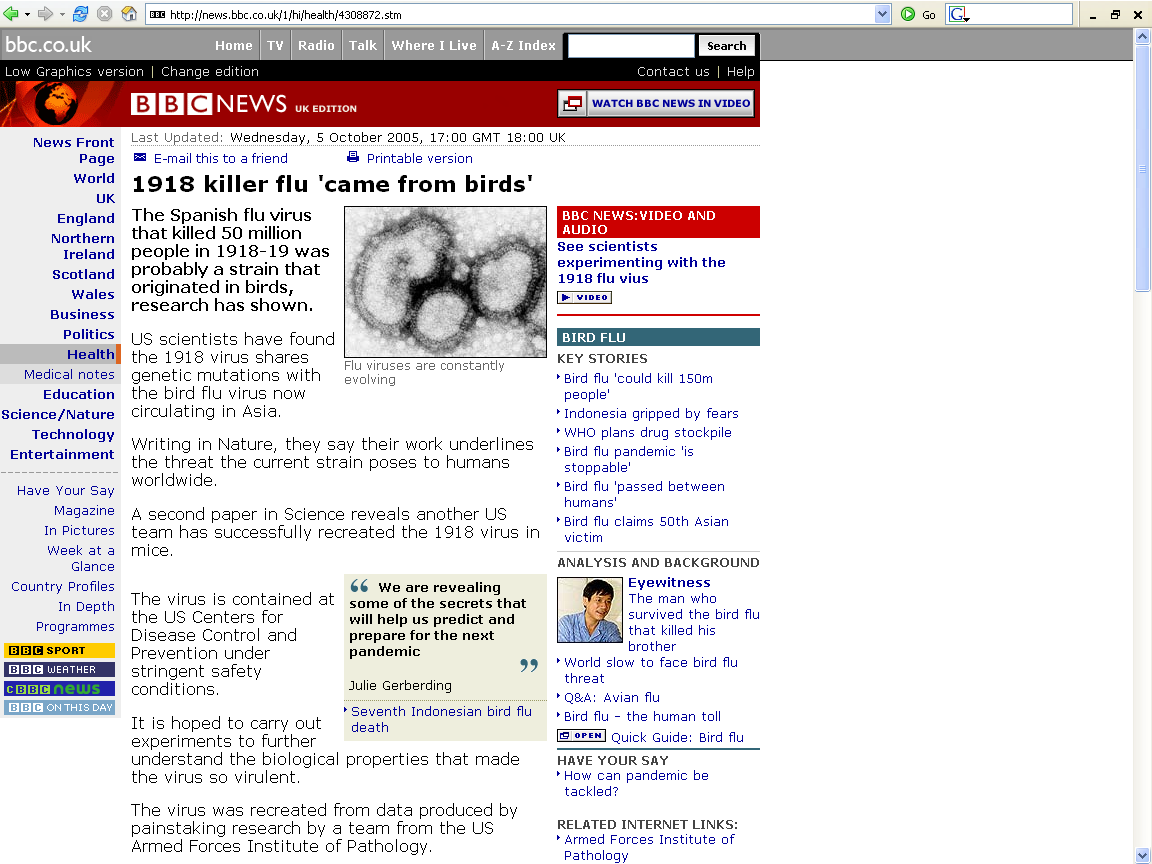 http://news.bbc.co.uk/1/hi/health/4308872.stm
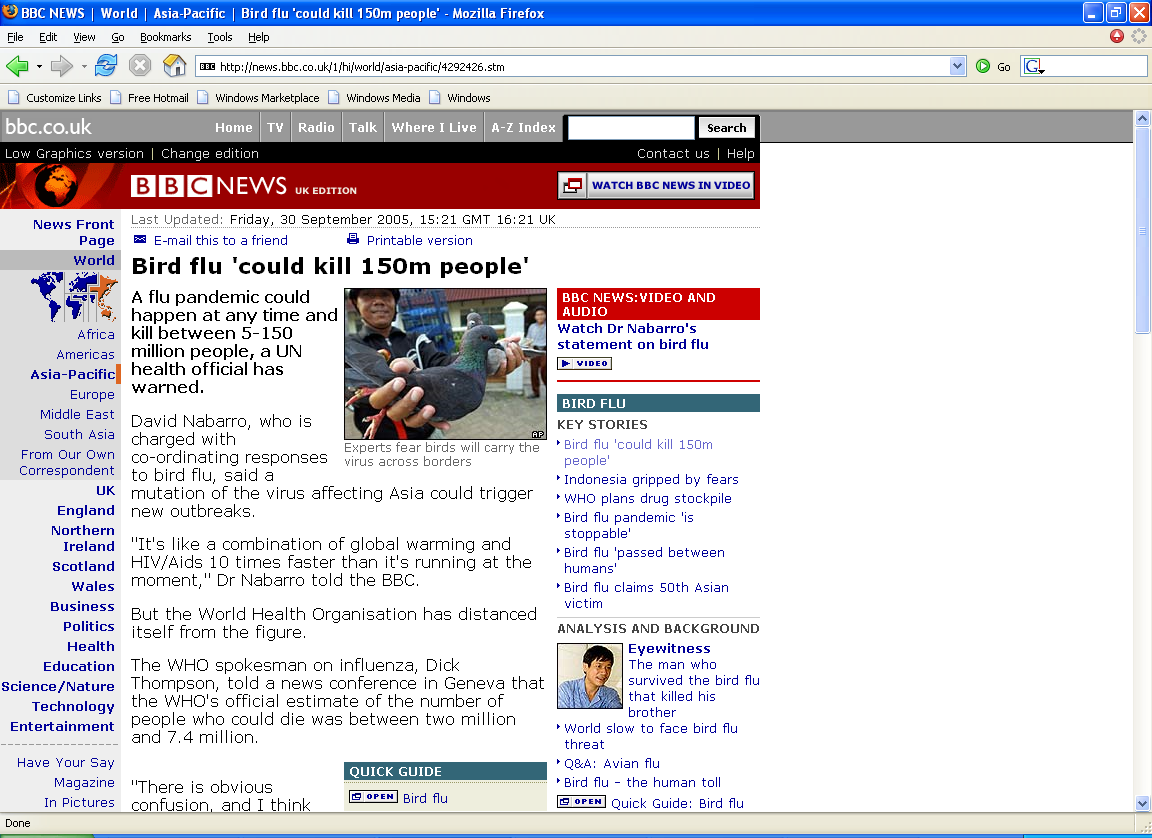 http://news.bbc.co.uk/1/hi/world/asia-pacific/4292426.stm
Culture and Biology
Other Factors
splitting / joining of villages
intervillage migration
different languages
breakdown of society due to illness
contact with western “civilization”
technological inventions
diffusion
Culture and Biology
Other Factors
splitting / joining of villages
intervillage migration
different languages
breakdown of society due to illness
contact with western “civilization”
technological inventions
diffusion
Culture and Biology
Other Factors
love
. . .
Culture and Biology
Other Factors
love
. . .
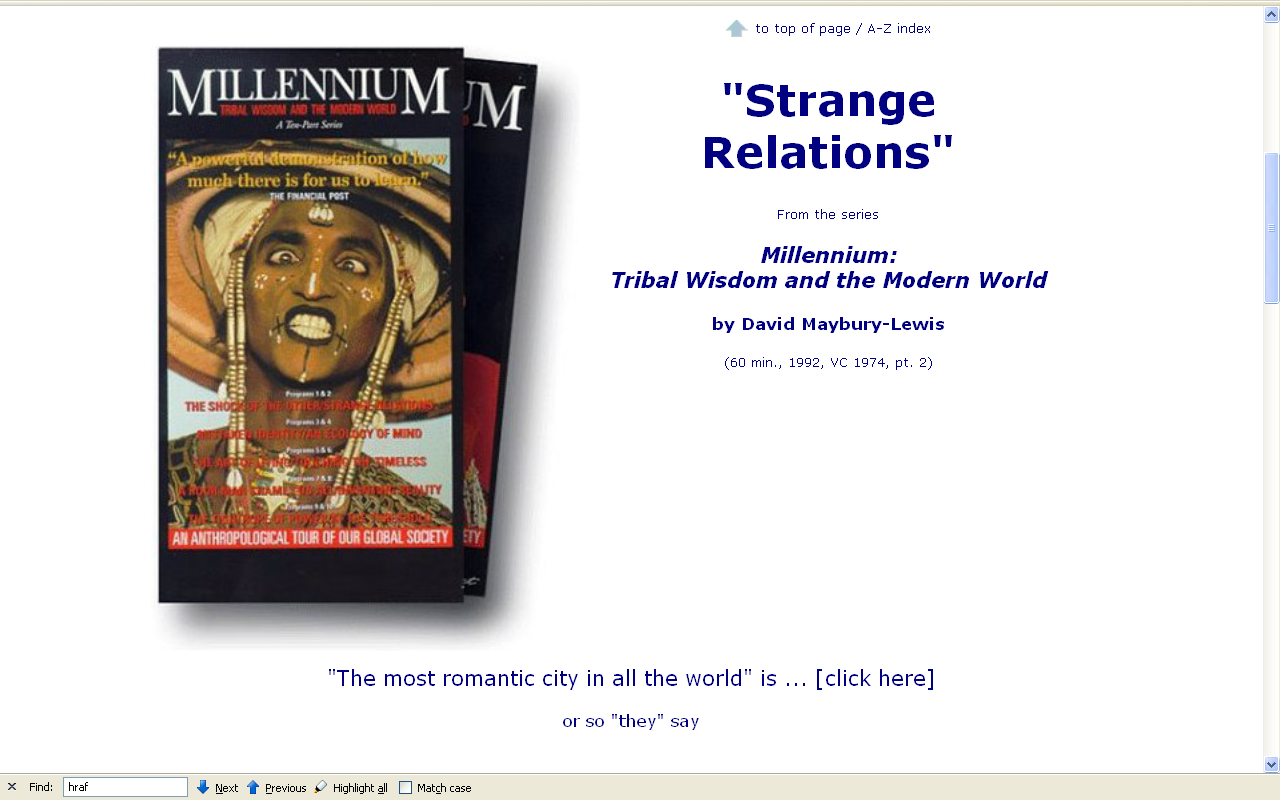 www.d.umn.edu/cla/faculty/troufs/anth1604/video/Strange_Relations.html#title
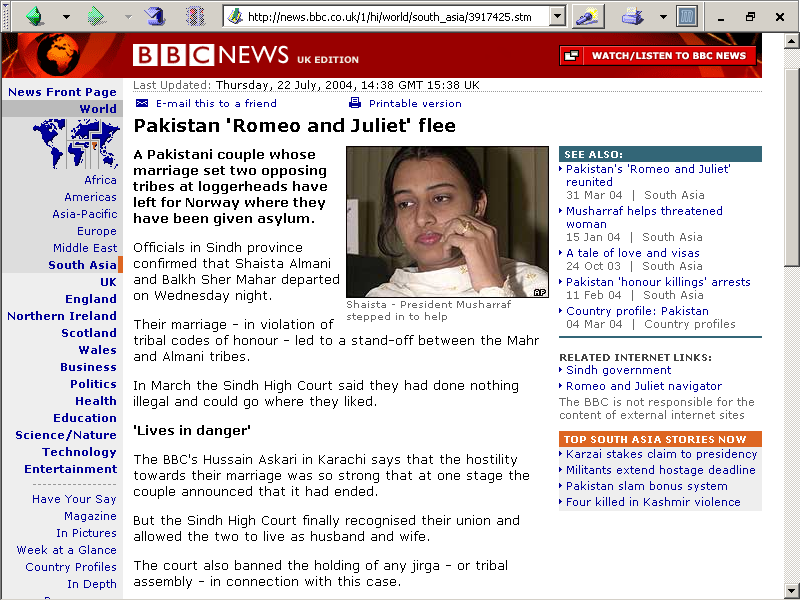 http://news.bbc.co.uk/1/hi/world/south_asia/3917425.stm
Culture and Biology
Other Factors
love
. . .
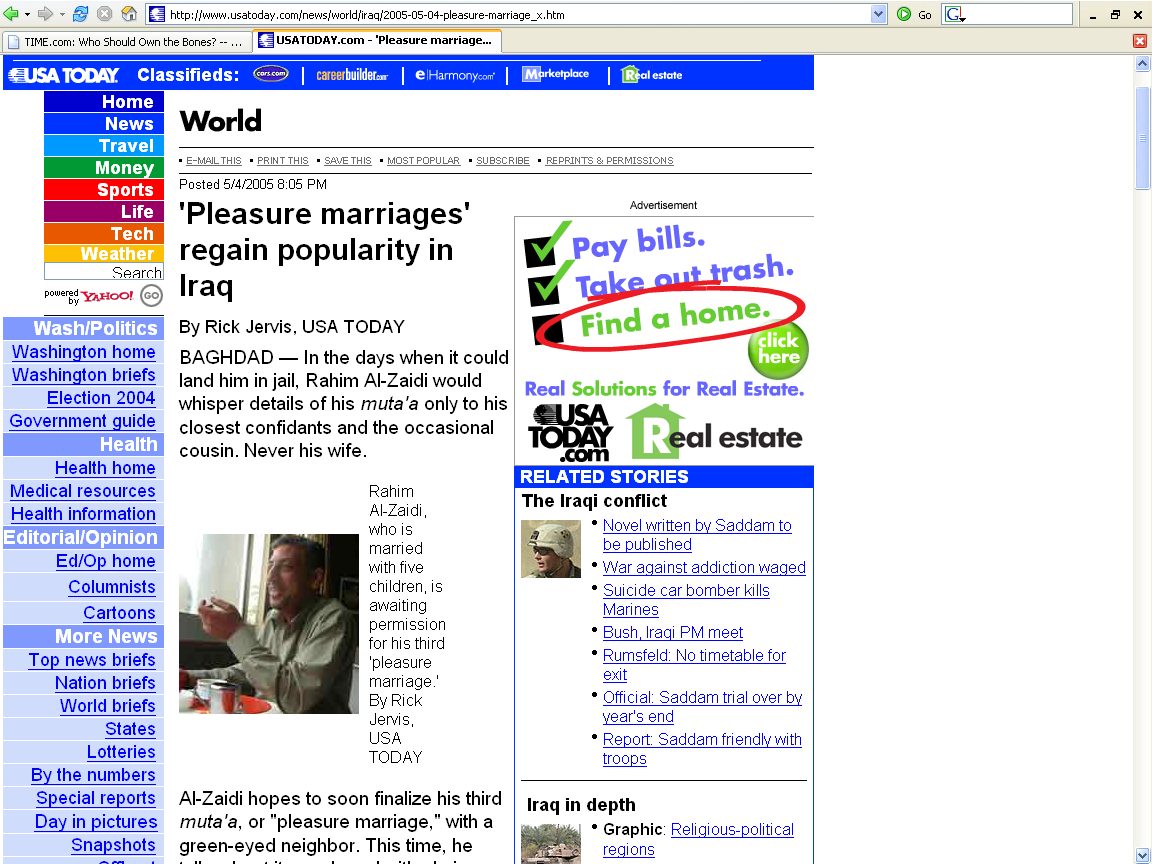 http://www.usatoday.com/news/world/iraq/2005-05-04-pleasure-marriage_x.htm
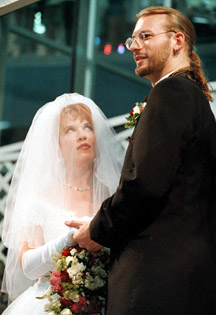 Elizabeth and David Weinlick
“On-sight wedding”
Mall of America, 1998
www.geocities.com/Athens/2383/wedding.html/
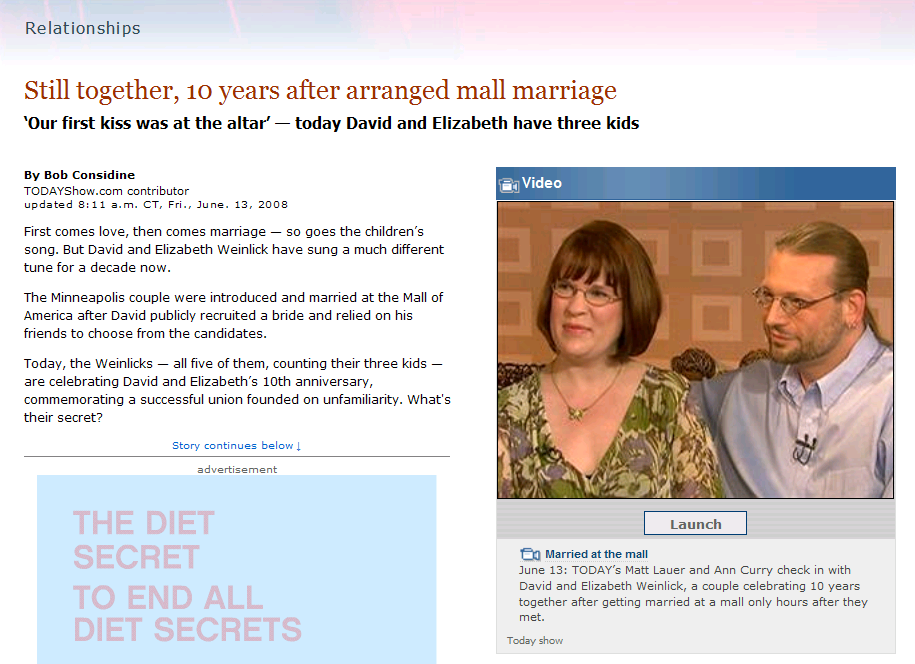 www.msnbc.msn.com/id/25121427/
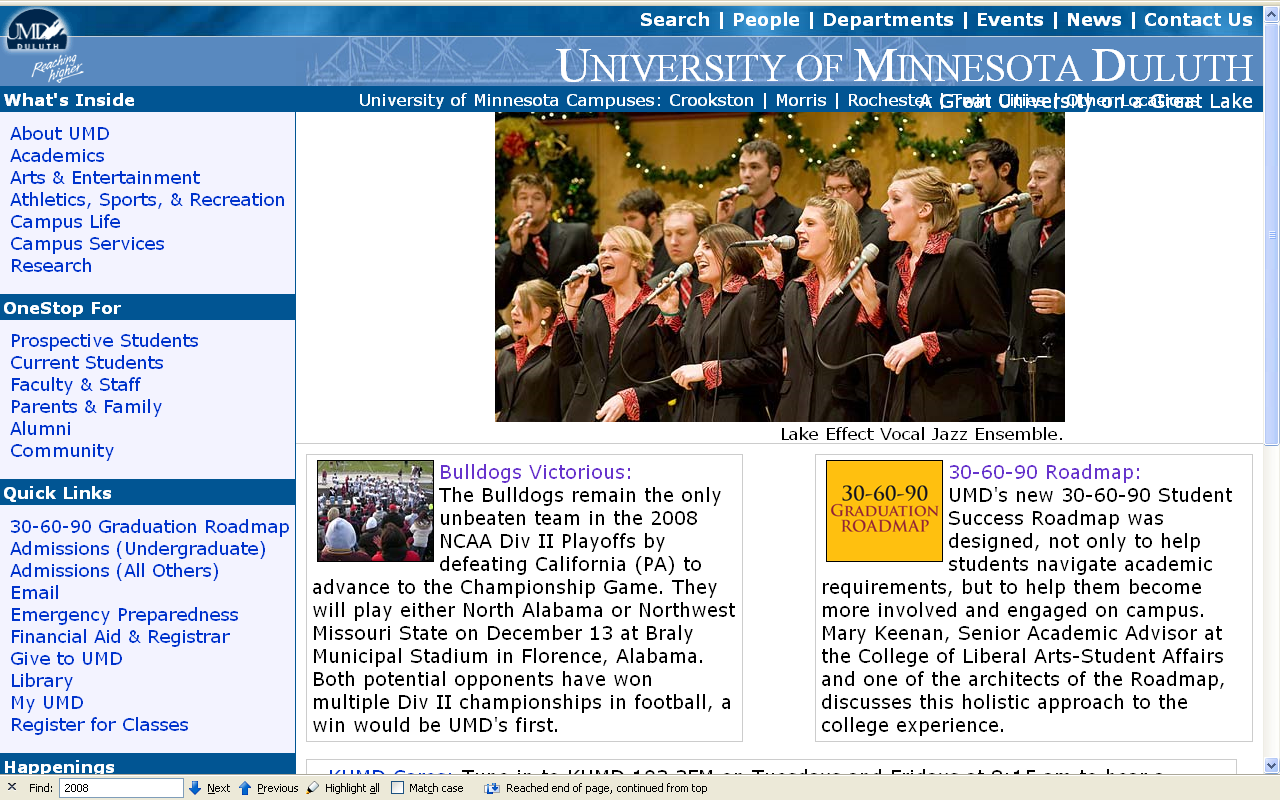 www.d.umn.edu/
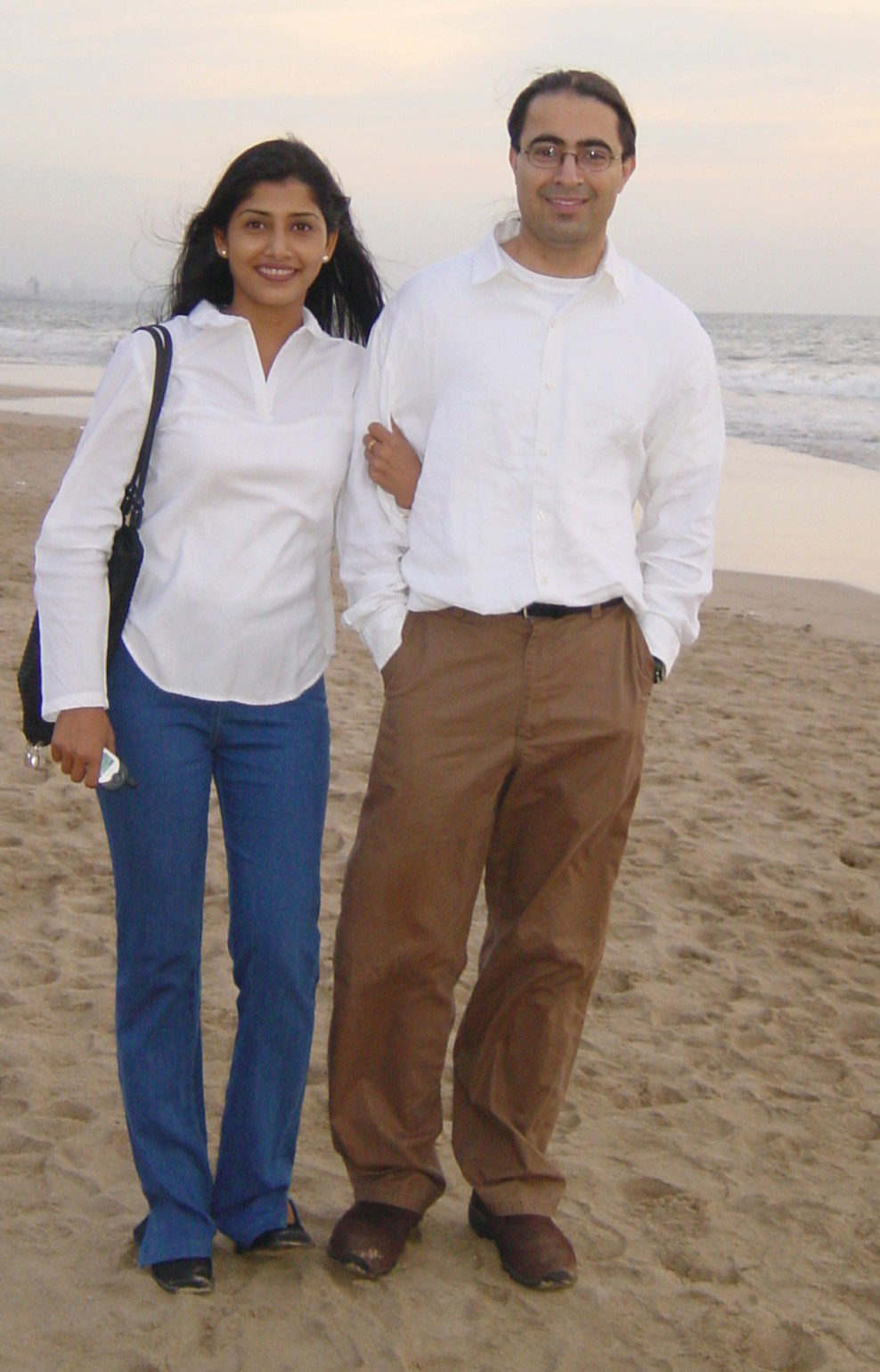 The Guiness Book of Records

”The Most Dissimilar
Couple in the World”
wife:  		  2’  11½”
	husband:    6’  2”
They met on the internet

-- The Maury Show, 27 April 1999
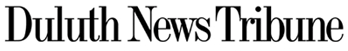 Married With Children?  You’re part of a minorityInstitution Becoming The Choice of the Educated, Affluent
By Blaine HardenWashington Post Staff WriterWednesday, March 7, 2007; A5
PORTLAND, Ore. -- Punctuating a fundamental change in American family life, married couples with children now occupy fewer than one in every four households -- a share that has been slashed in half since 1960 and is the lowest ever recorded by the census.

As marriage with children becomes an exception rather than the norm, social scientists say it is also becoming the self-selected province of the college-educated and the affluent. The working class and the poor, meanwhile, increasingly steer away from marriage, while living together and bearing children out of wedlock.

"The culture is shifting, and marriage has almost become a luxury item, one that only the well educated and well paid are interested in," said Isabel V. Sawhill, an expert on marriage and a senior fellow at the Brookings Institution.
xxx
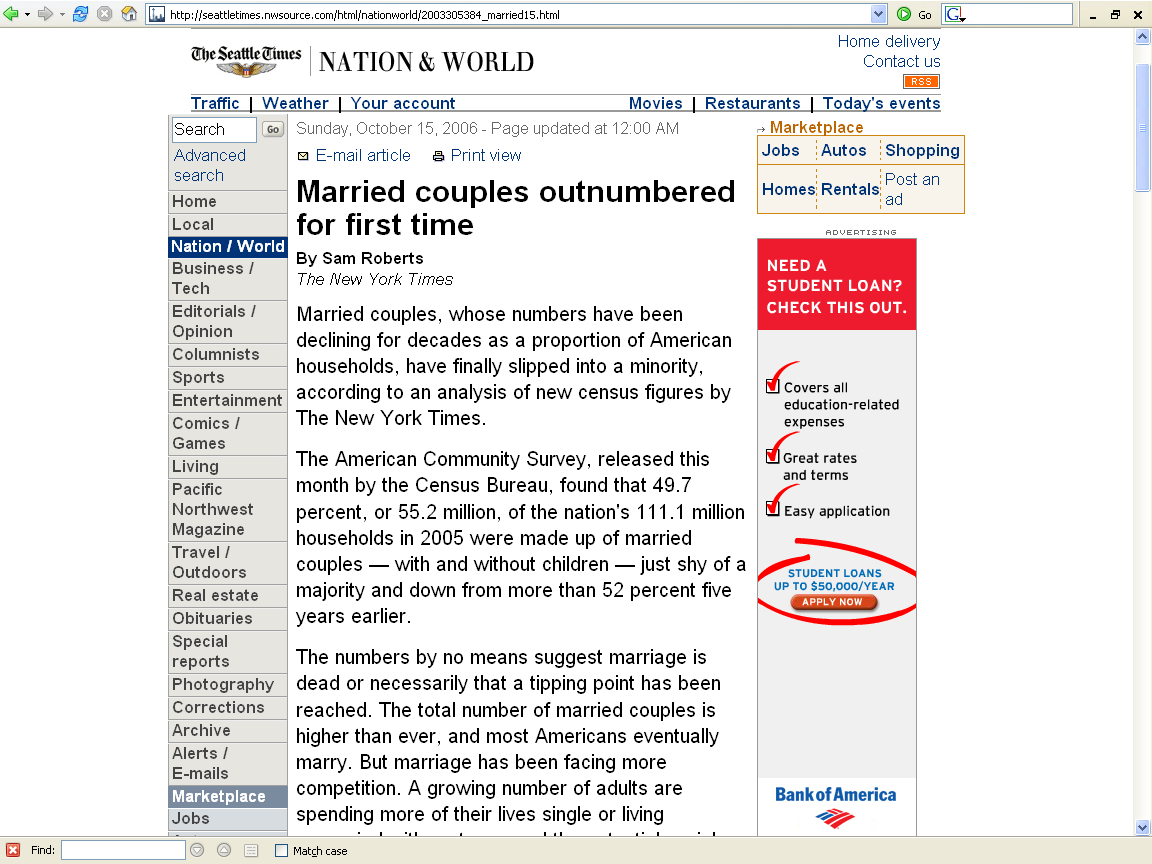 http://www.islam-online.net/English/News/2006-10/15/06.shtml
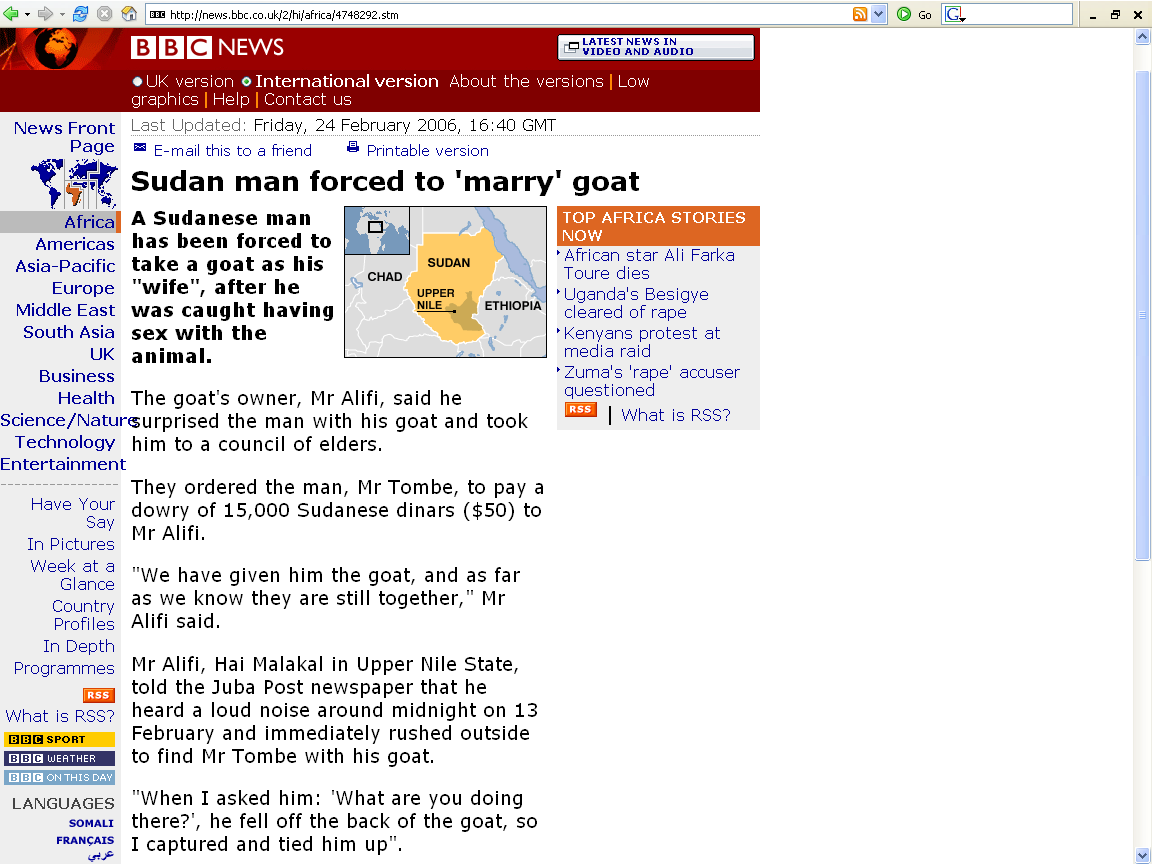 http://news.bbc.co.uk/2/hi/africa/4748292.stm
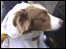 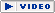 Two dogs get married at farmyard
             
Two dogs get married at a farmyard near Stoke-on-Trent in what could be Britain's first canine coupling.

BBC News1 Aug 2006
xxx
“nature” – biology
(inherited)
“nurture” – culture
(learned)
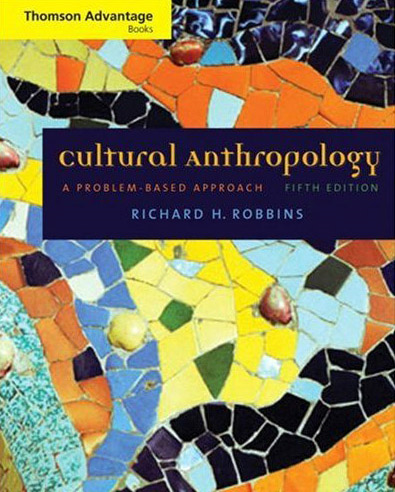 Three Major
Parennial
Debtes 

re Cultural Anthropology
Tim Roufs
© 2010
three major contemporary debates
Biological Determinism 	vs. Cultural Constructionism 		(“nature” vs. “nurture”)
Ideationism vs. Cultural Materialism 		    (ideas vs. things)
Individual Agency vs. Structuralism	    (“free will” vs. “power structures”)
And also in 2006
The nuclear family in the USA is no longer the normal
Family unit
http://news.bbc.co.uk/2/hi/americas/6057004.stm
And more than half of the marriages in the USA fail
http://news.bbc.co.uk/2/hi/americas/6057004.stm
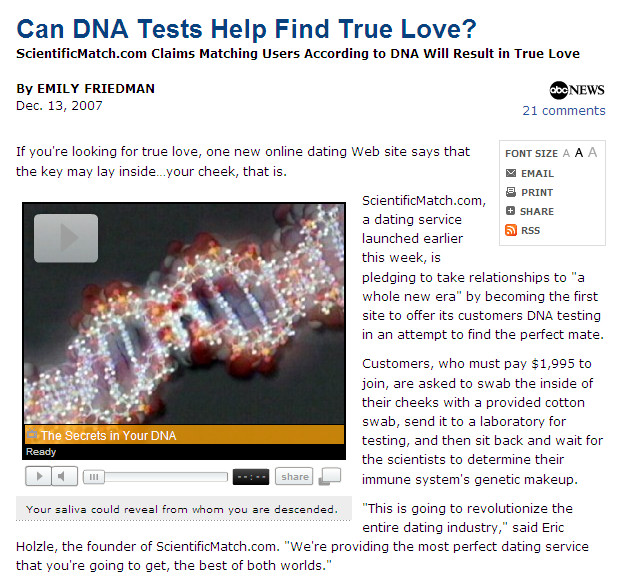 Added to 
genographic Roufs
f2009
http://abcnews.go.com/Health/story?id=3991467&page=1
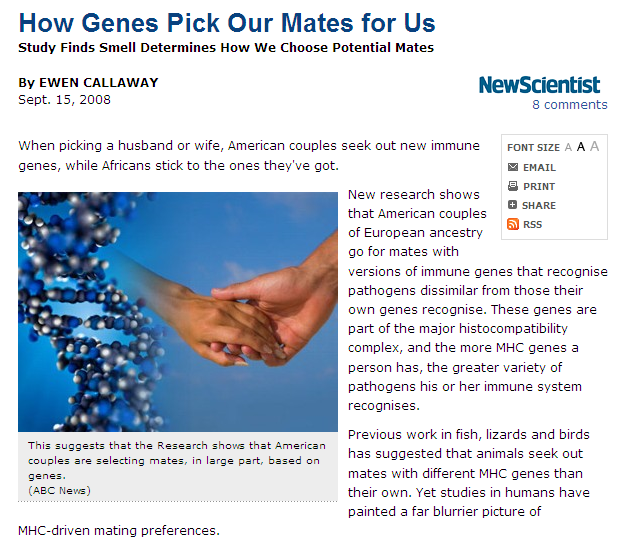 Added to 
pc5
f2008
http://abcnews.go.com/Technology/story?id=5791845&page=1
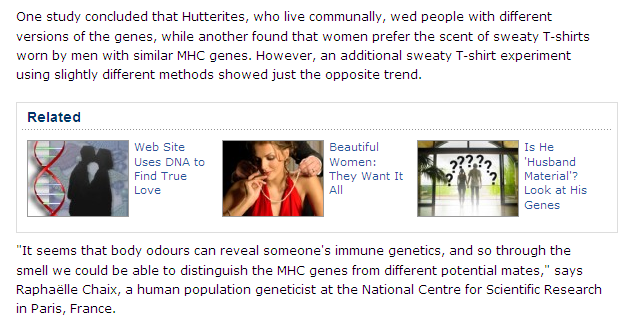 http://abcnews.go.com/Technology/story?id=5791845&page=1